Notas para maestra/o:
Esta presentación fue creada utilizando el cuento Rana de tres ojos  de Olga de Dios. Puede encontrar el cuento en PDF aquí: https://flamboyanfoundation.org/es/libros-y-lecturas-digitales/
La presentación y visuales fueron creados utilizando la página web CANVA. 
Puede cambiar o adaptar el vocabulario de acuerdo al nivel o lección.
Para que pueda utilizar la interactividad de la presentación, debe poner la presentación en slideshow
En la Actividad #2 utilice el mouse       para escoger la sílaba que mencione el/la estudiante. Si la sílaba es incorrecta, puede volver a dar un click     en el cuadro de la sílaba seleccionada para volver a comenzar. De igual manera, ir a la diapositiva anterior reorganizará la diapositiva. 
Pase las diapositivas utilizando la tecla de la flecha
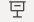 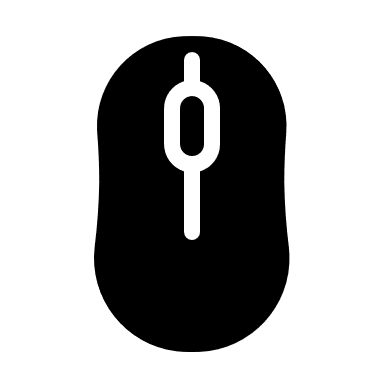 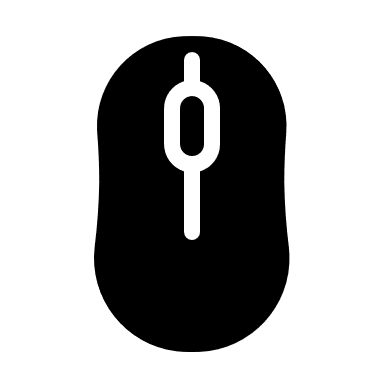 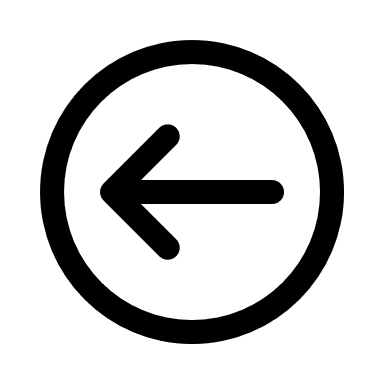 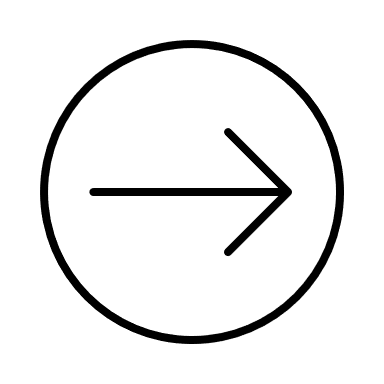 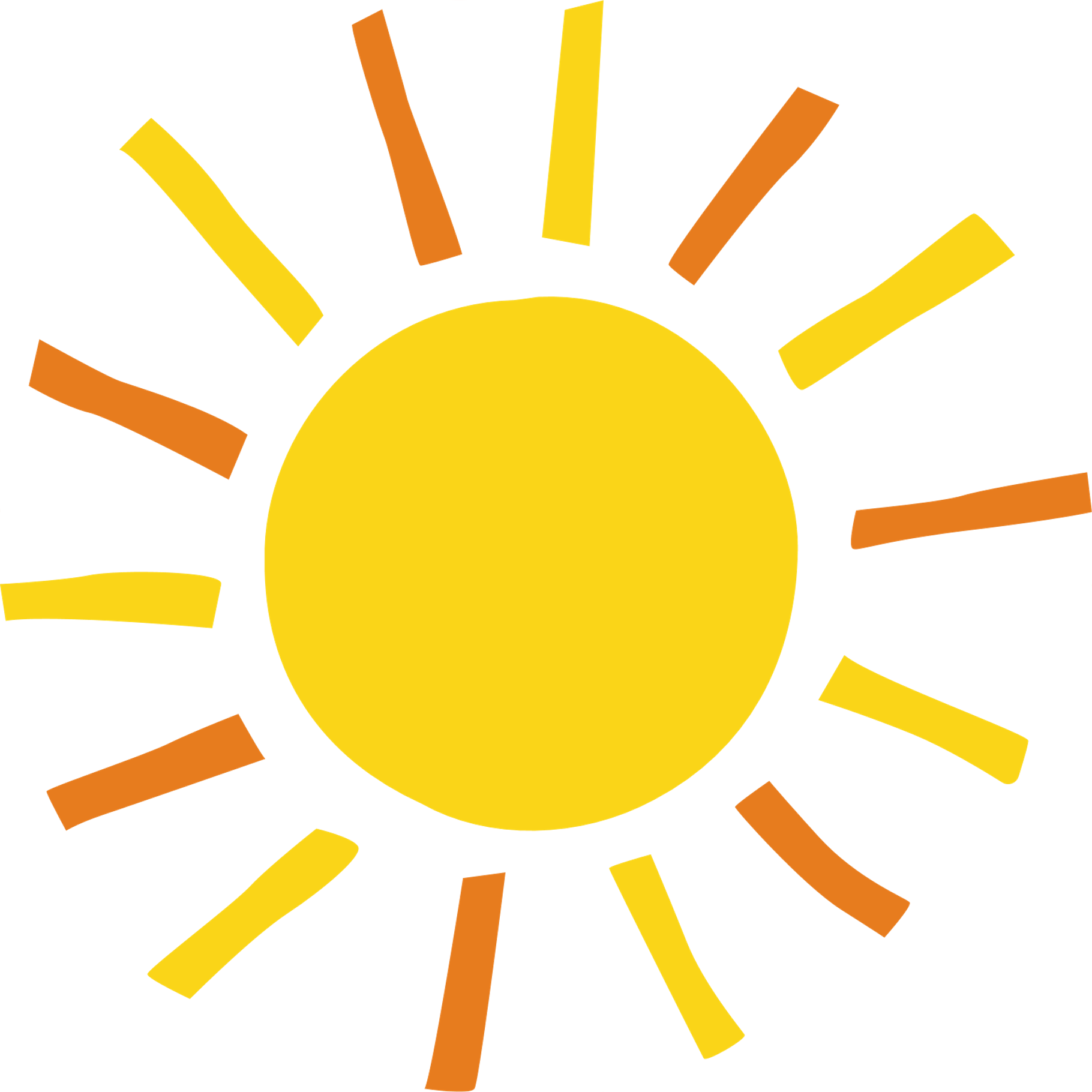 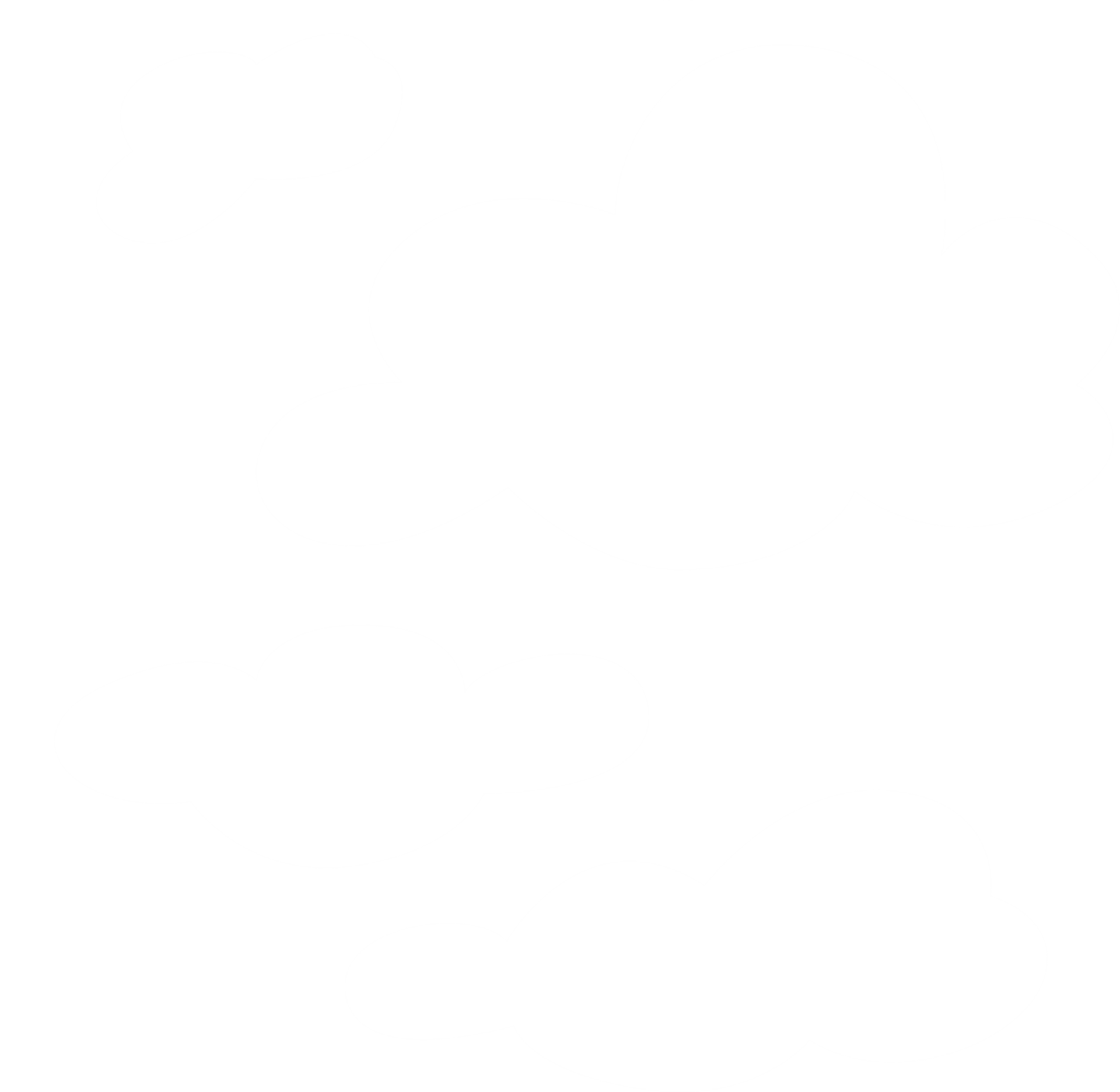 Día internacional de la Madre Tierra
22 de abril de 2021
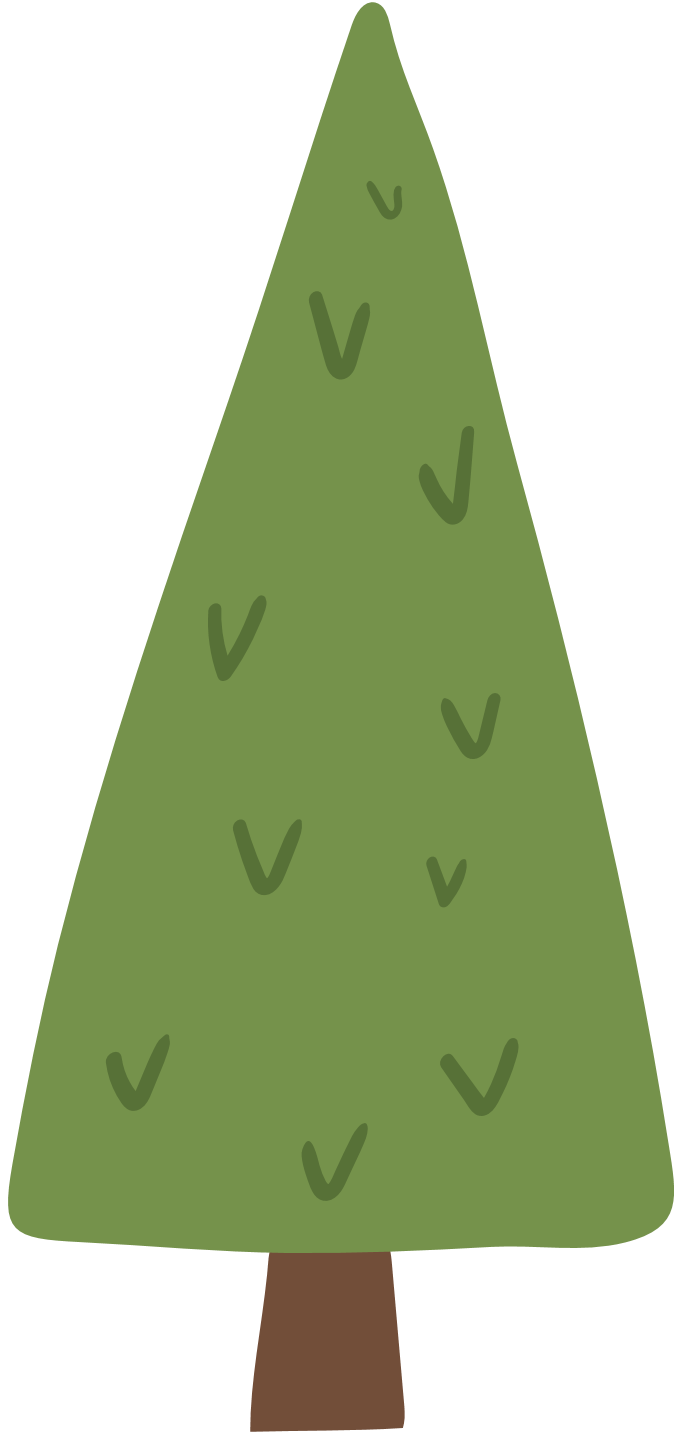 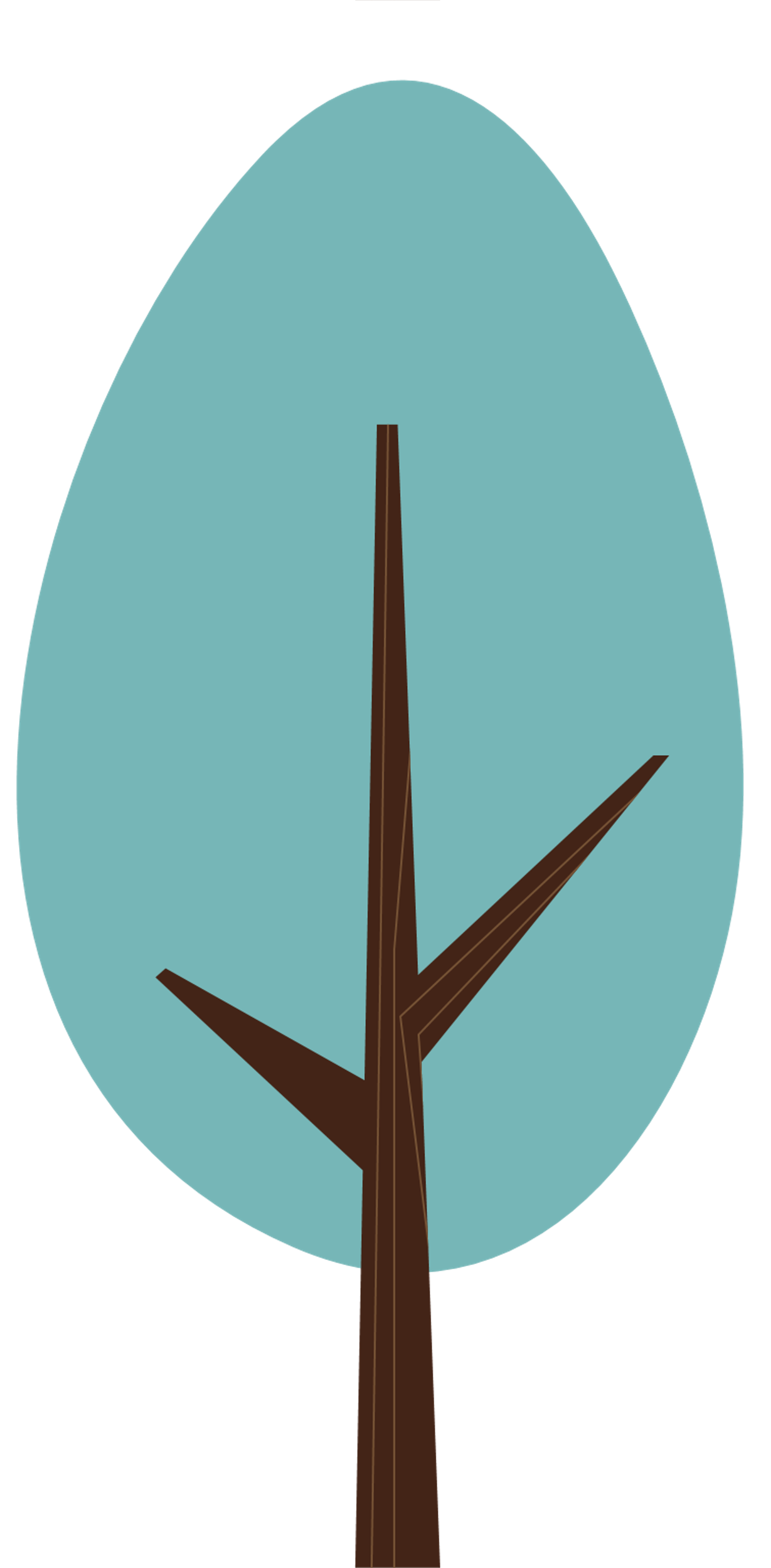 ¿Quién es Madre Tierra?
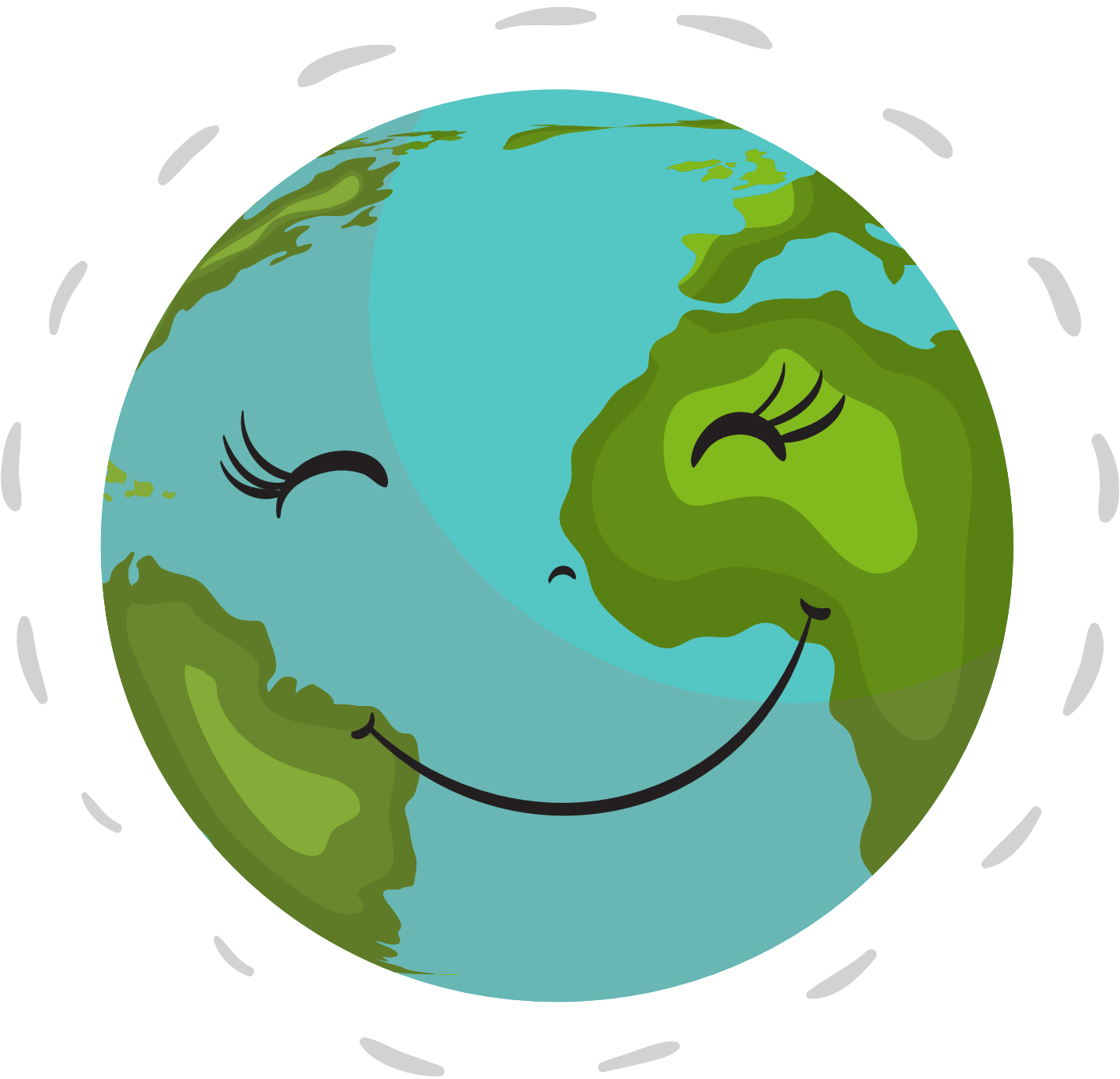 [Speaker Notes: La Asamblea General de las Naciones Unidas designo el 22 de abril Día Internacional de la Madre Tierra. El objetivo de este día consiste en ampliar y diversificar el movimiento ambiental en todo el mundo y movilizarlo eficazmente para construir un medio ambiente saludable y sostenible, hacer frente al cambio climático, y proteger la Tierra para las generaciones futuras. De igual modo este día brinda la oportunidad de concienciar a todas y todos los habitantes del planeta acerca de los problemas que afectan a la Tierra y a las diferentes formas de vida que en él se desarrollan.  El término “Madre Tierra” es una expresión para referirse al planeta Tierra y es utilizada en diversos países y regiones, lo que demuestra la interdependencia existente entre los seres humanos, las demás especies vivas y el planeta que todos habitamos.]
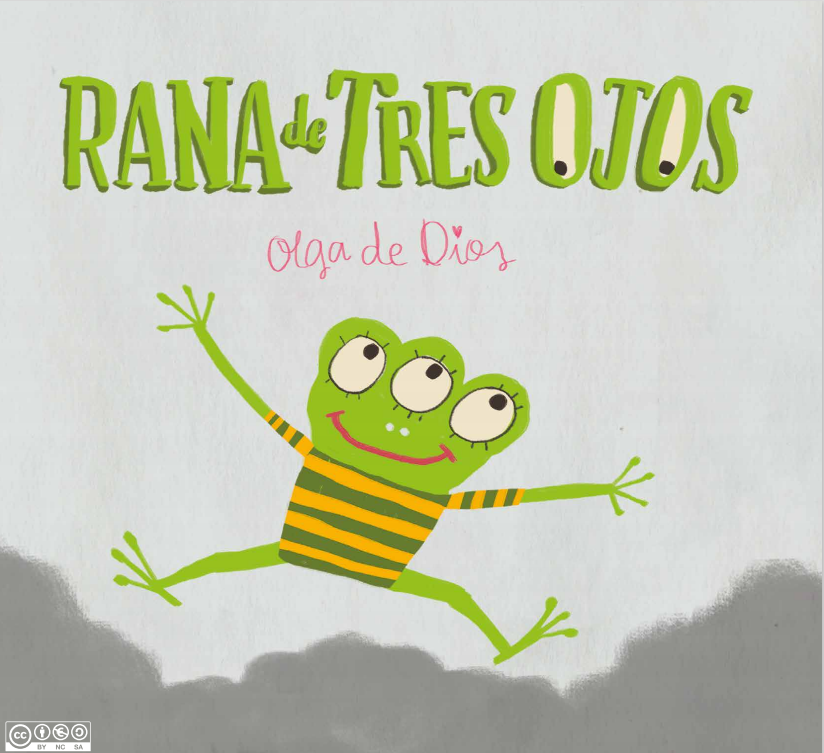 Lectura de hoy
Olga de Dios
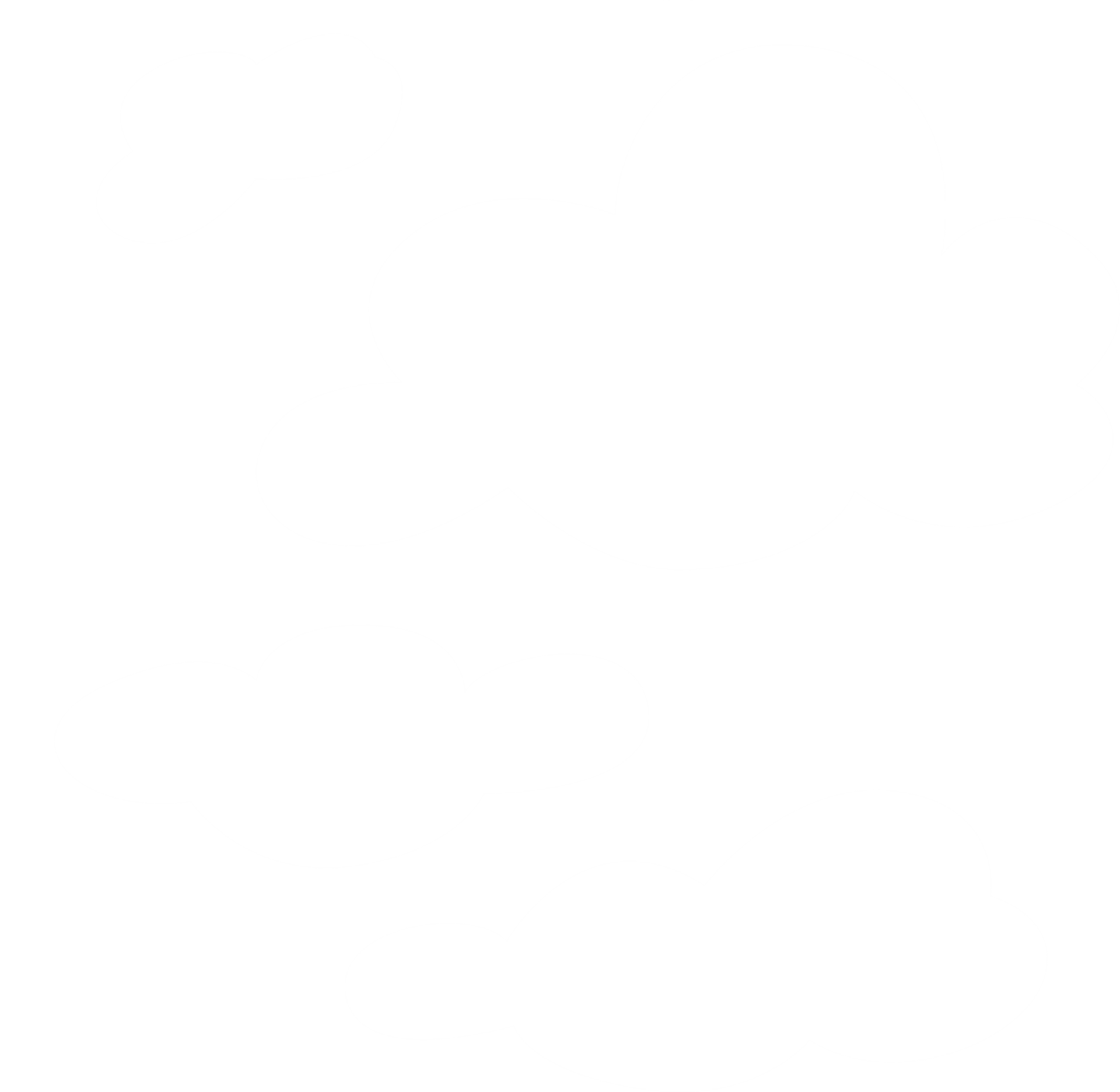 autora e ilustradora
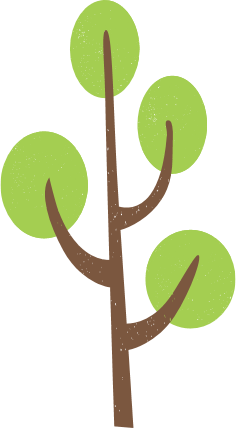 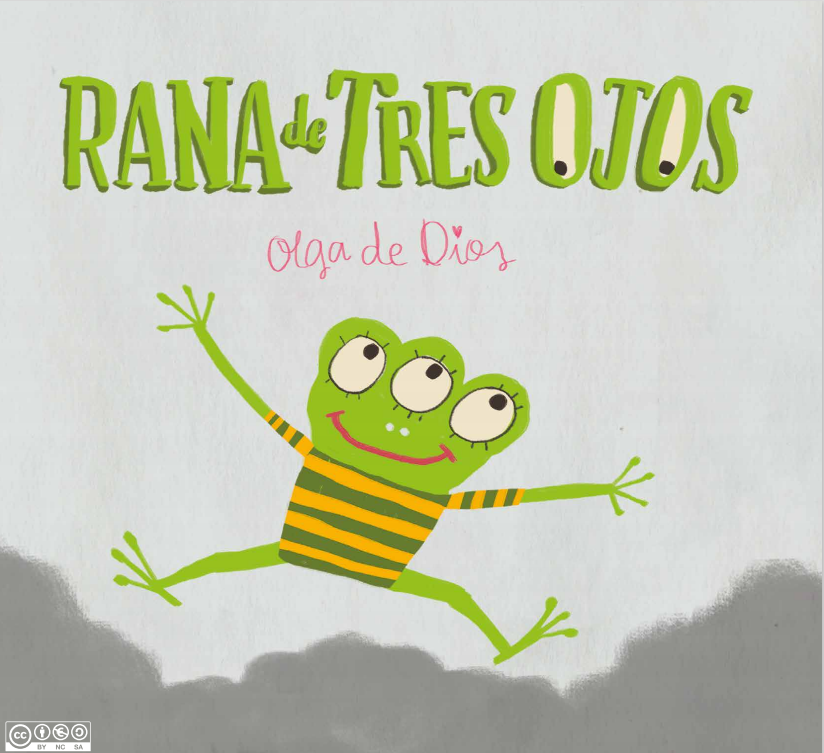 Portada
¿Sobre qué tema piensas que será el texto? 

¿Por qué piensas eso?
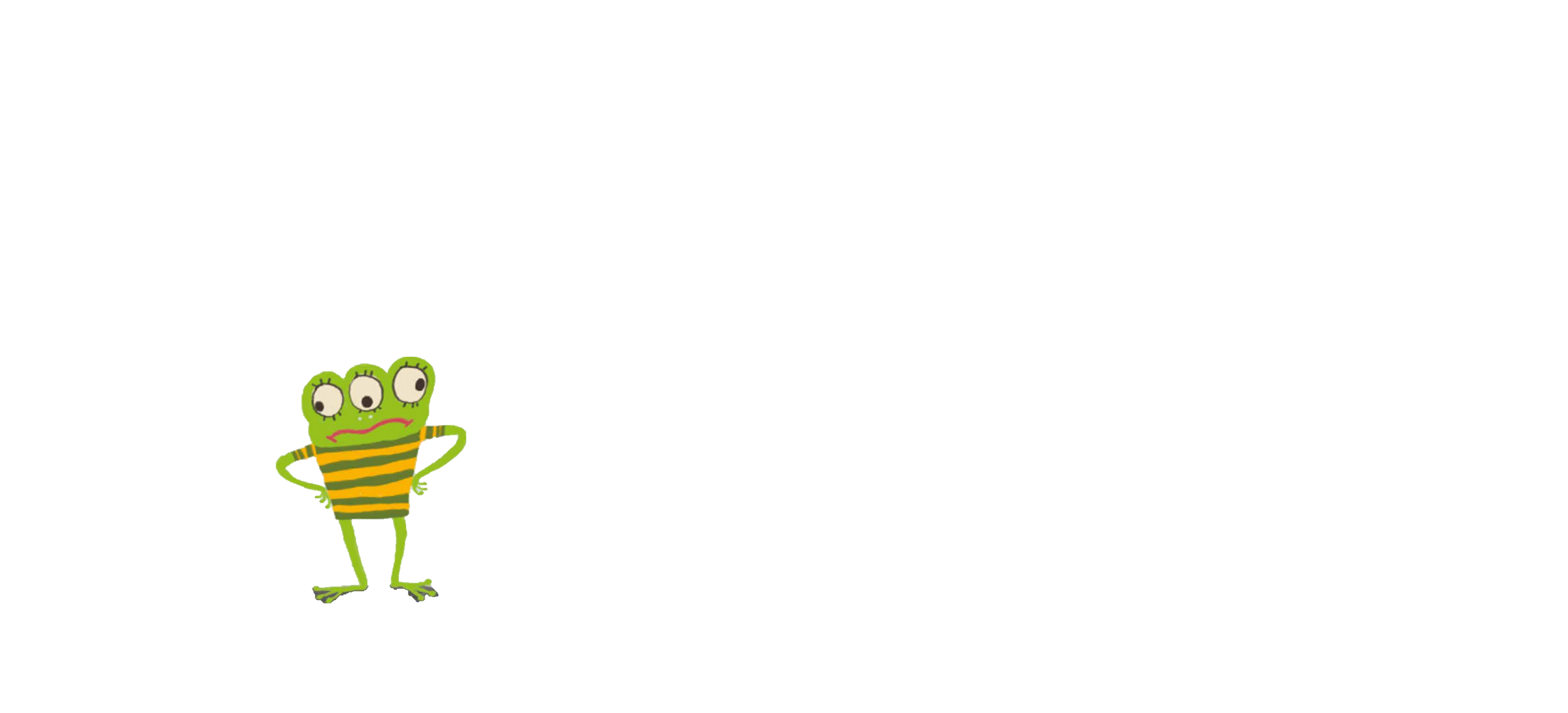 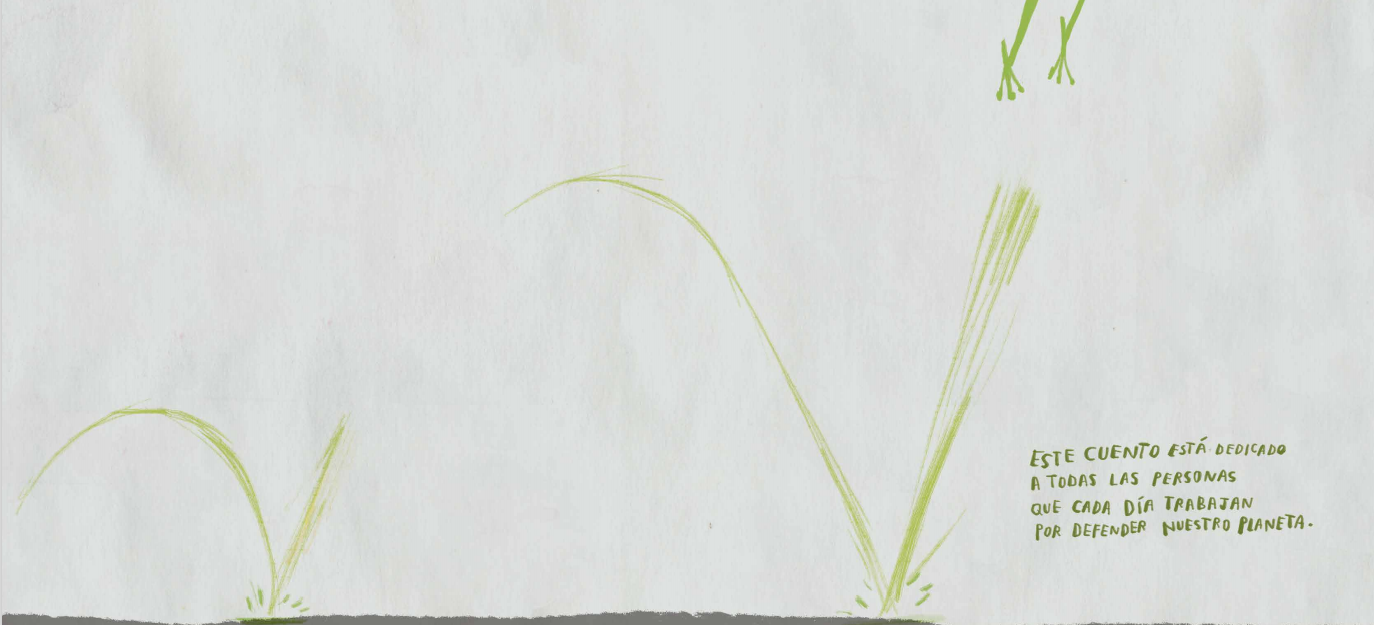 Este libro ha sido publicado bajo licencia Creative Commons CC BY-NC-SA. Escrito e ilustrado por Olga de Dios.
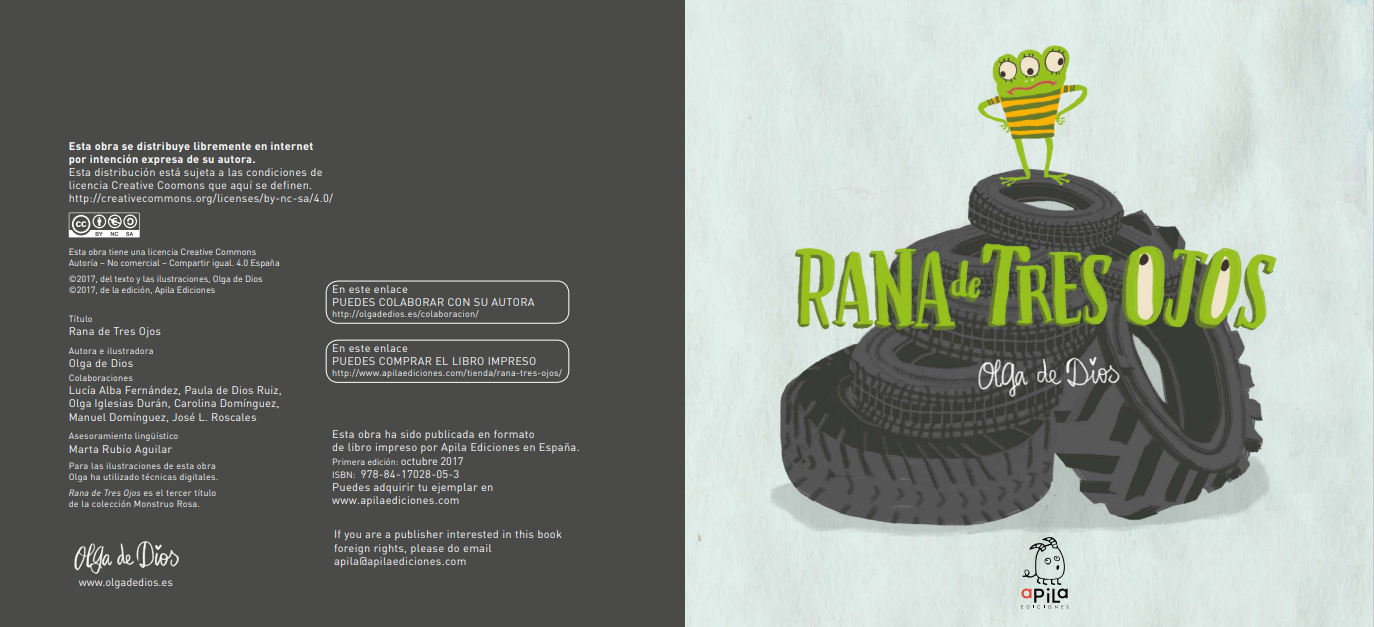 Este libro ha sido publicado bajo licencia Creative Commons CC BY-NC-SA. Escrito e ilustrado por Olga de Dios.
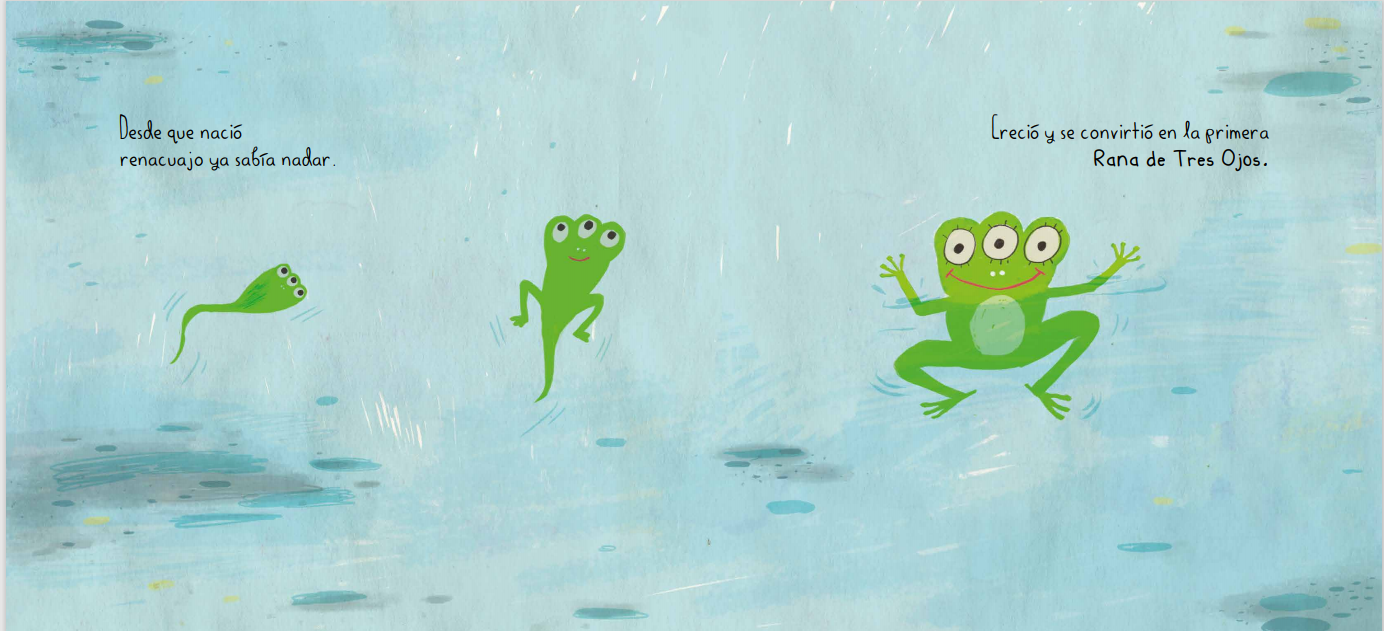 Este libro ha sido publicado bajo licencia Creative Commons CC BY-NC-SA. Escrito e ilustrado por Olga de Dios.
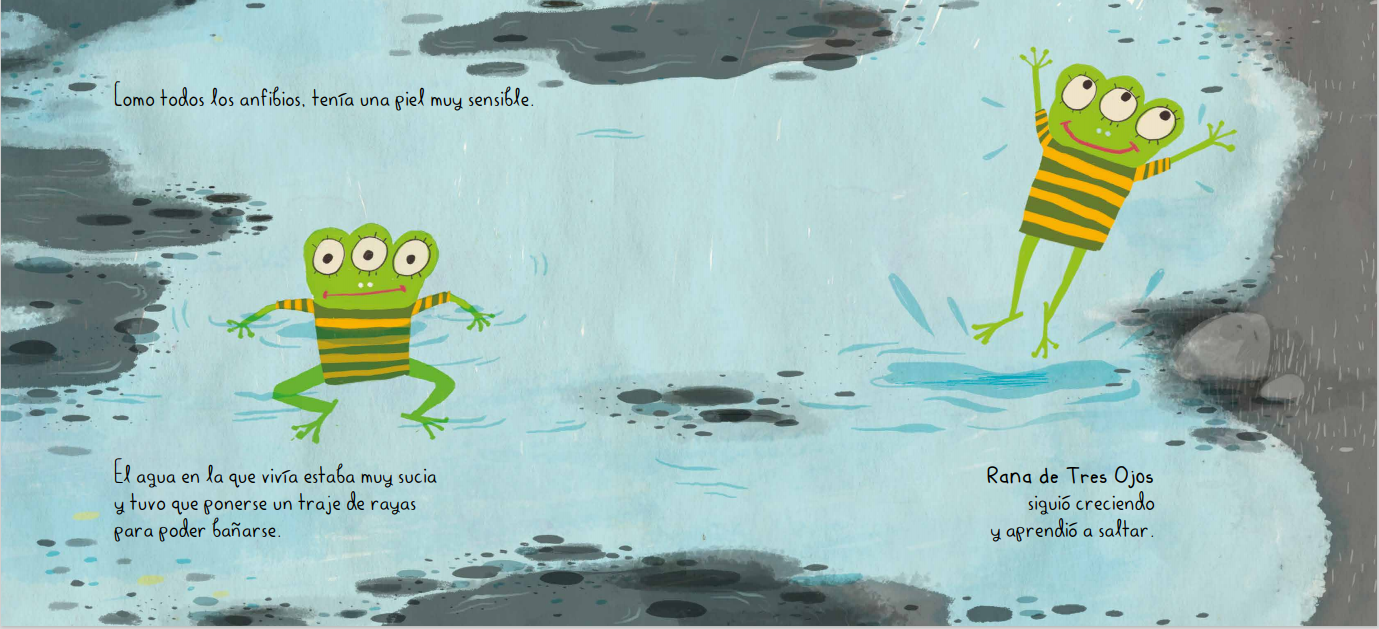 Este libro ha sido publicado bajo licencia Creative Commons CC BY-NC-SA. Escrito e ilustrado por Olga de Dios.
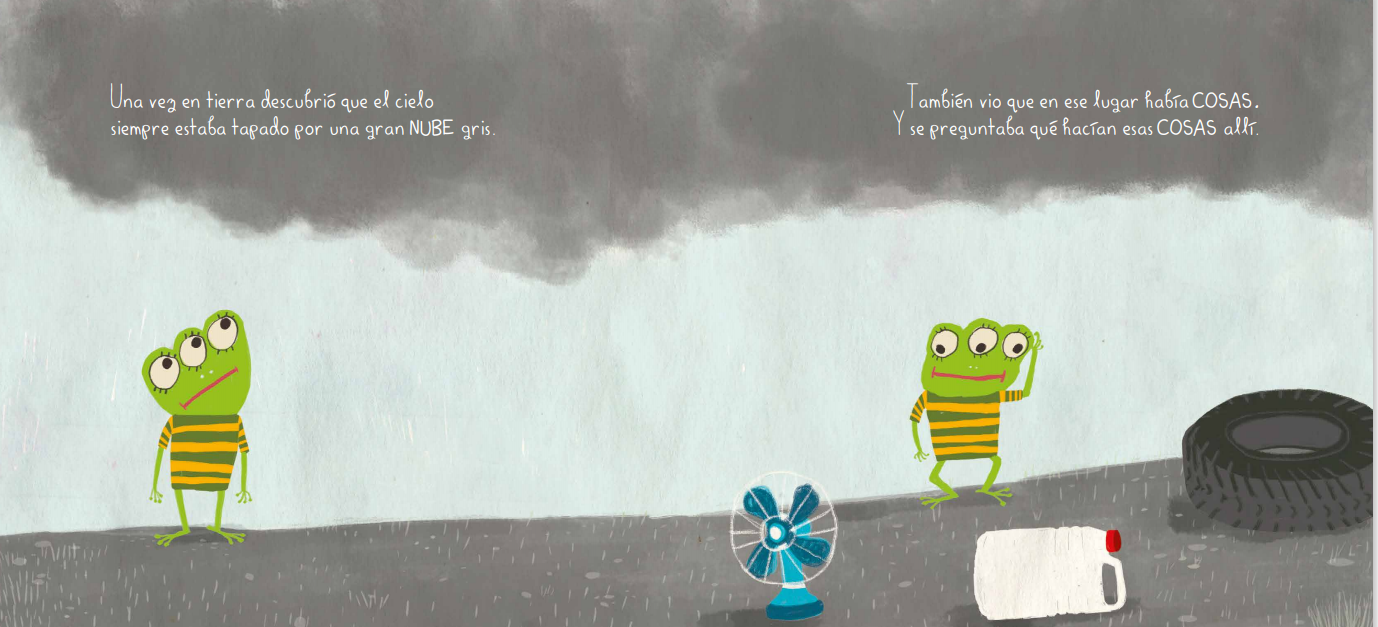 Este libro ha sido publicado bajo licencia Creative Commons CC BY-NC-SA. Escrito e ilustrado por Olga de Dios.
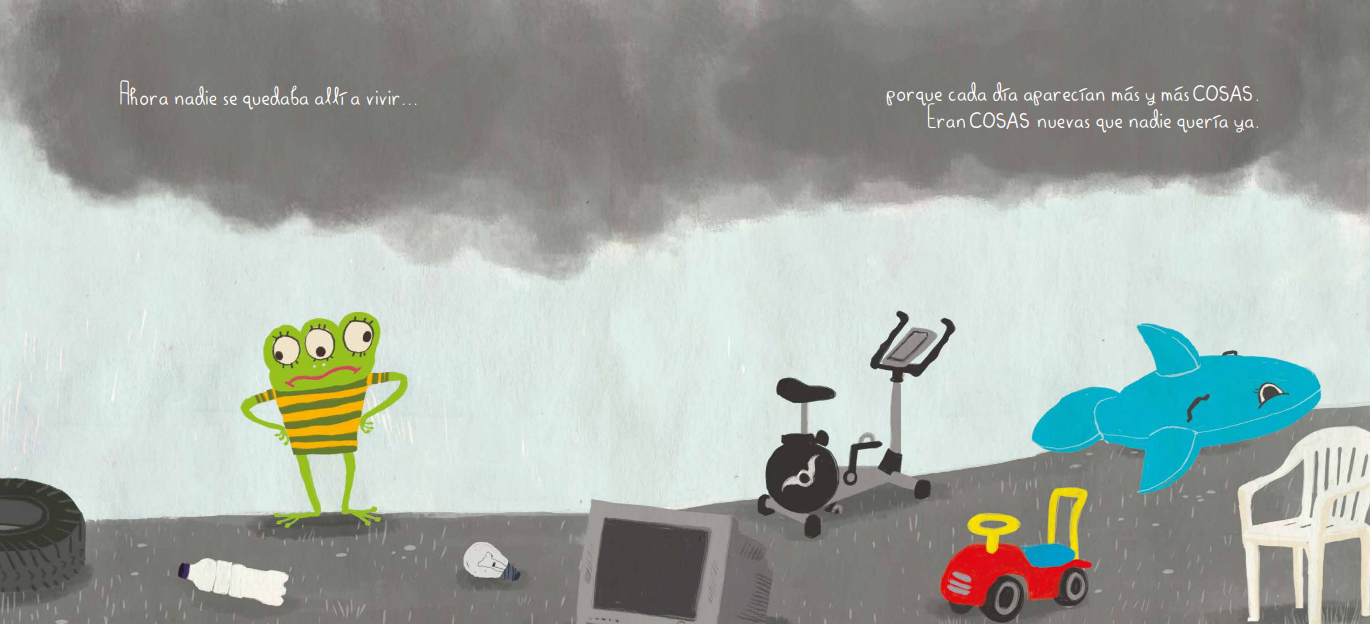 Este libro ha sido publicado bajo licencia Creative Commons CC BY-NC-SA. Escrito e ilustrado por Olga de Dios.
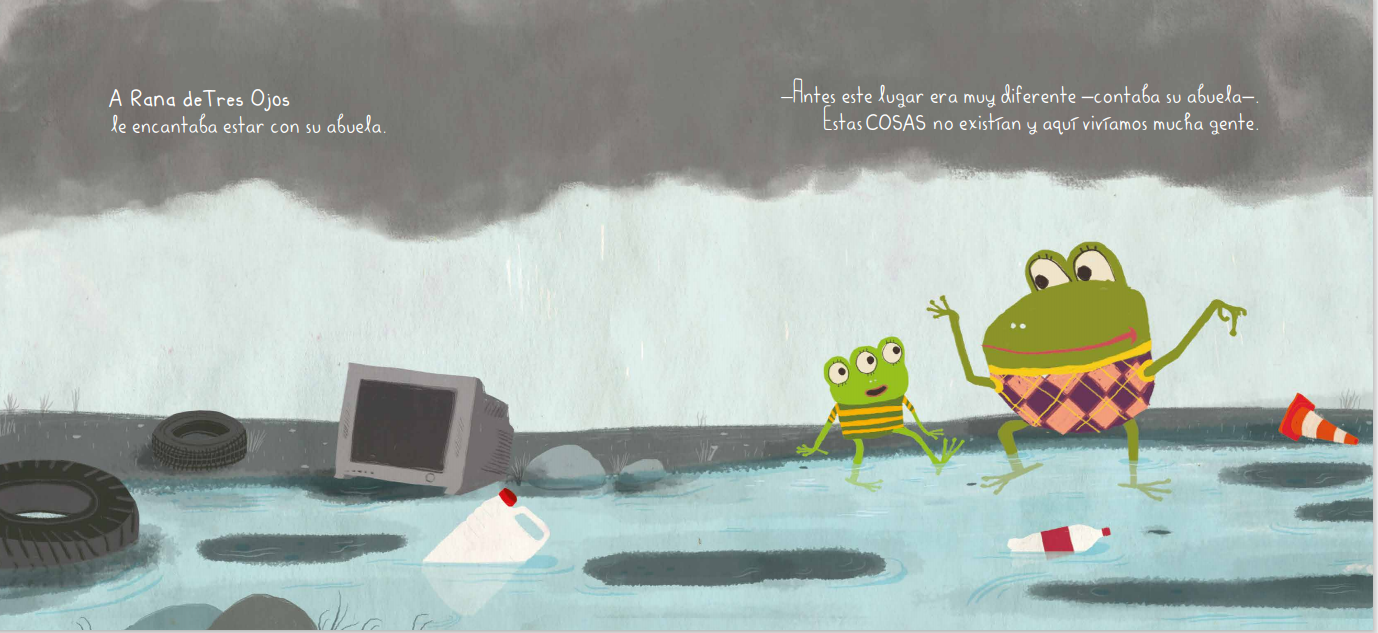 Este libro ha sido publicado bajo licencia Creative Commons CC BY-NC-SA. Escrito e ilustrado por Olga de Dios.
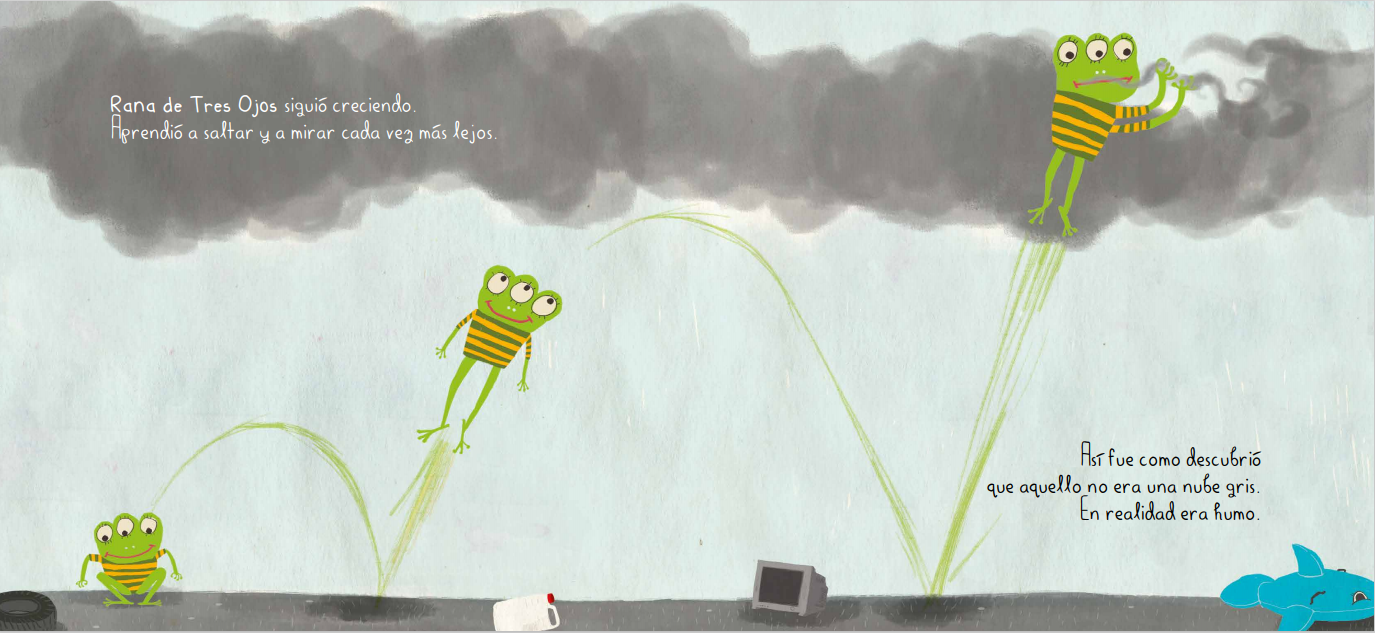 Este libro ha sido publicado bajo licencia Creative Commons CC BY-NC-SA. Escrito e ilustrado por Olga de Dios.
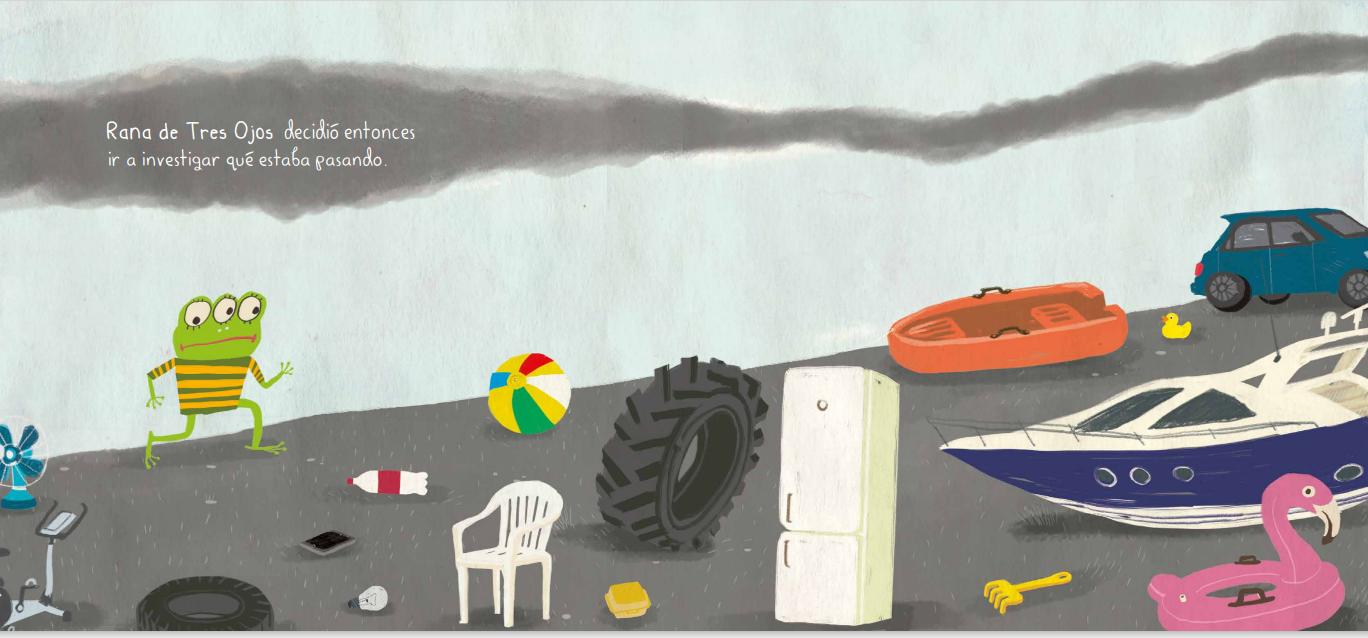 Este libro ha sido publicado bajo licencia Creative Commons CC BY-NC-SA. Escrito e ilustrado por Olga de Dios.
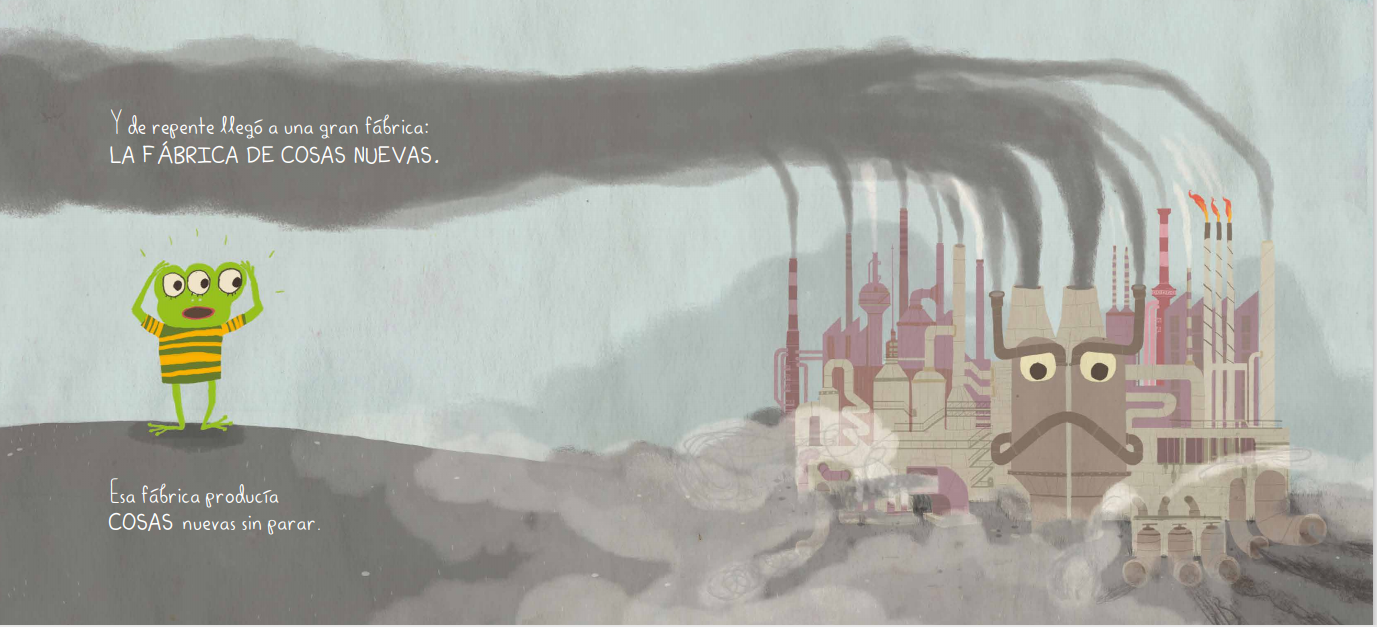 Este libro ha sido publicado bajo licencia Creative Commons CC BY-NC-SA. Escrito e ilustrado por Olga de Dios.
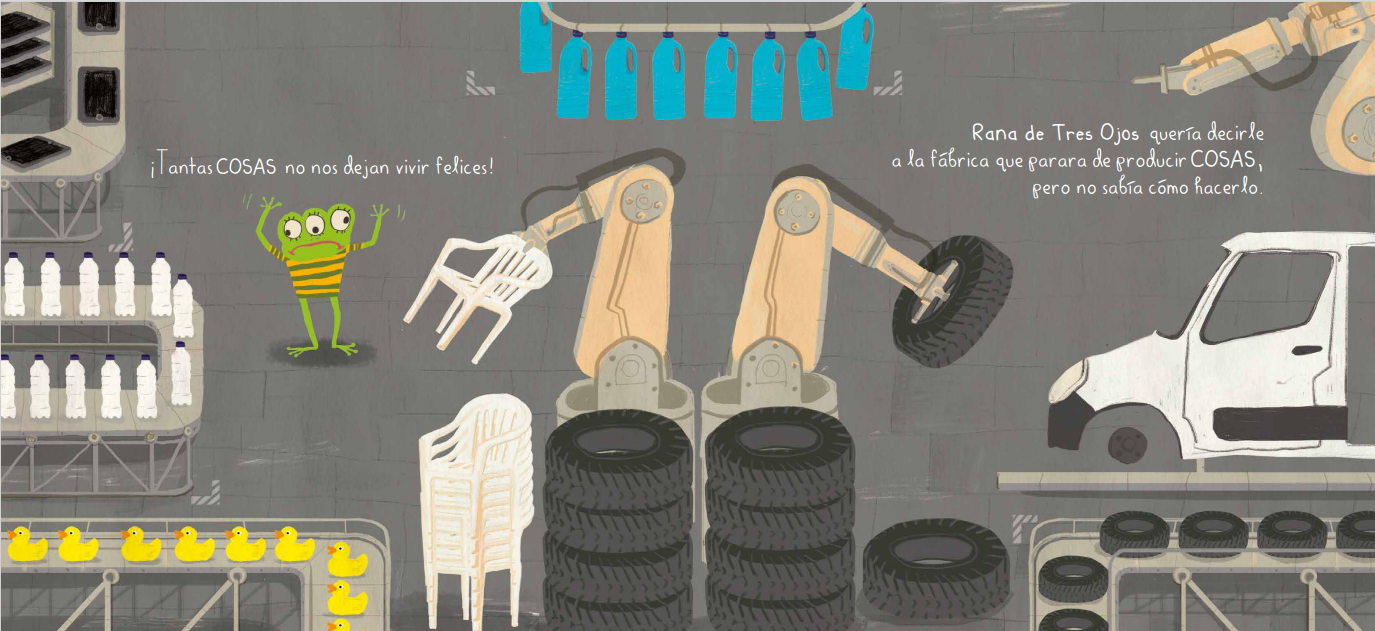 Este libro ha sido publicado bajo licencia Creative Commons CC BY-NC-SA. Escrito e ilustrado por Olga de Dios.
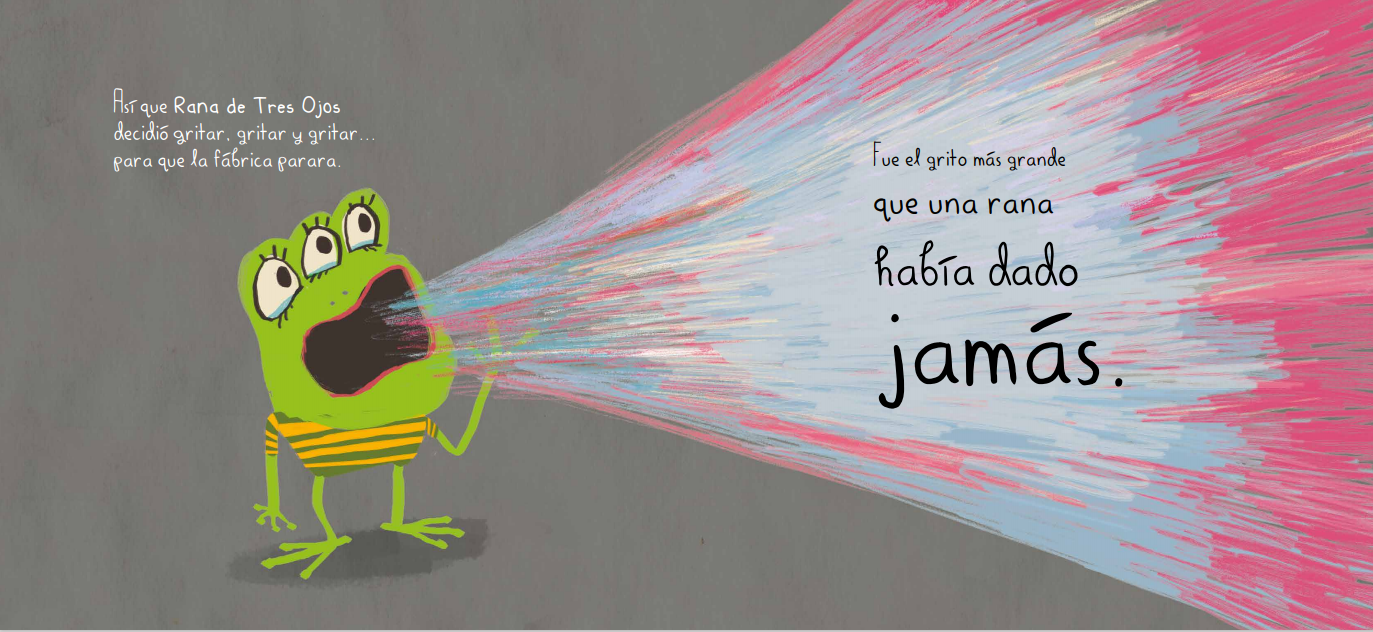 Este libro ha sido publicado bajo licencia Creative Commons CC BY-NC-SA. Escrito e ilustrado por Olga de Dios.
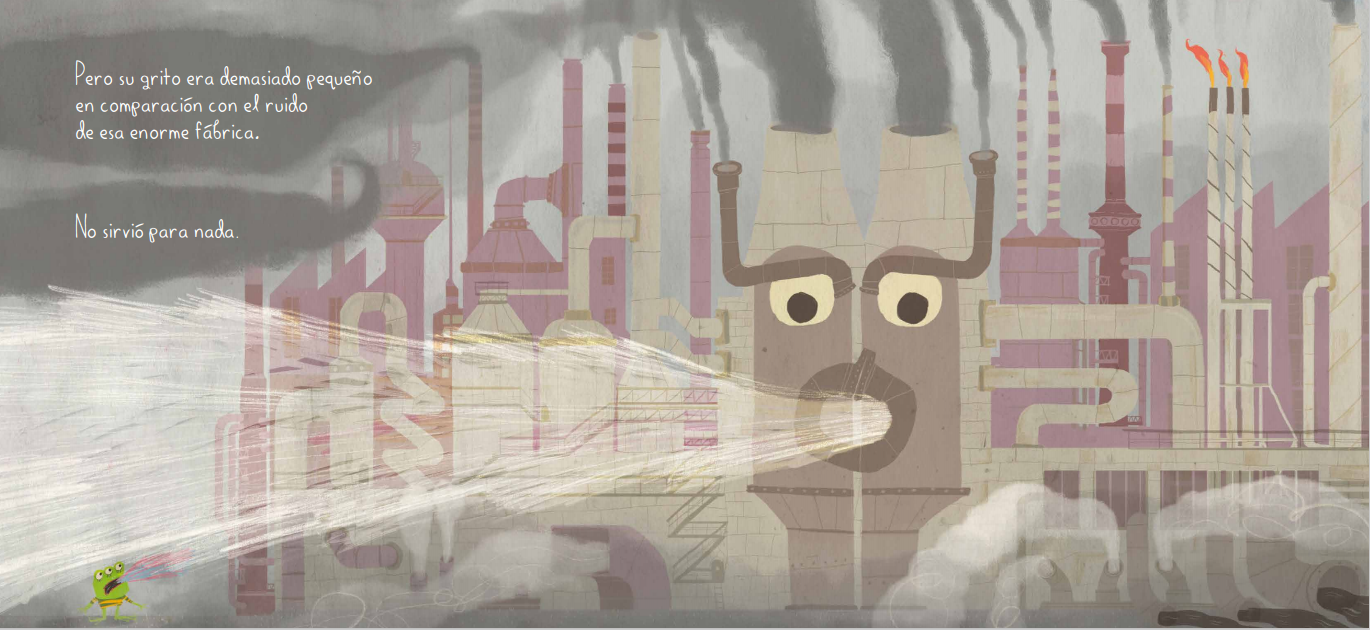 Este libro ha sido publicado bajo licencia Creative Commons CC BY-NC-SA. Escrito e ilustrado por Olga de Dios.
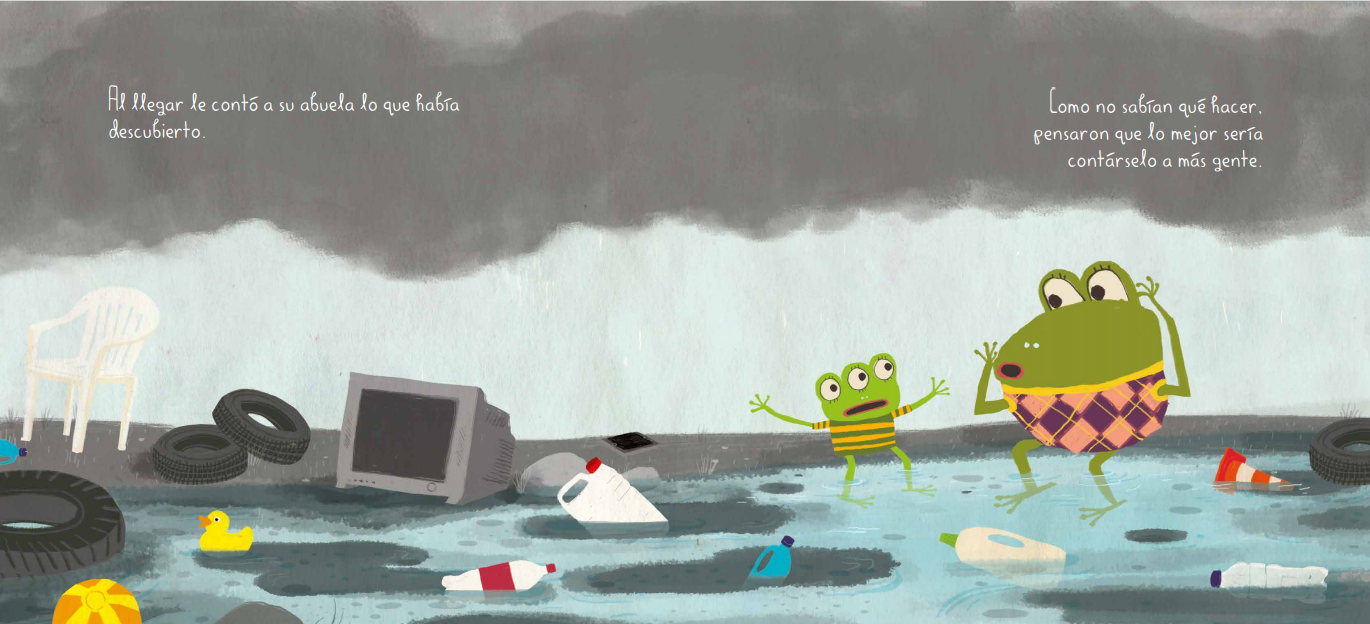 Este libro ha sido publicado bajo licencia Creative Commons CC BY-NC-SA. Escrito e ilustrado por Olga de Dios.
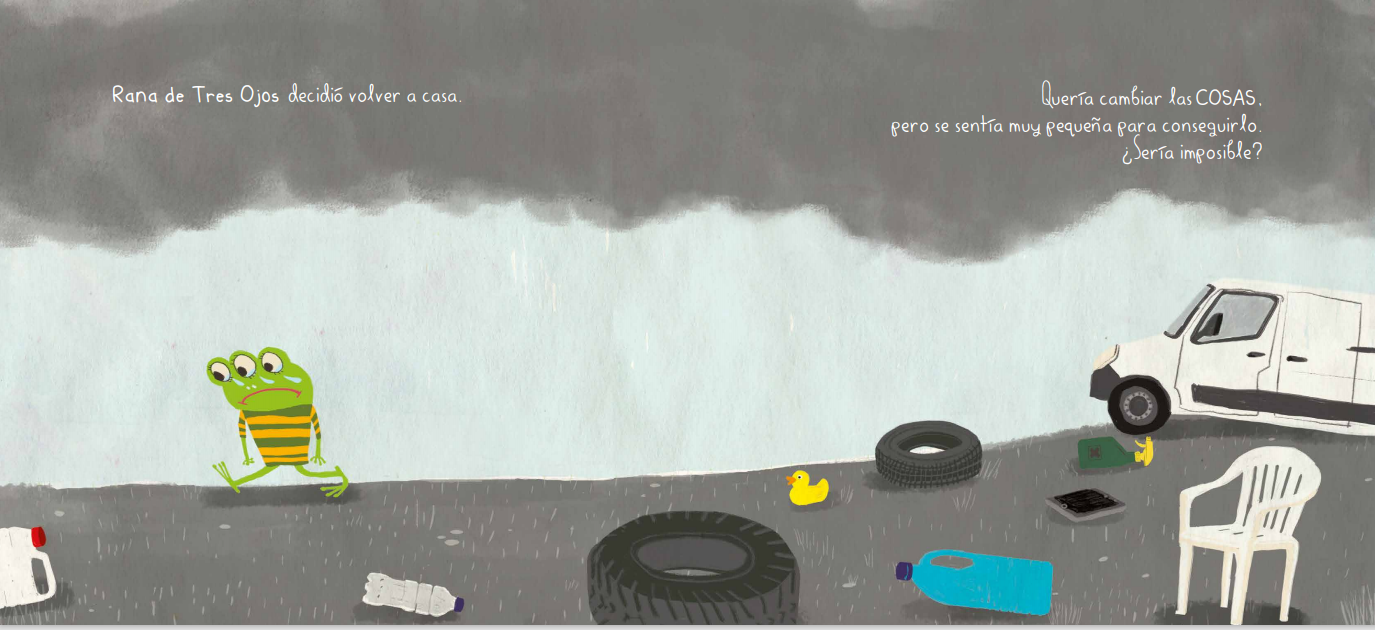 Este libro ha sido publicado bajo licencia Creative Commons CC BY-NC-SA. Escrito e ilustrado por Olga de Dios.
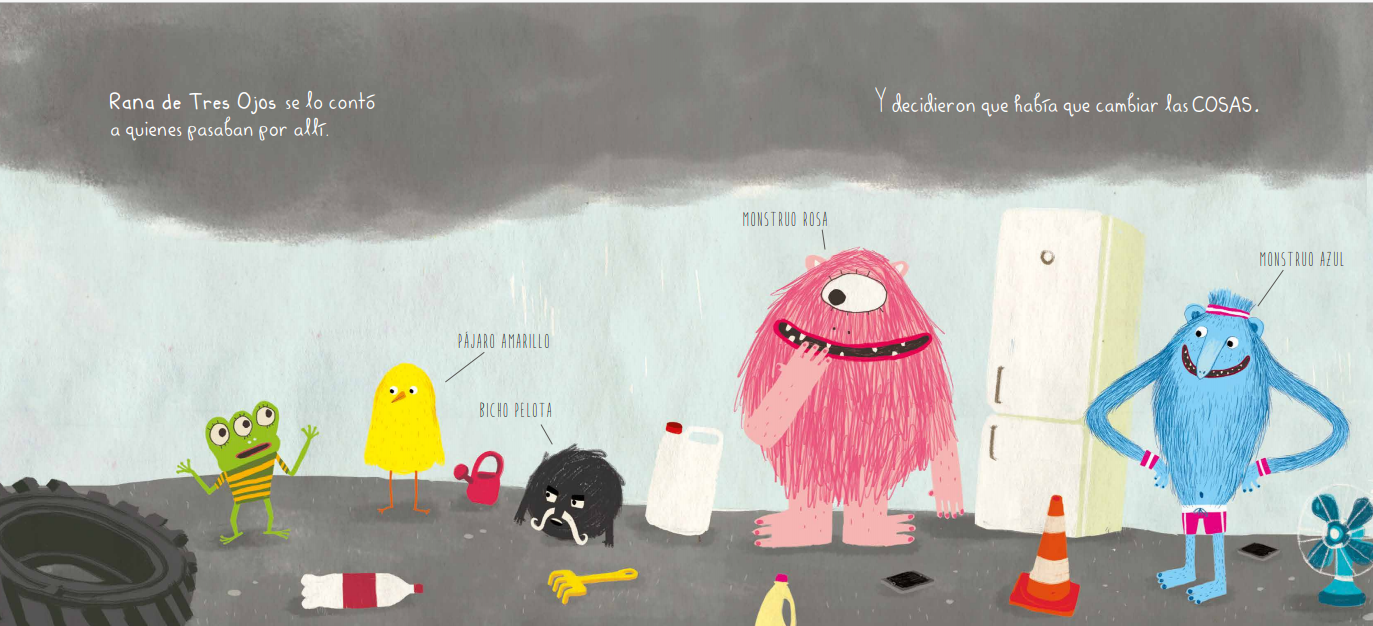 Este libro ha sido publicado bajo licencia Creative Commons CC BY-NC-SA. Escrito e ilustrado por Olga de Dios.
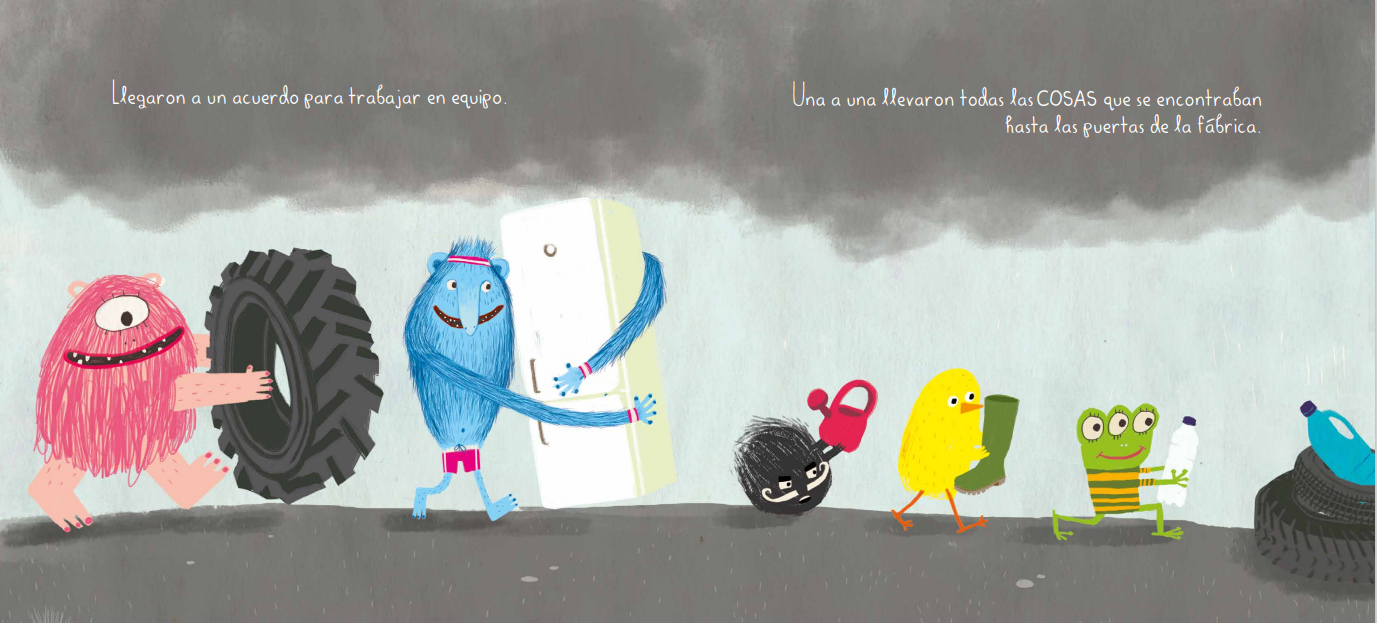 Este libro ha sido publicado bajo licencia Creative Commons CC BY-NC-SA. Escrito e ilustrado por Olga de Dios.
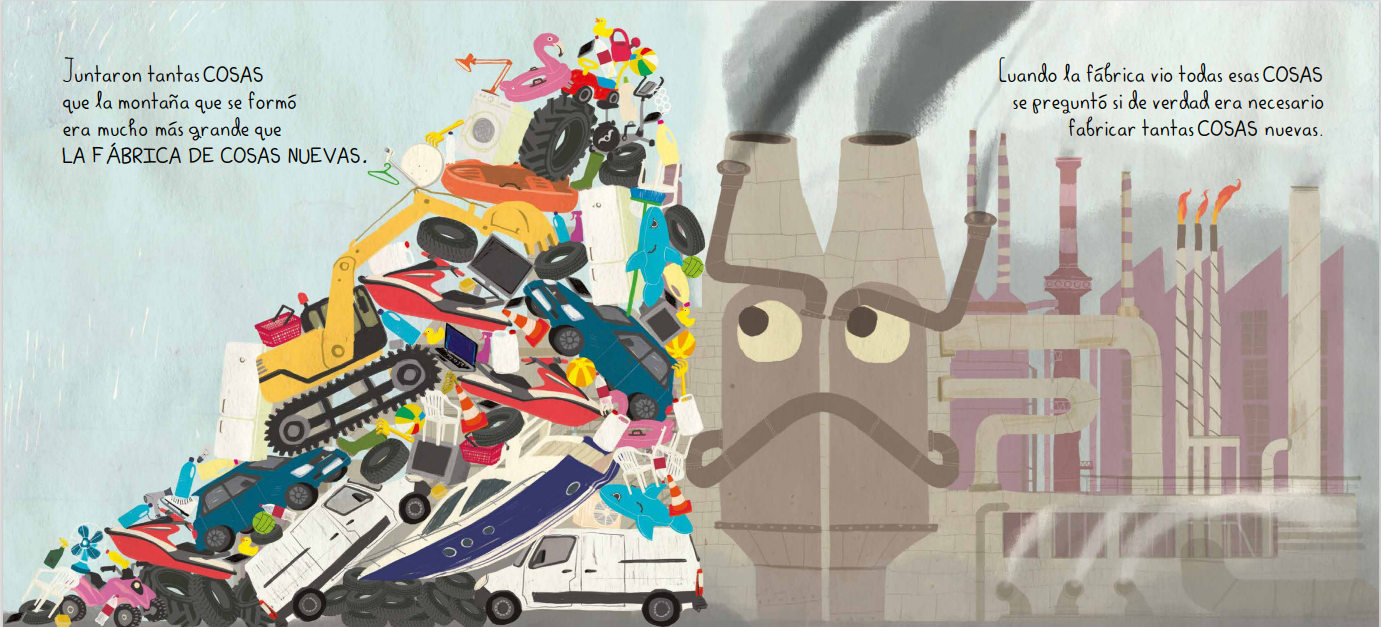 Este libro ha sido publicado bajo licencia Creative Commons CC BY-NC-SA. Escrito e ilustrado por Olga de Dios.
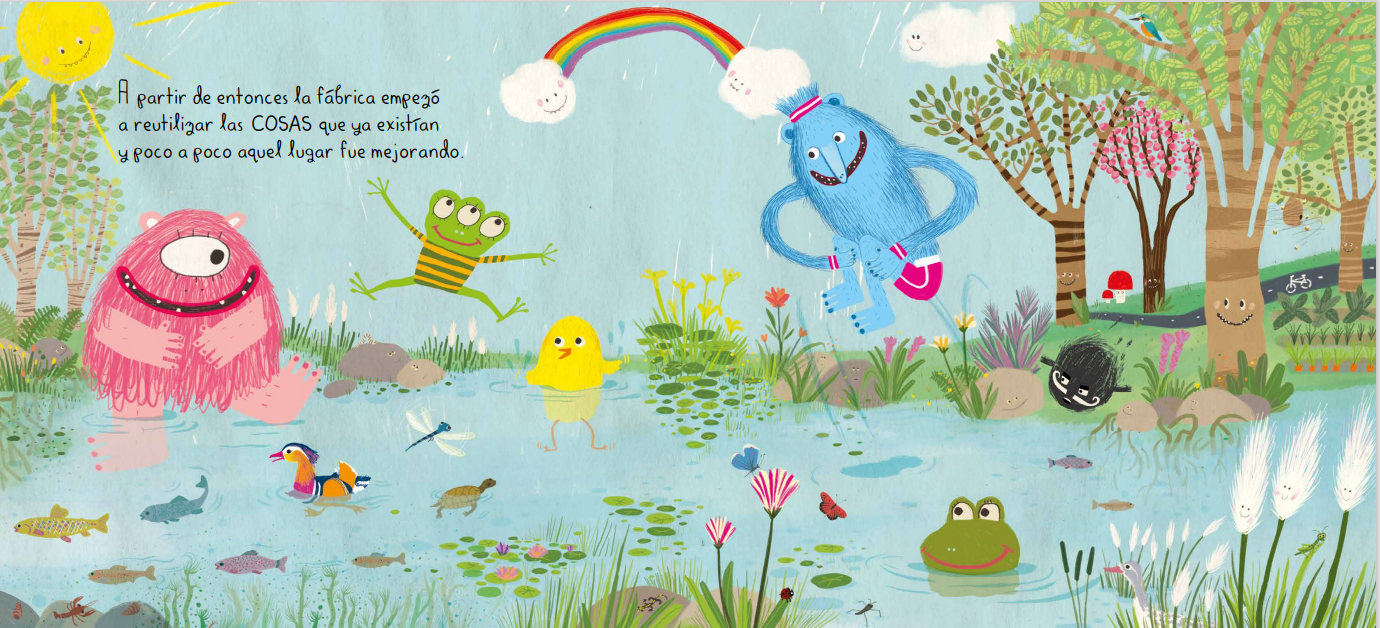 Este libro ha sido publicado bajo licencia Creative Commons CC BY-NC-SA. Escrito e ilustrado por Olga de Dios.
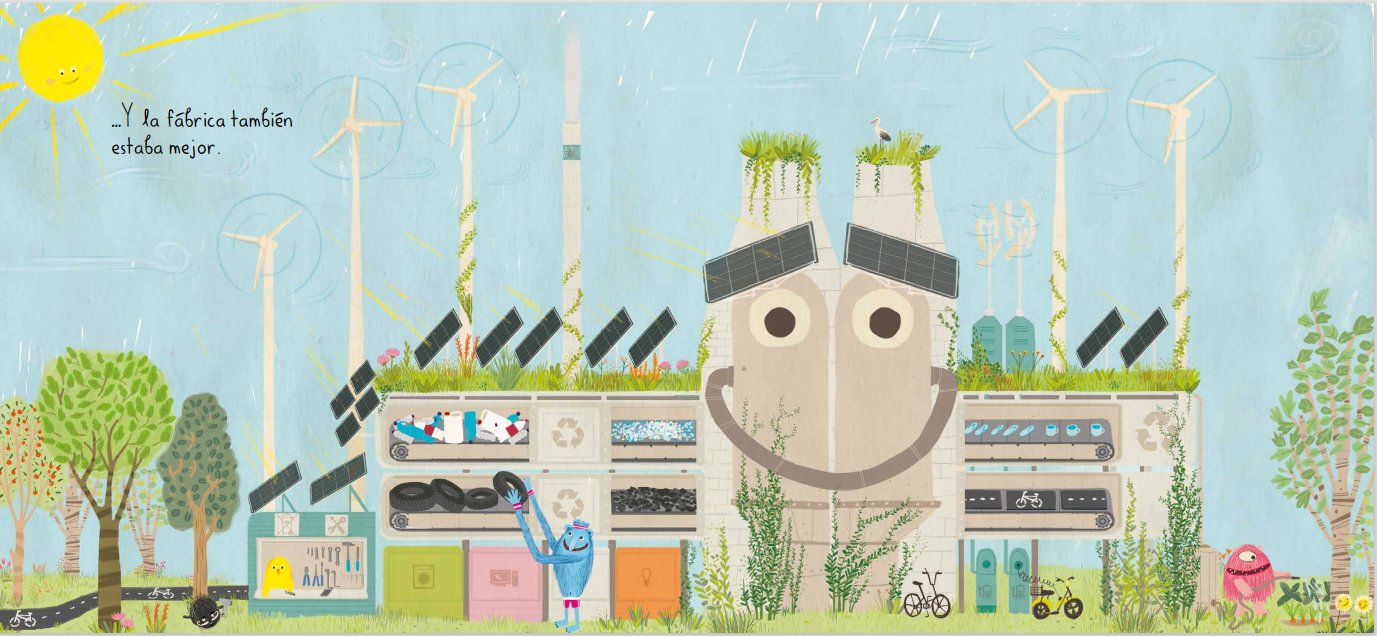 Este libro ha sido publicado bajo licencia Creative Commons CC BY-NC-SA. Escrito e ilustrado por Olga de Dios.
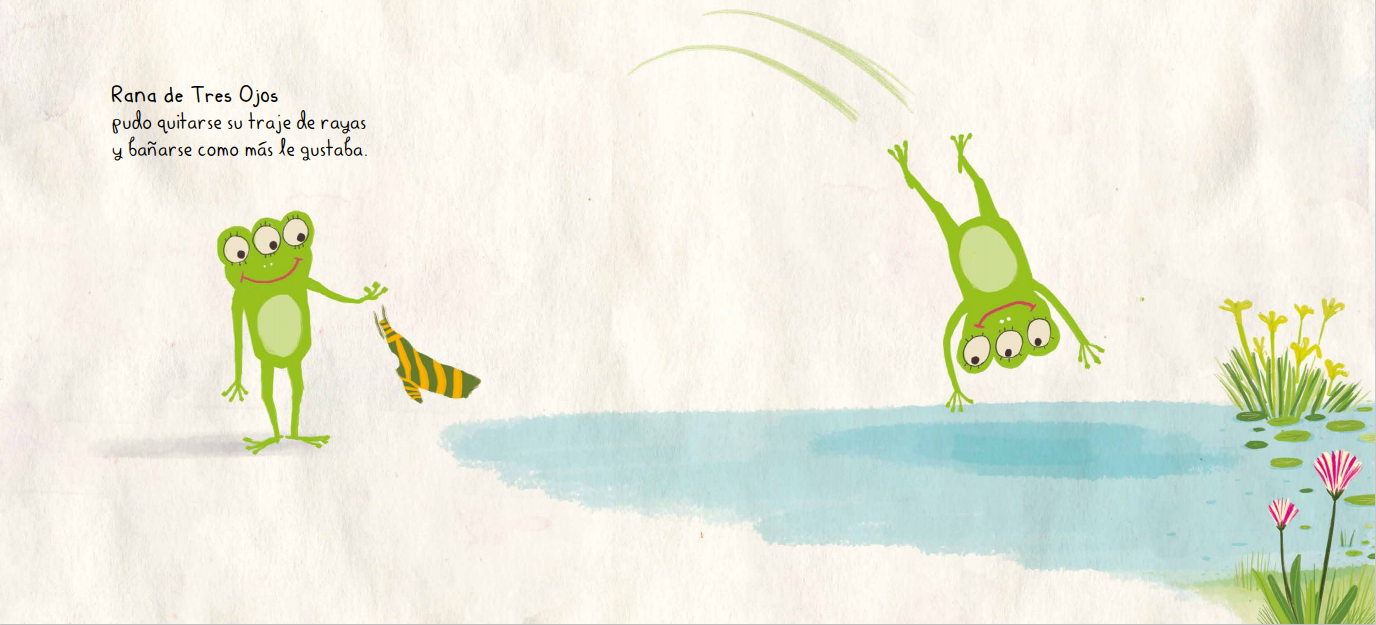 Este libro ha sido publicado bajo licencia Creative Commons CC BY-NC-SA. Escrito e ilustrado por Olga de Dios.
FIN
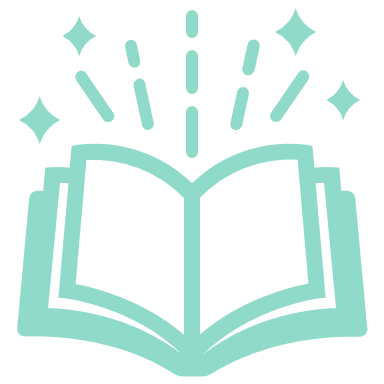 Hablemos del cuento
¿Quién es el personaje principal del cuento?
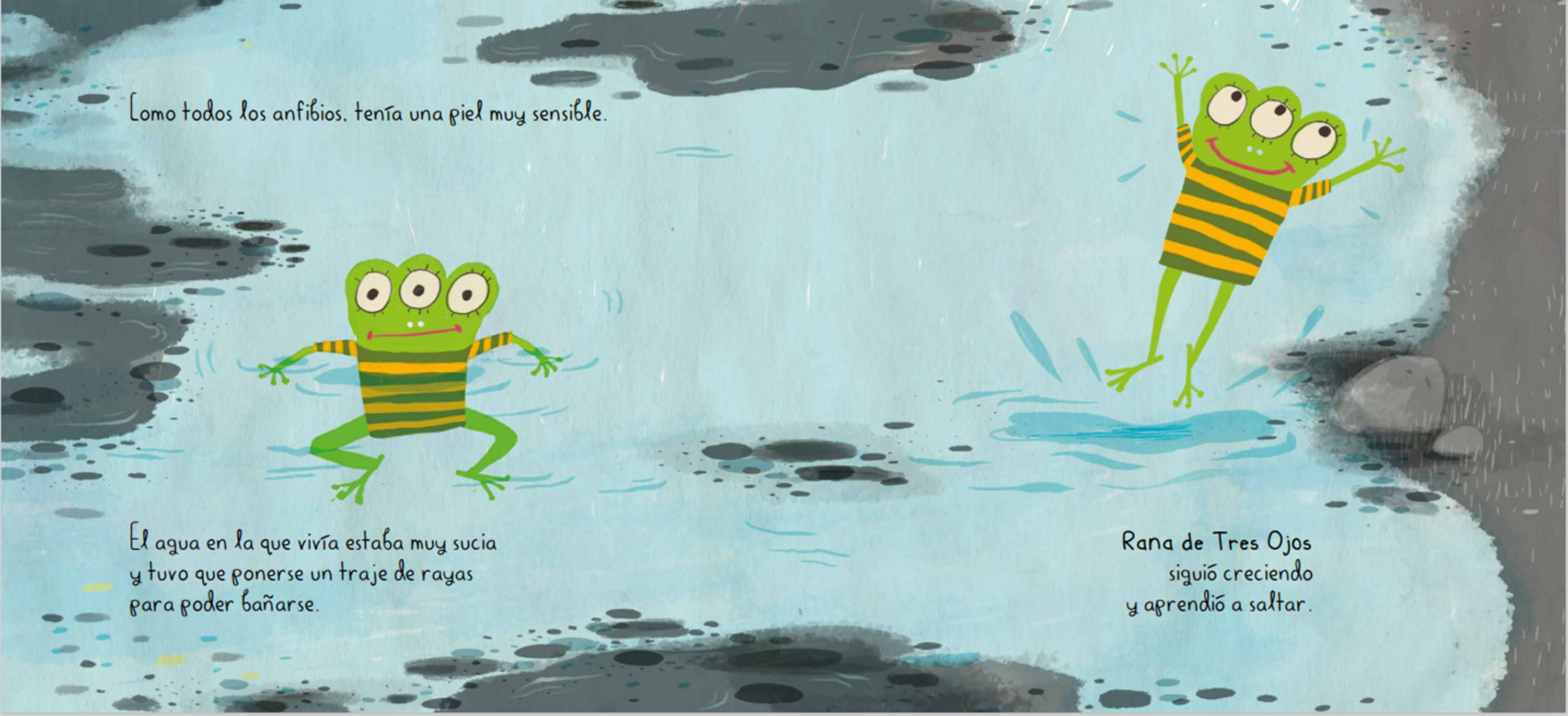 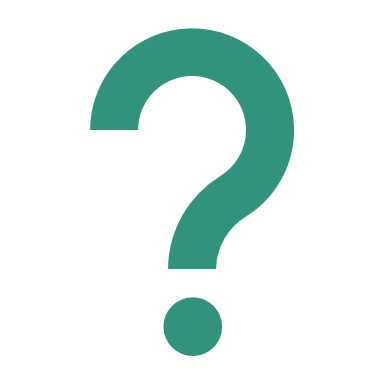 rana
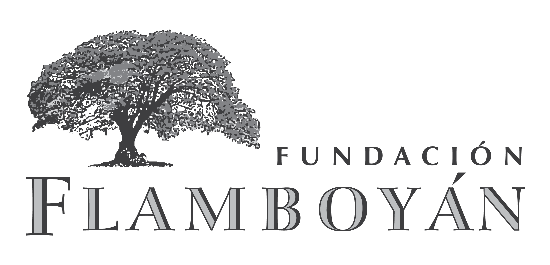 ¿Qué problema tenía la ranita?
¿Cómo lo resolvió?
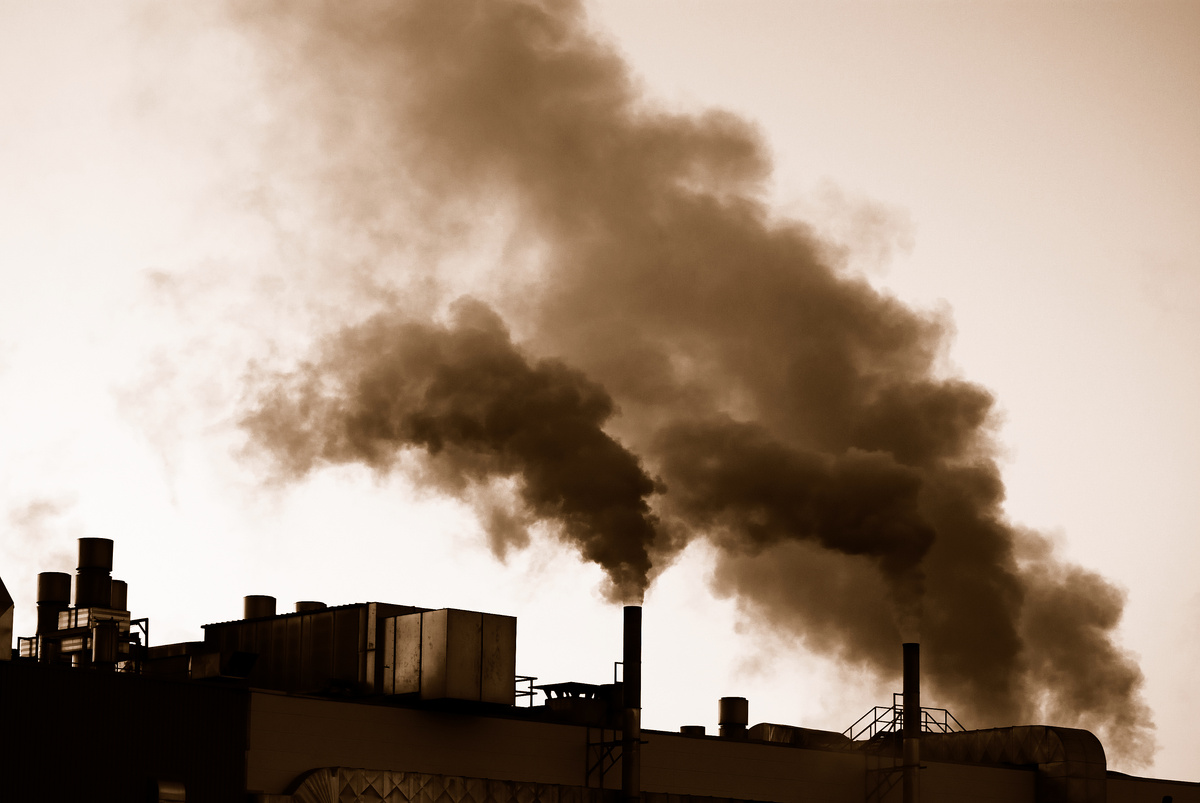 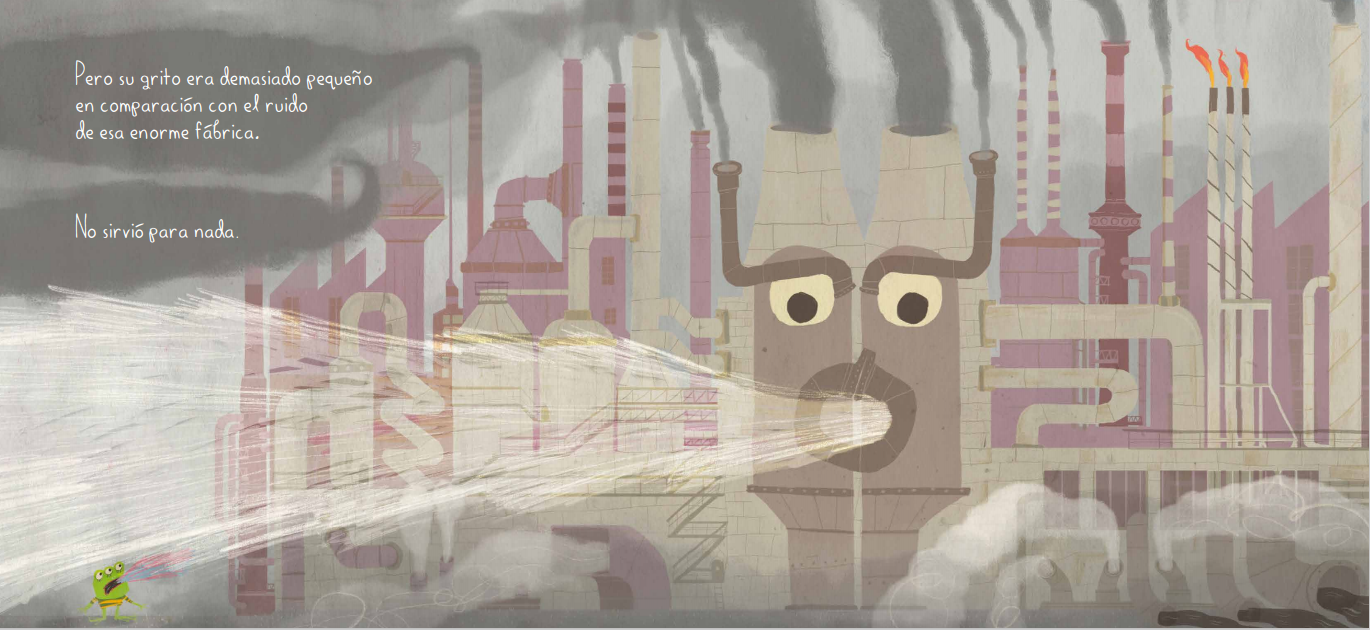 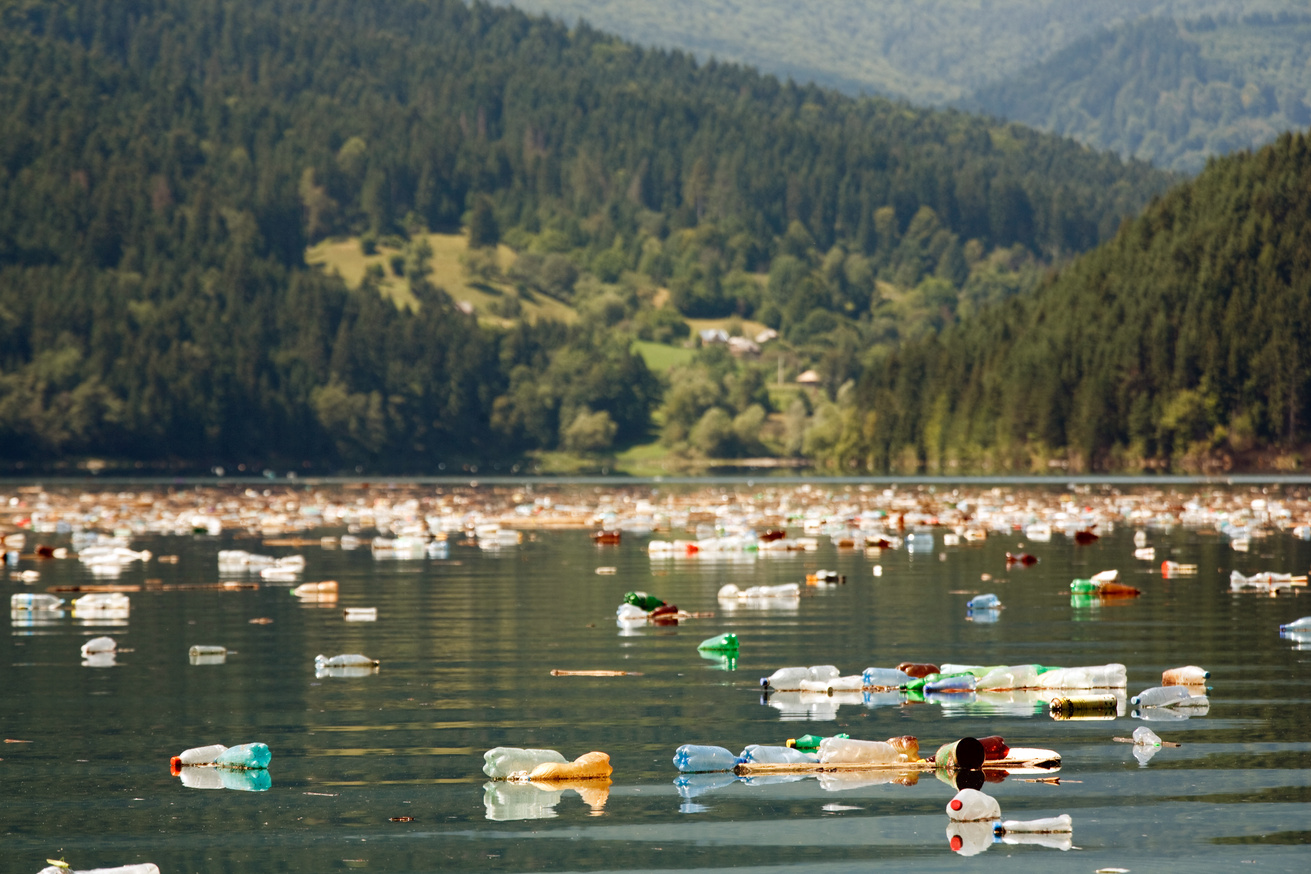 [Speaker Notes: A través de imágenes conectemos el cuento con nuestra realidad.]
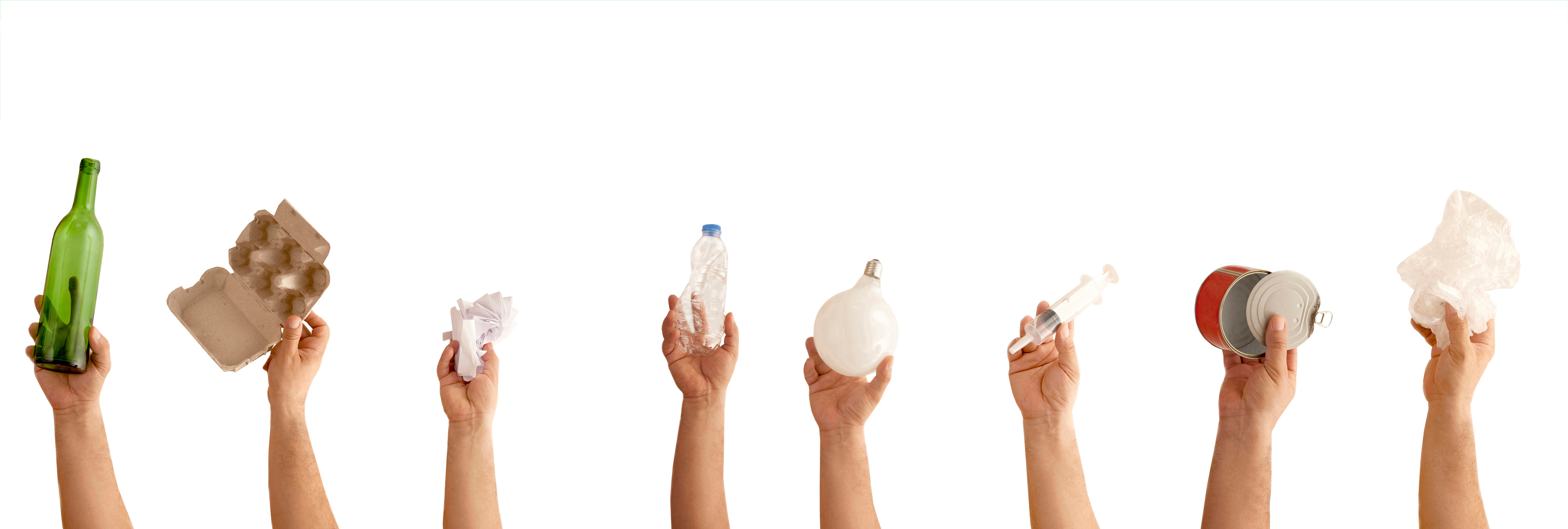 ¿Qué podemos hacer para ayudar a cuidar el medio ambiente?
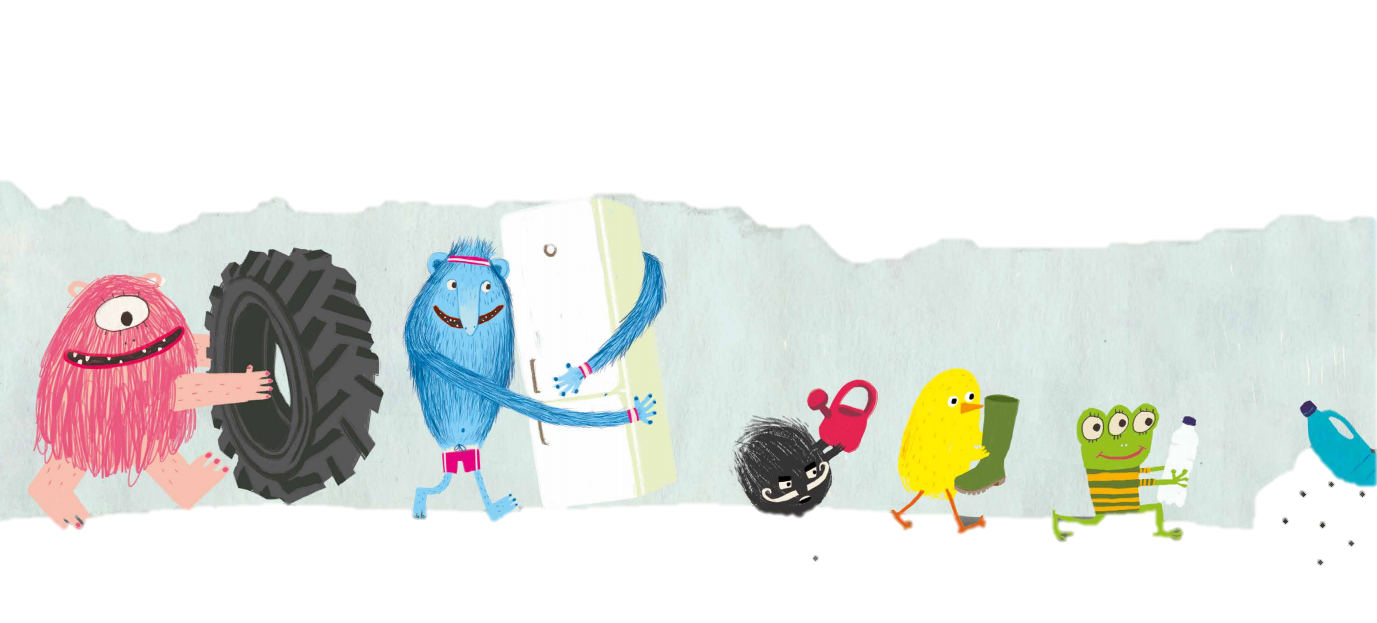 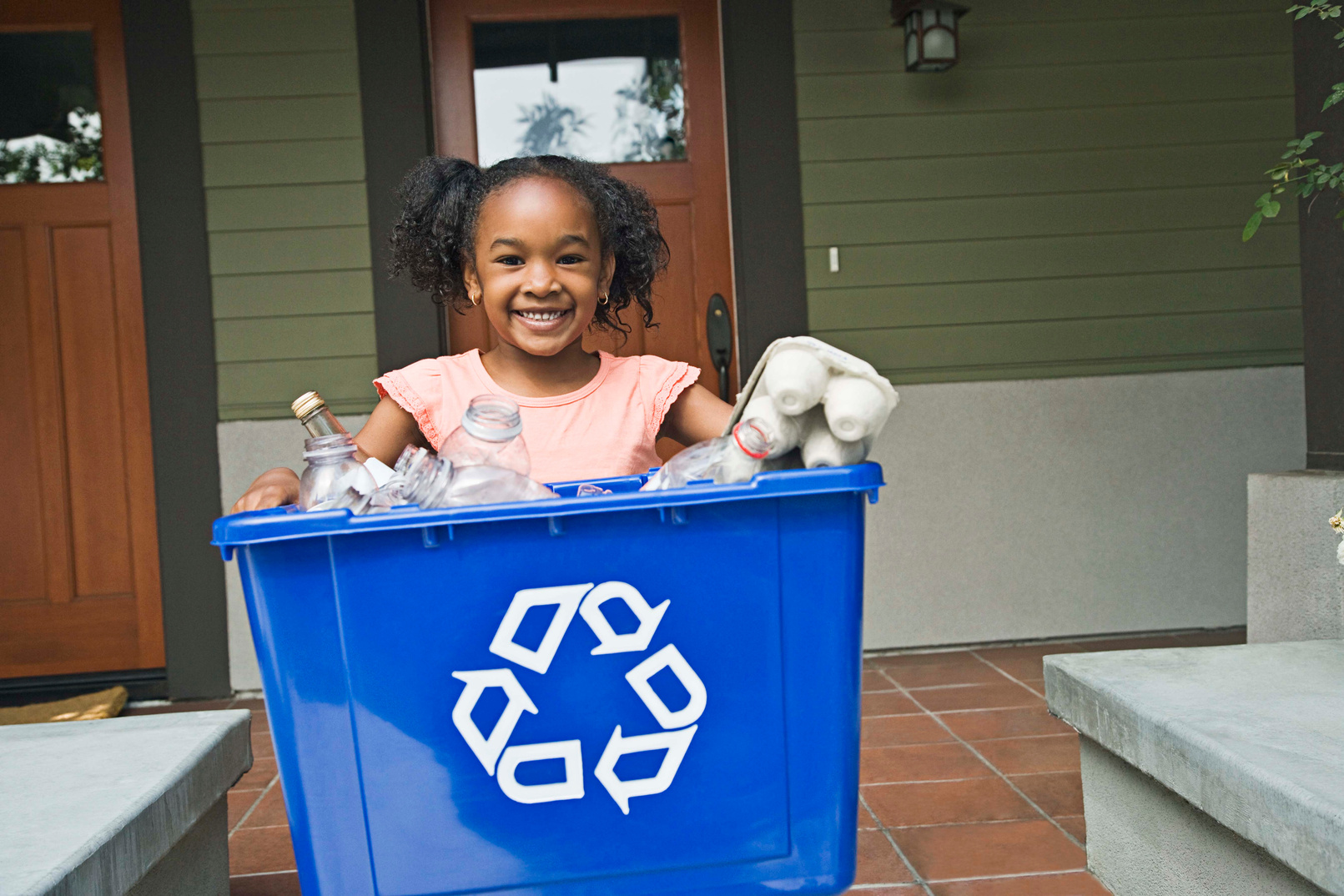 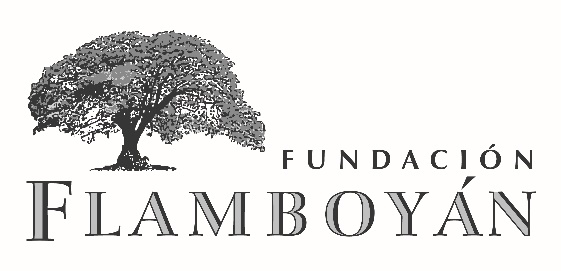 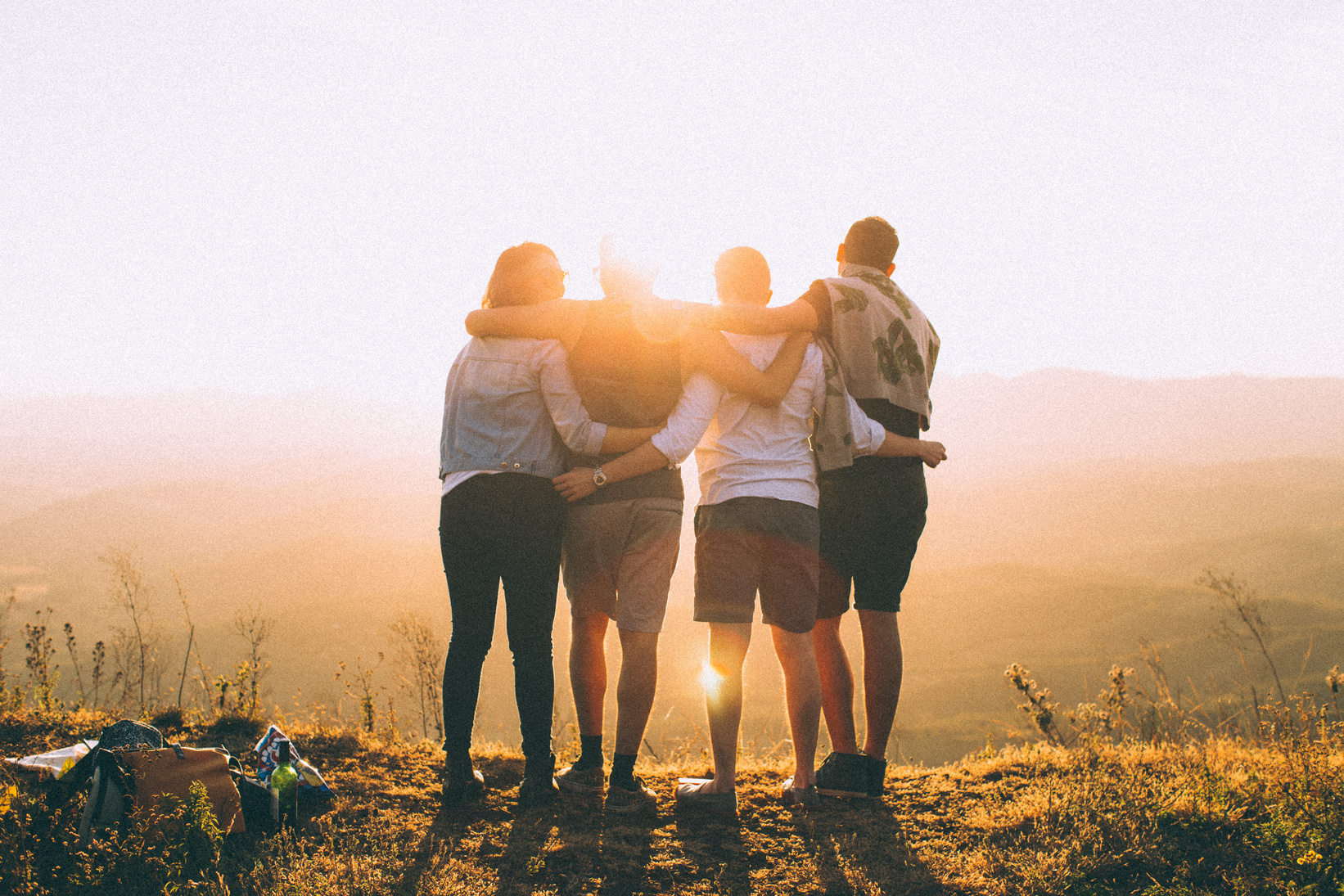 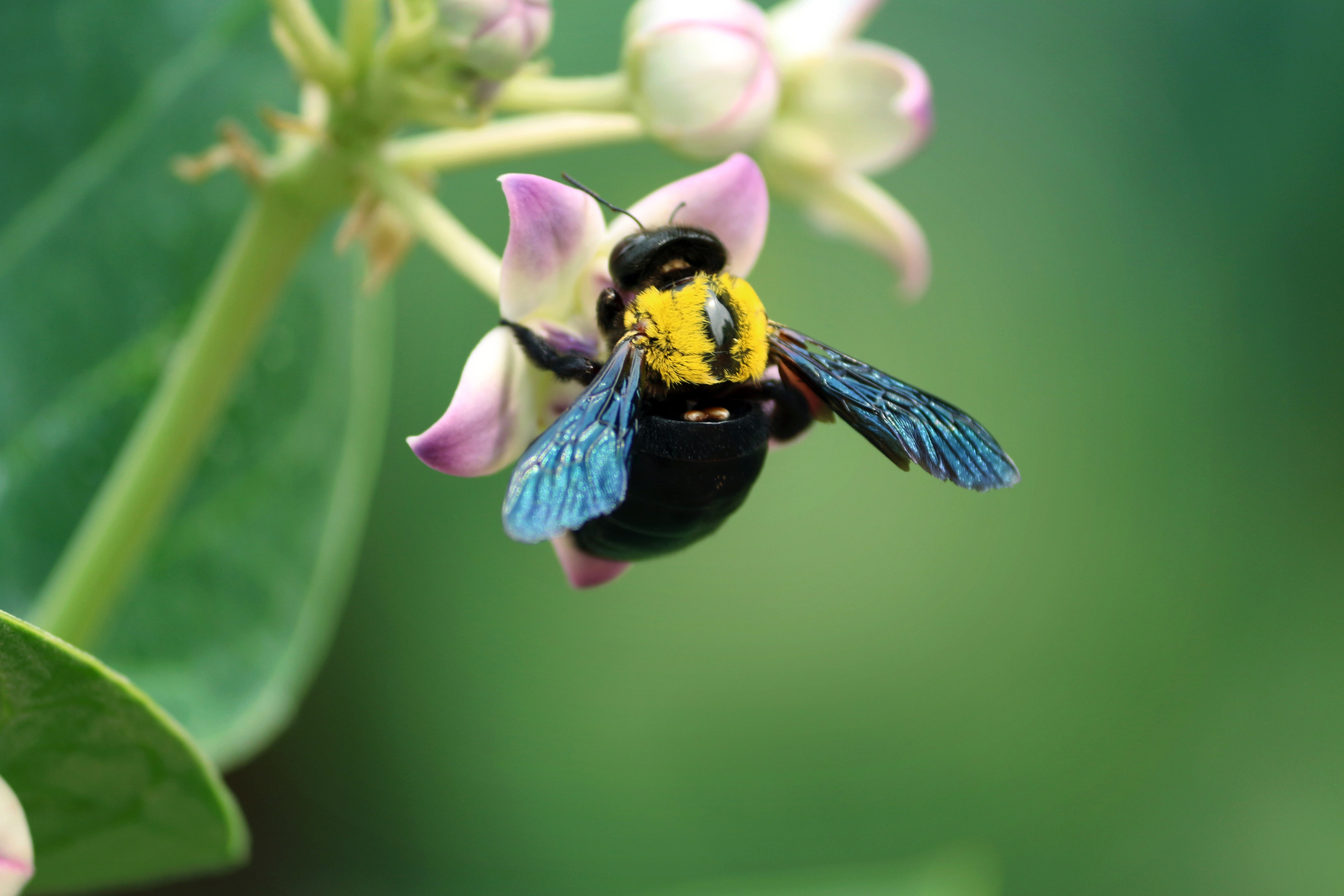 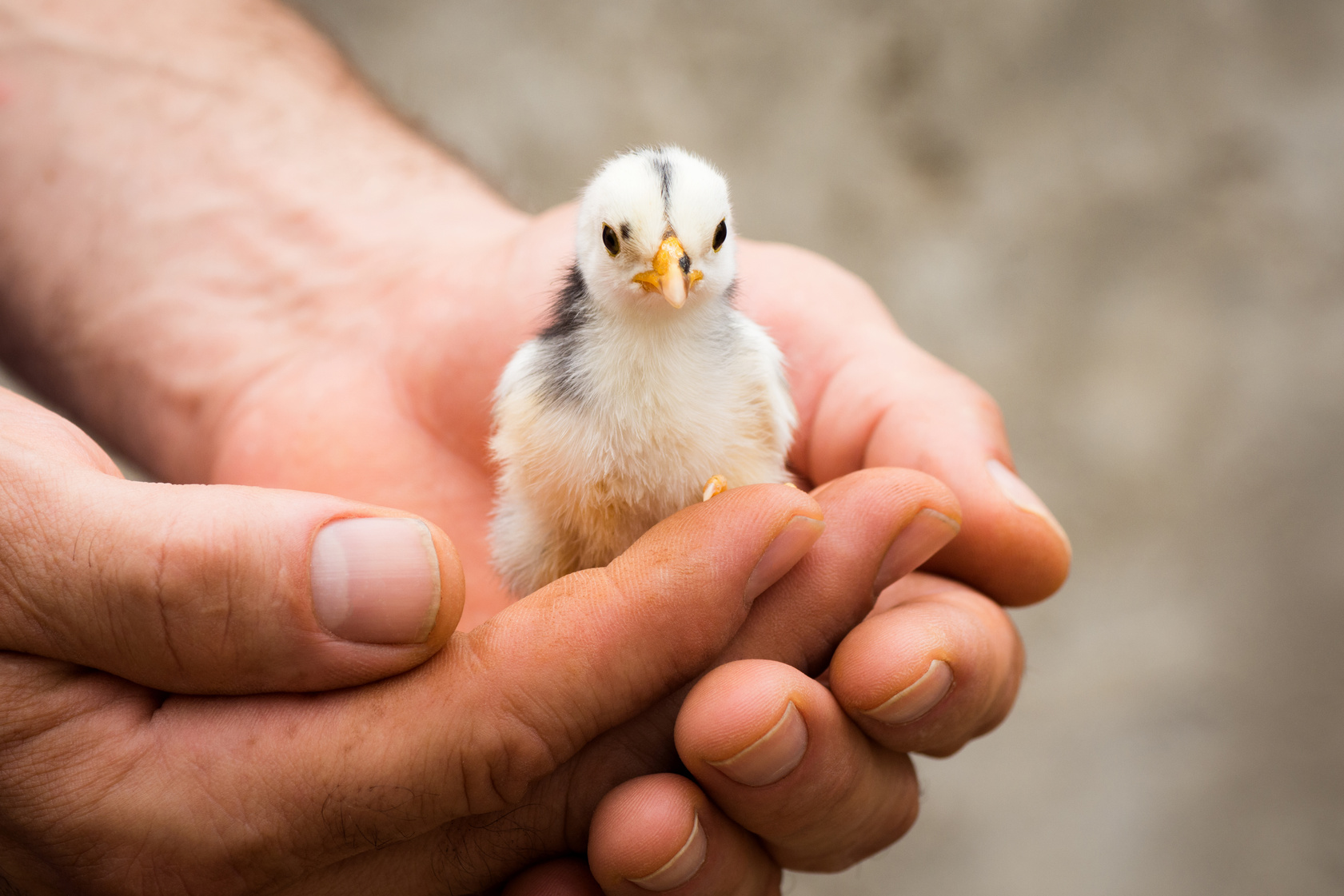 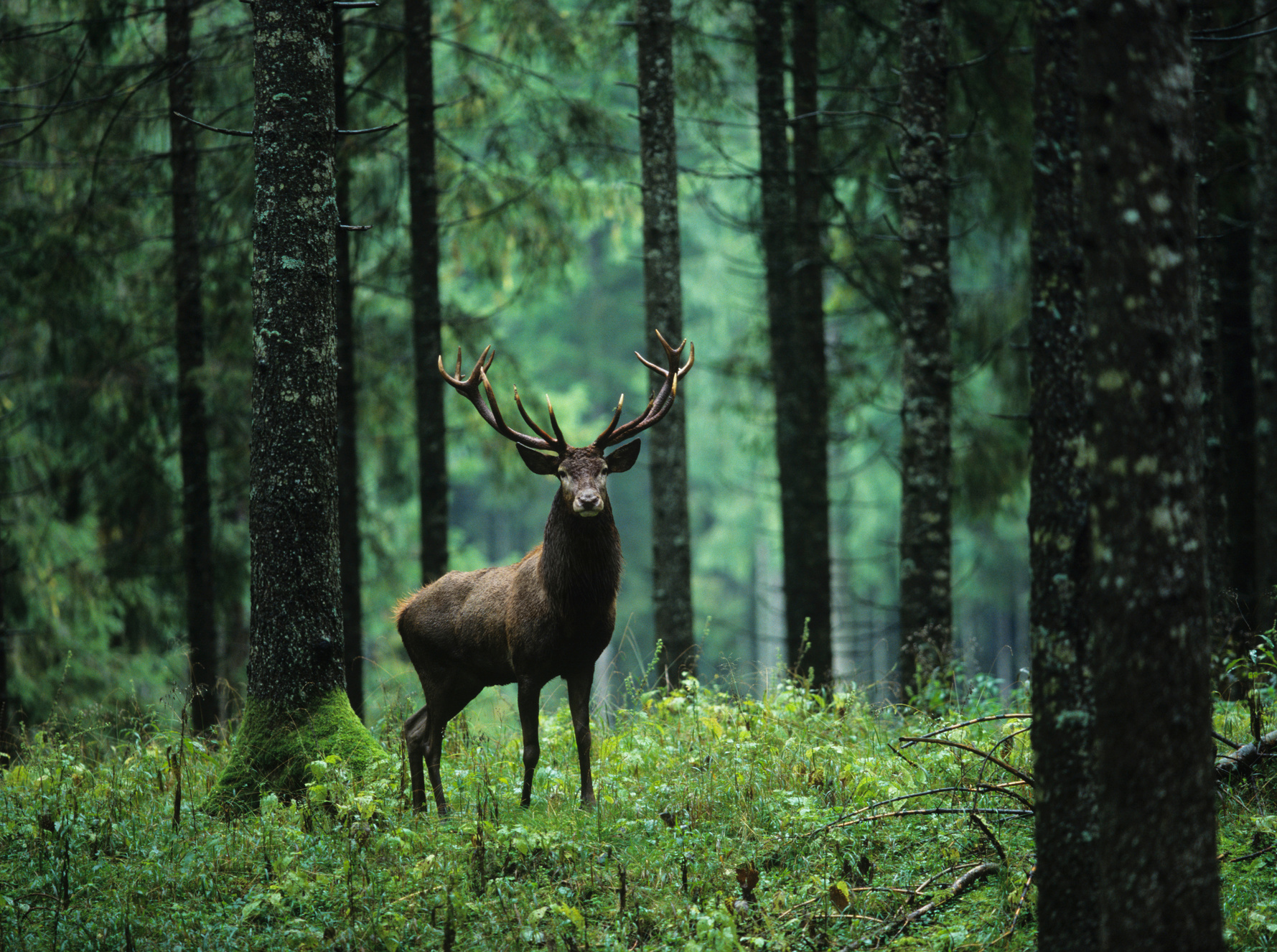 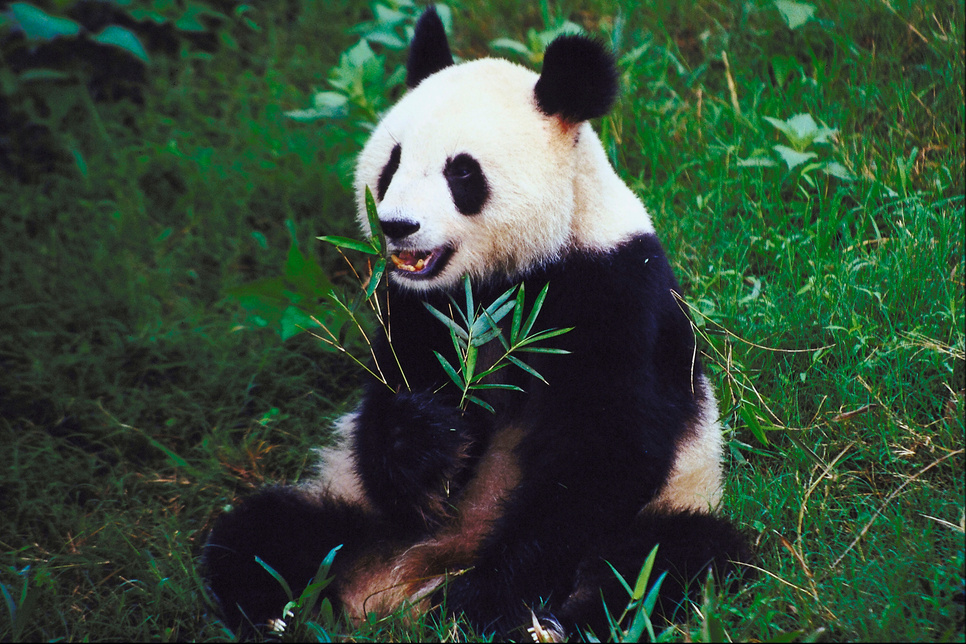 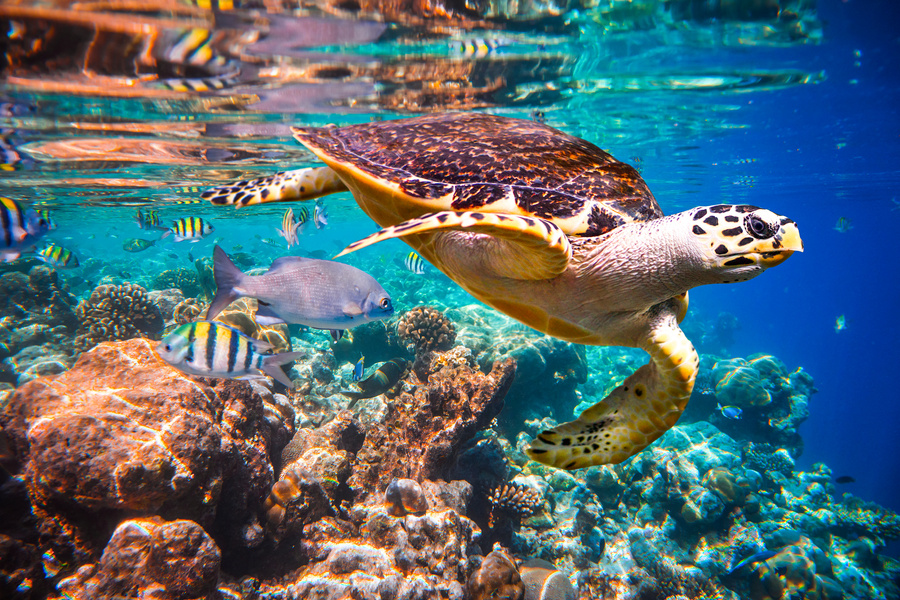 El planeta Tierra es el hogar de ___________ y por eso debemos cuidarlo.
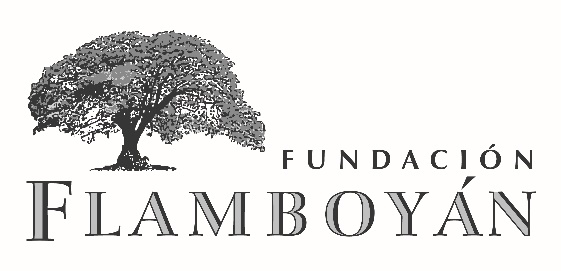 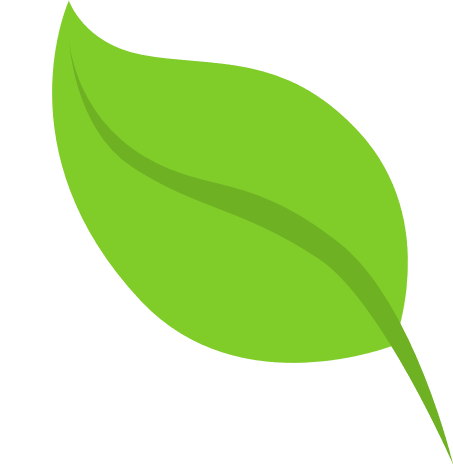 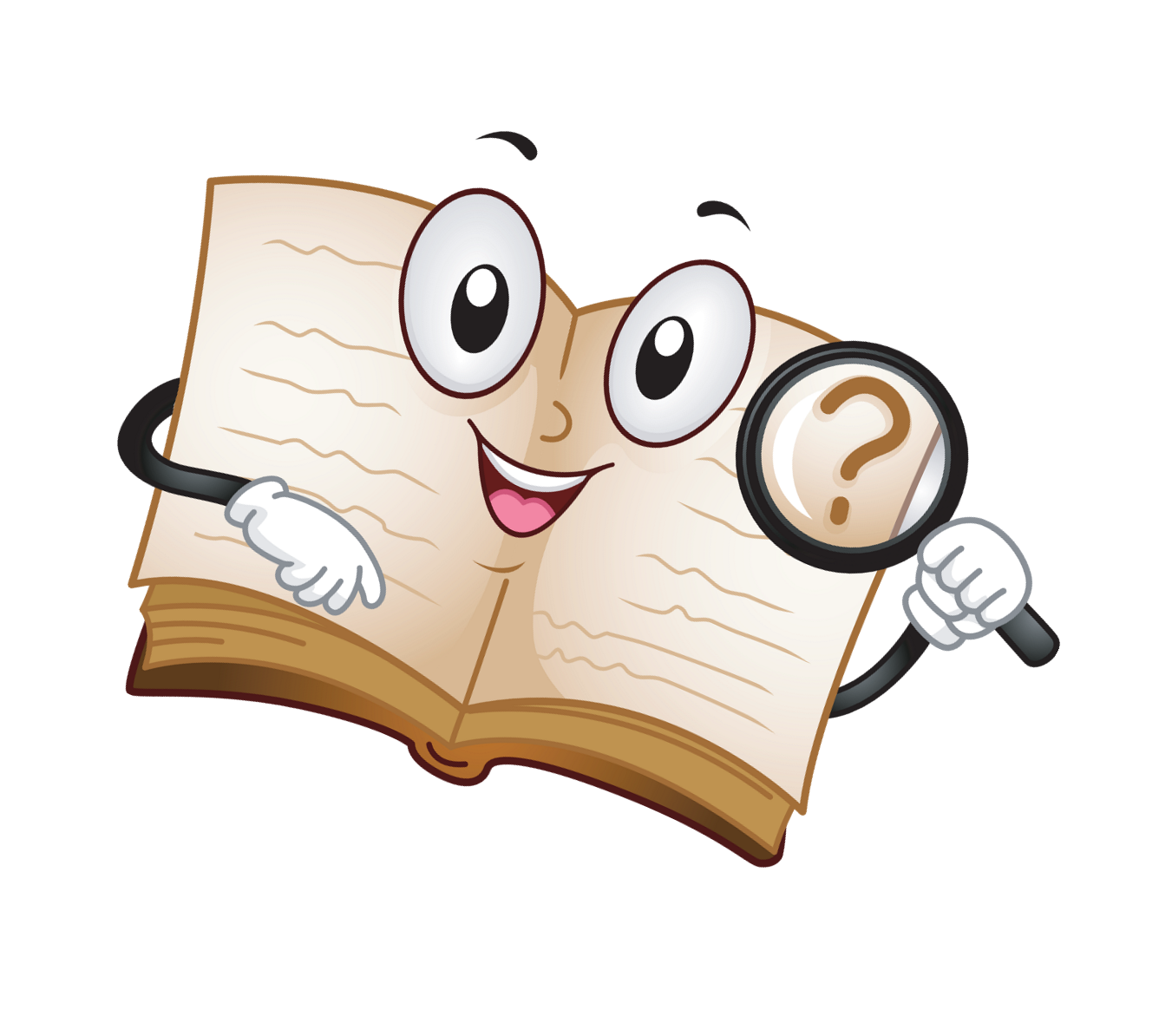 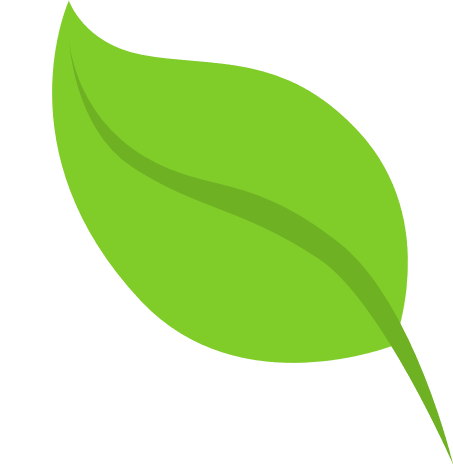 Actividad: 
Vocabulario
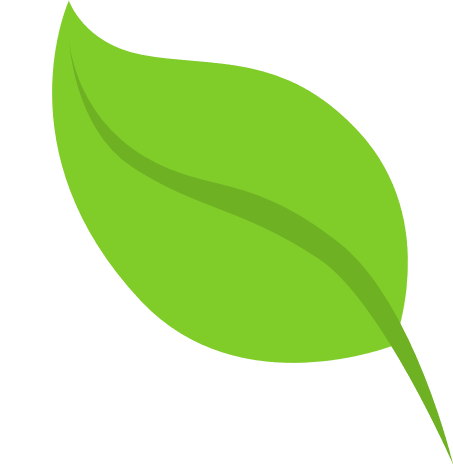 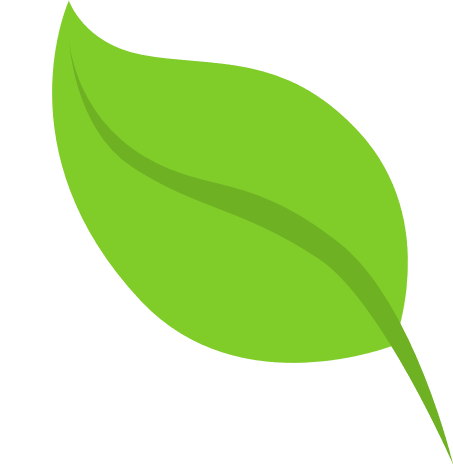 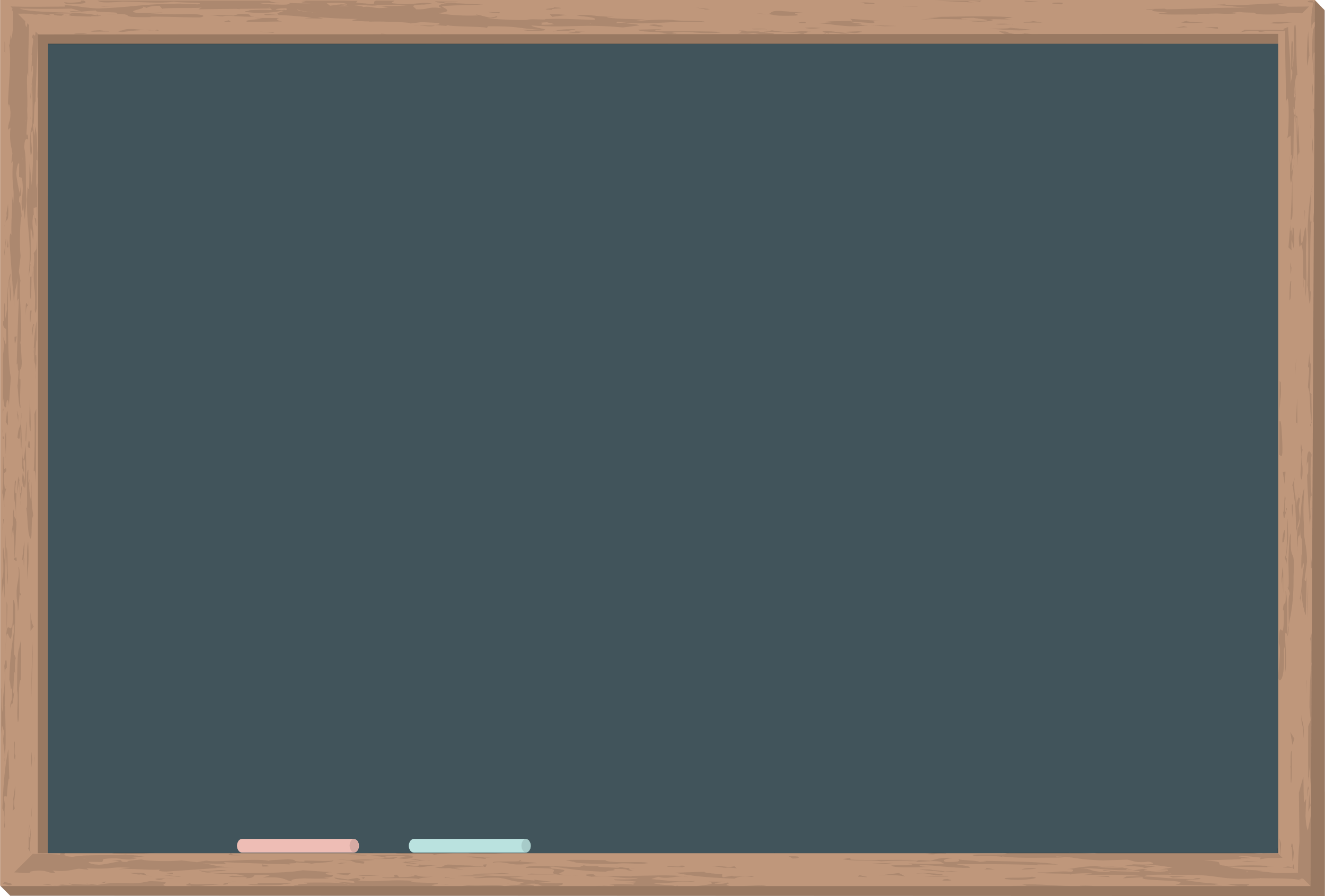 anfibio
Animal que puede vivir en el agua o sobre tierra.
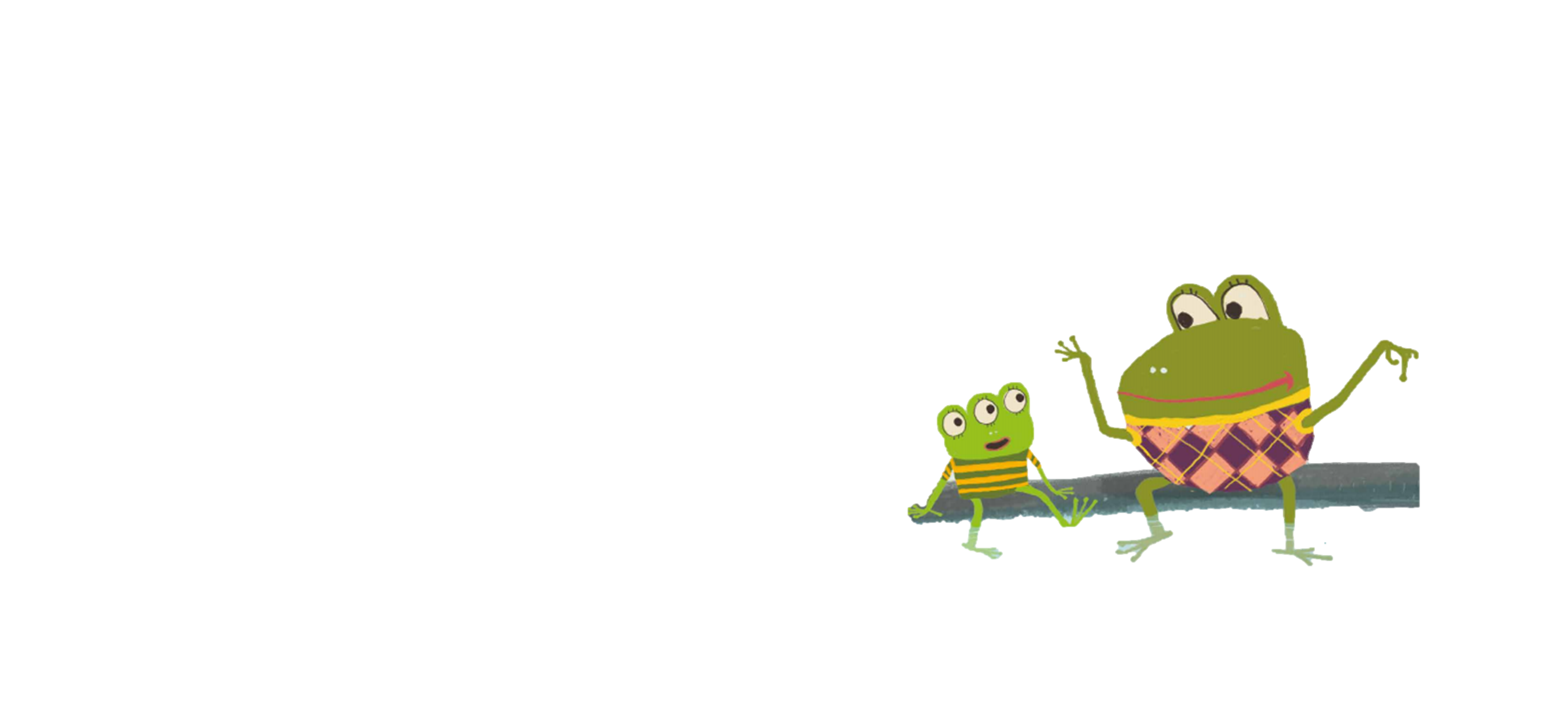 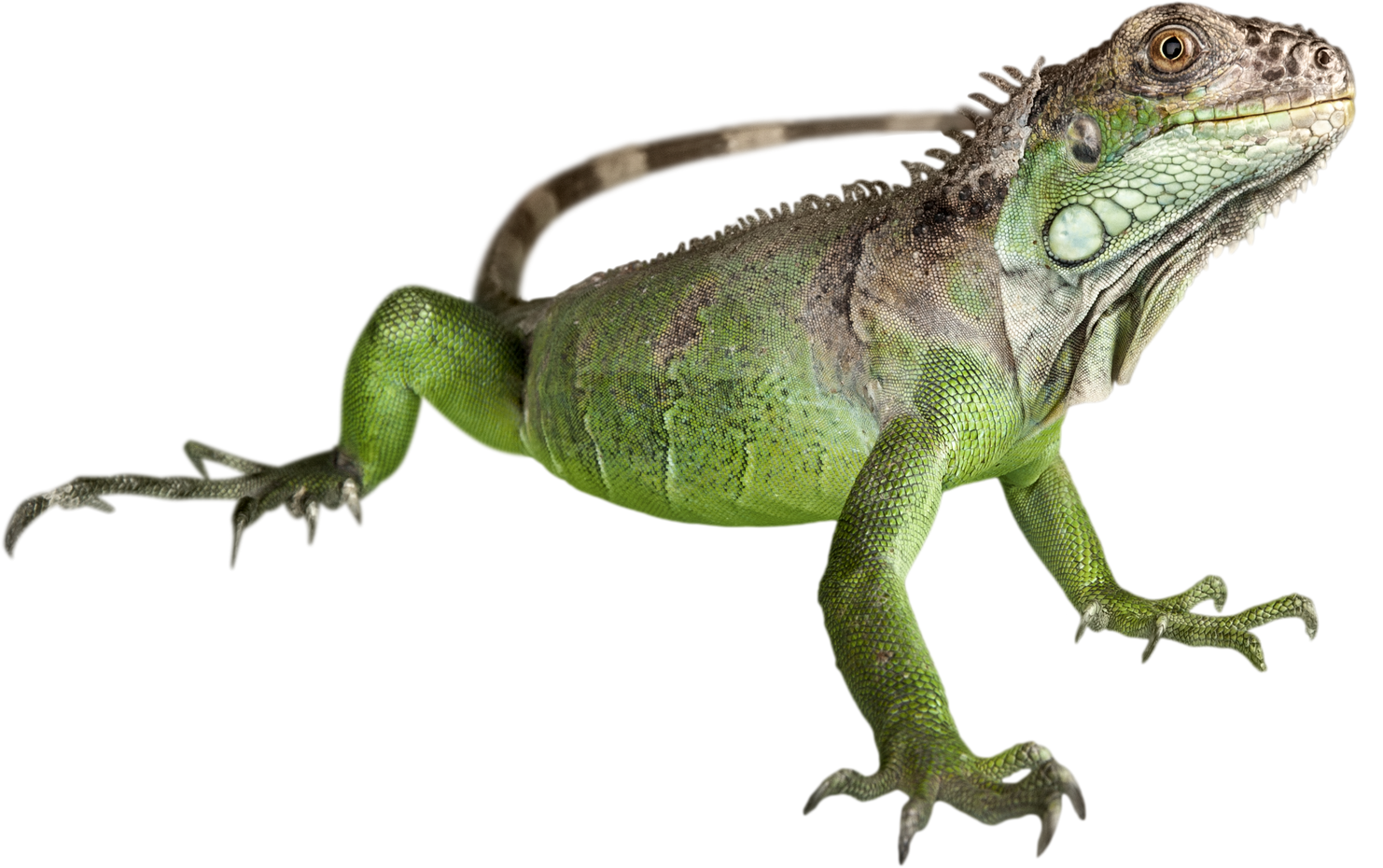 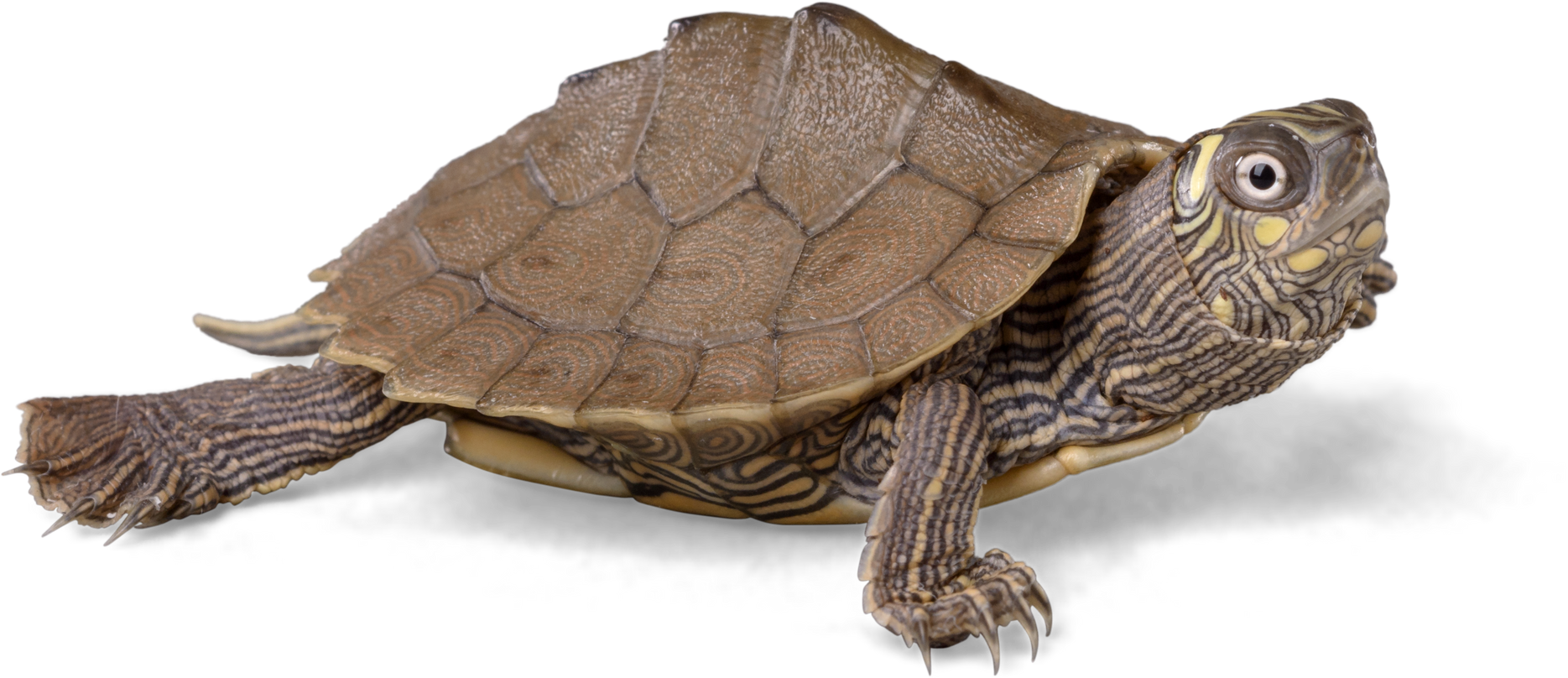 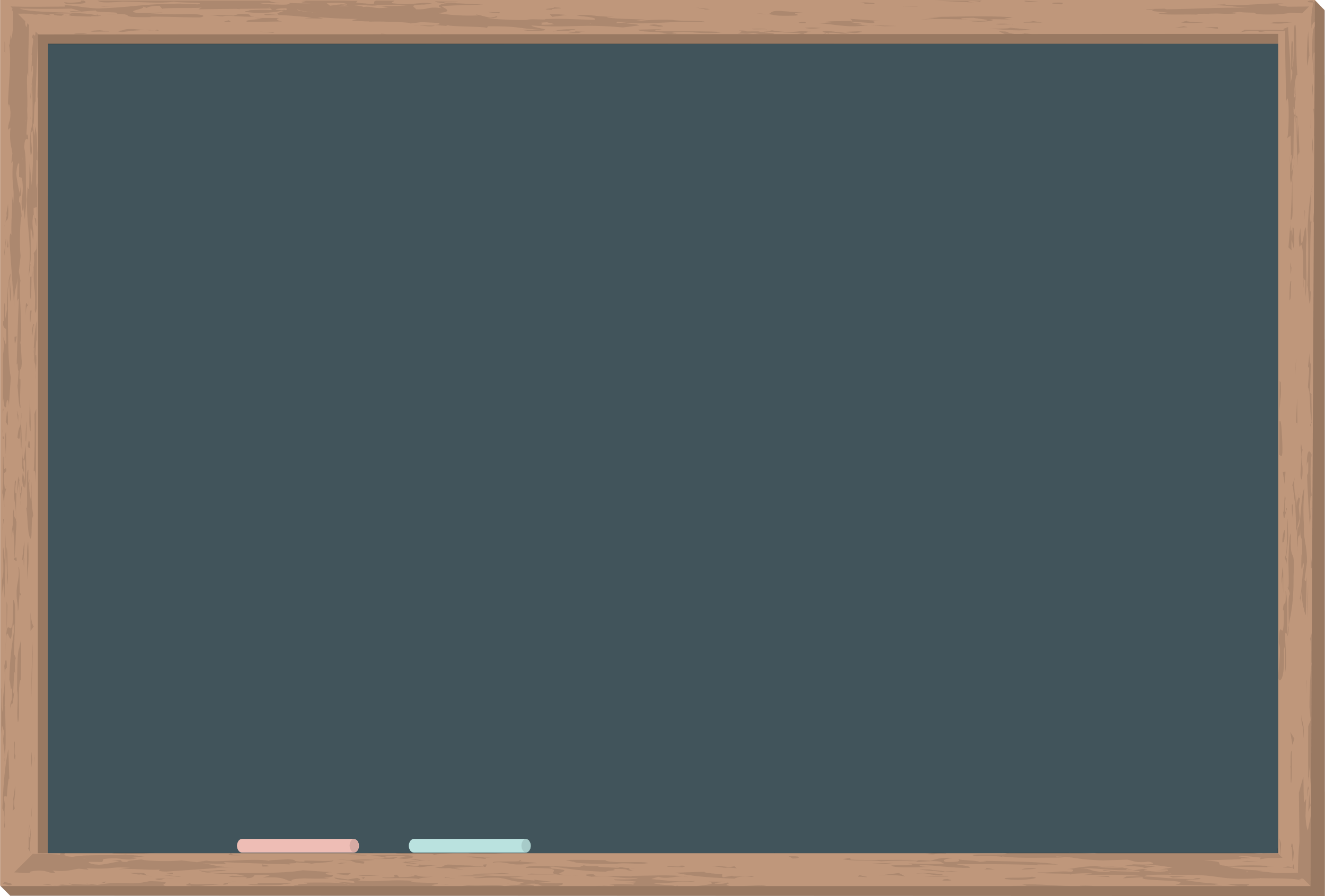 renacuajo
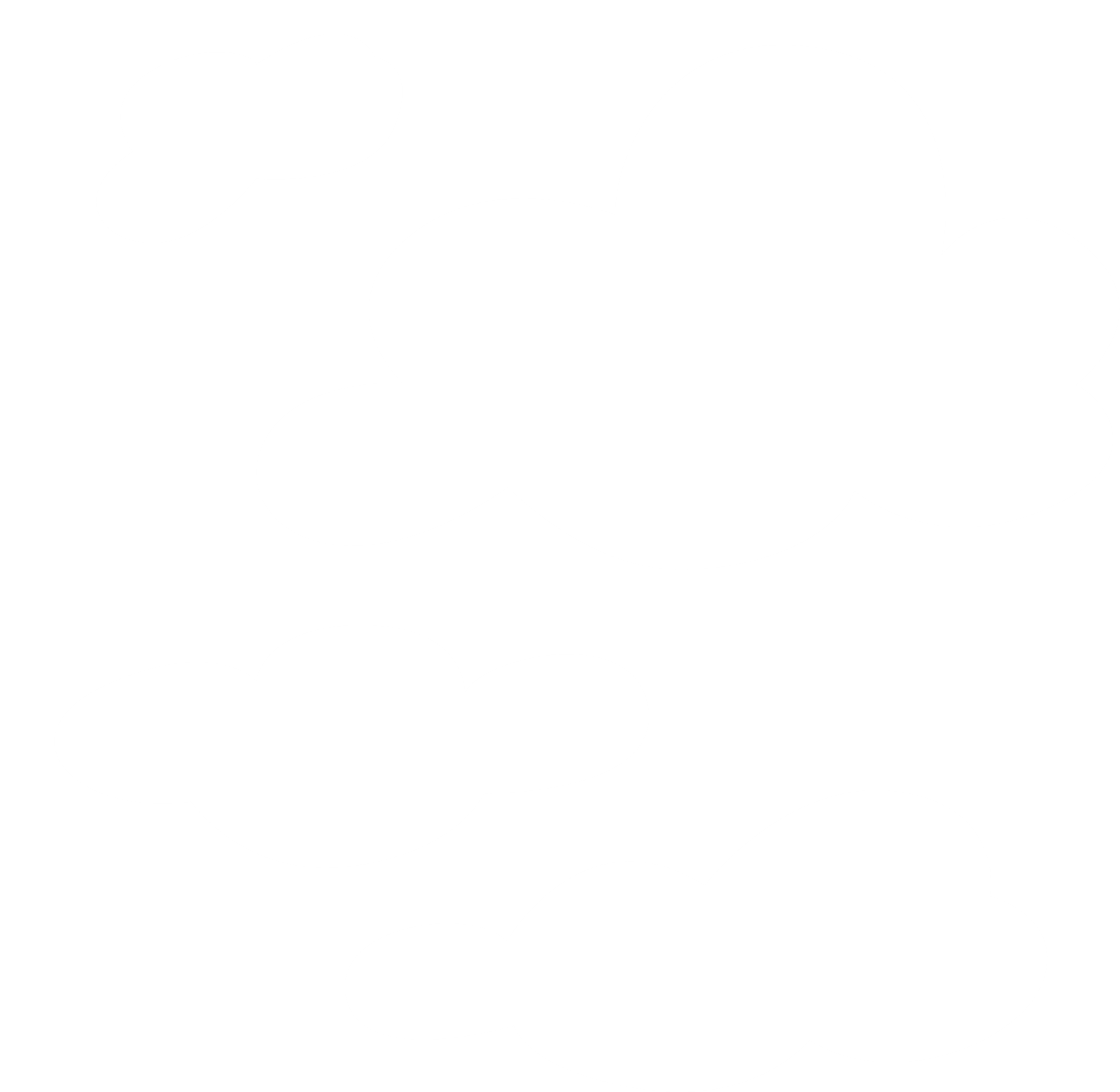 Larva (fase joven) de un anfibio. Es diferente al animal adulto porque tiene cola, no tiene patas y respira por branquias.
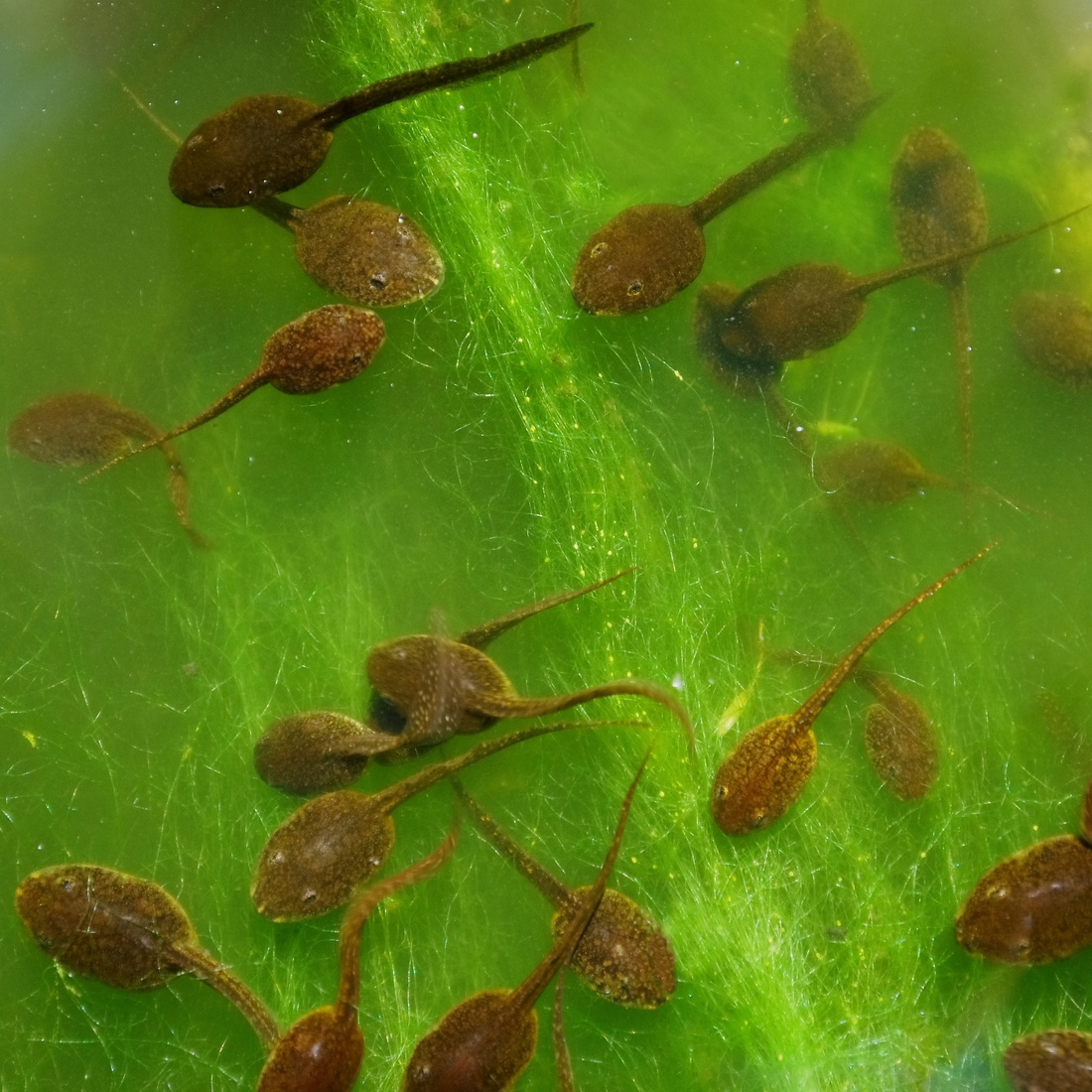 renacuajo
rana
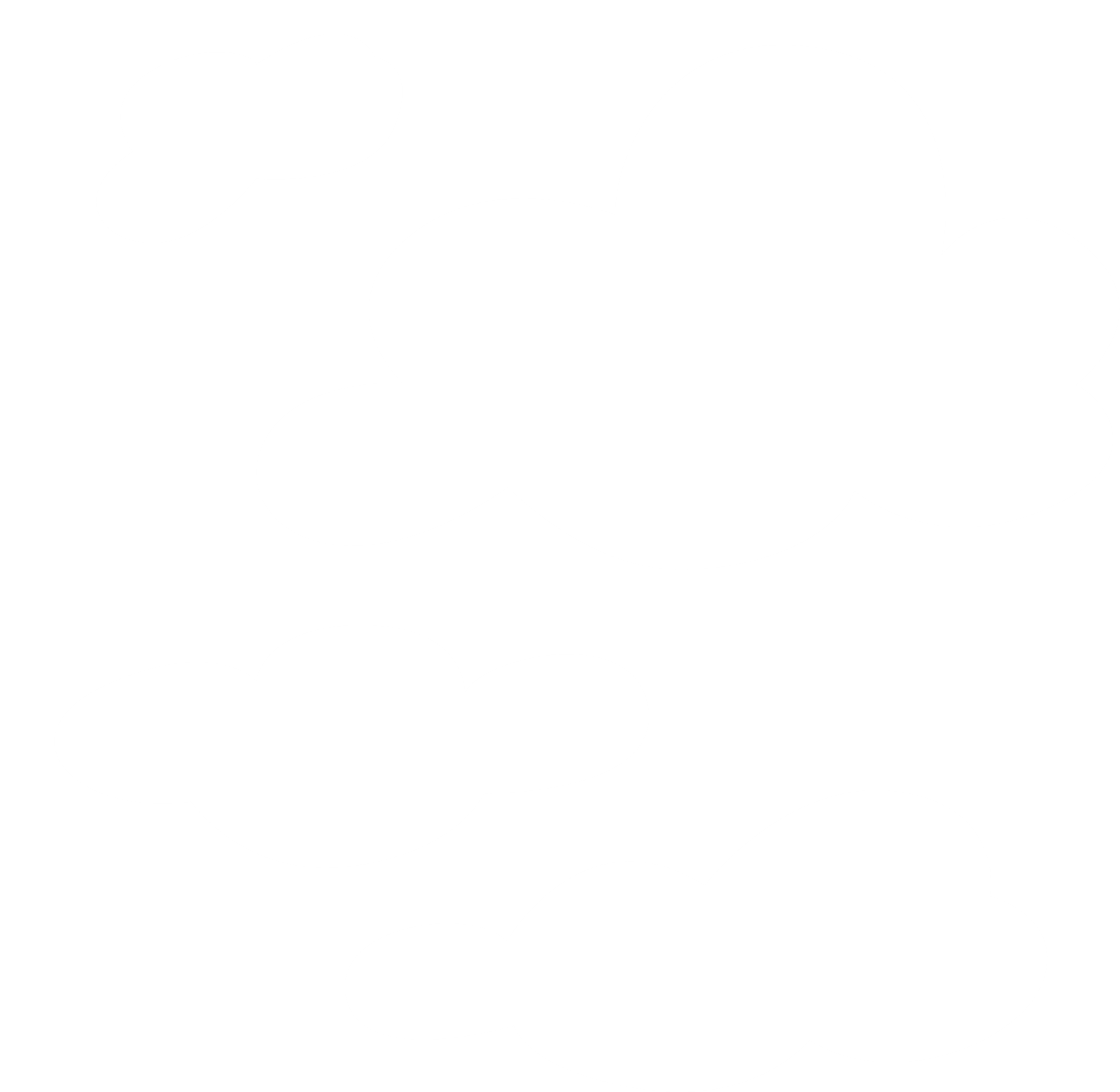 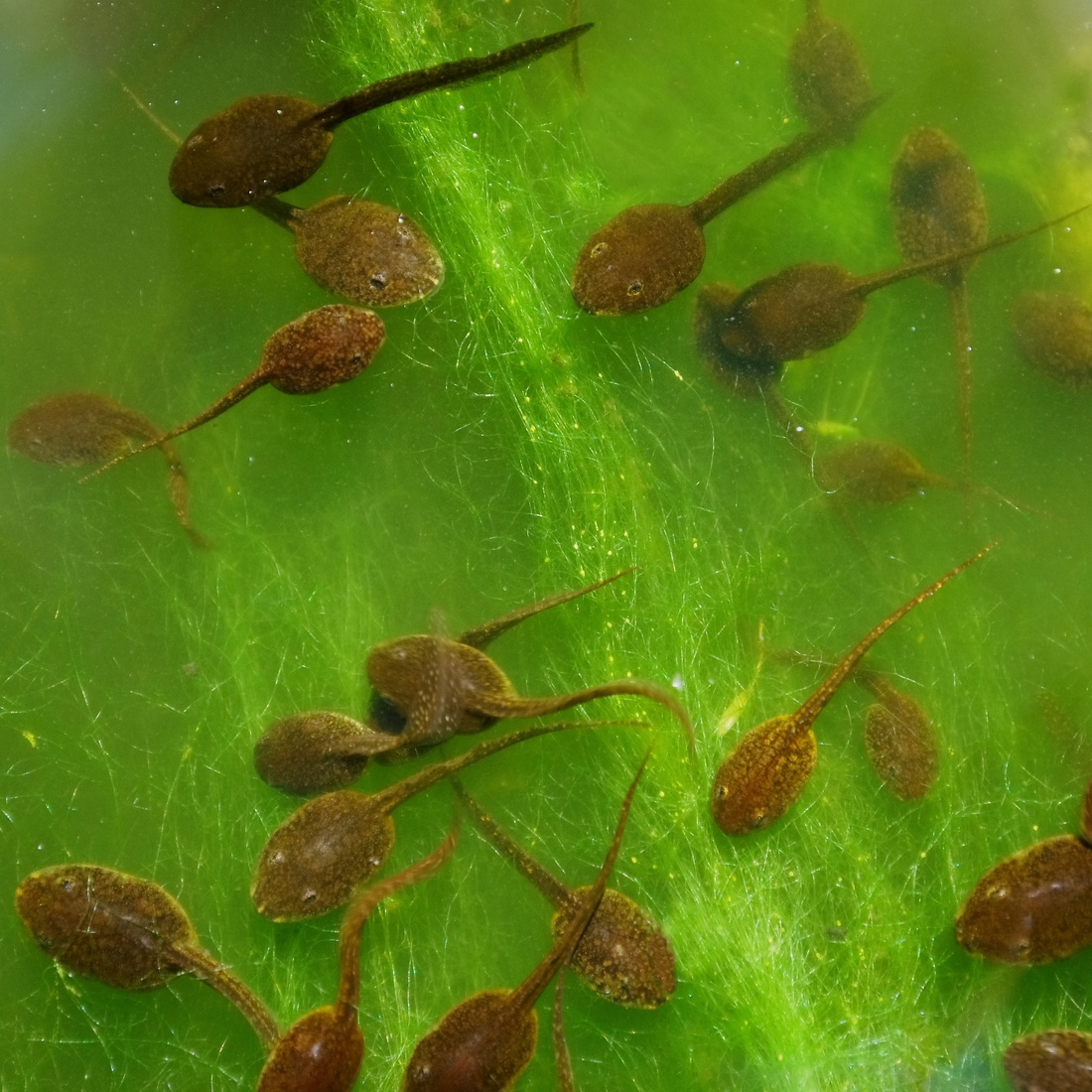 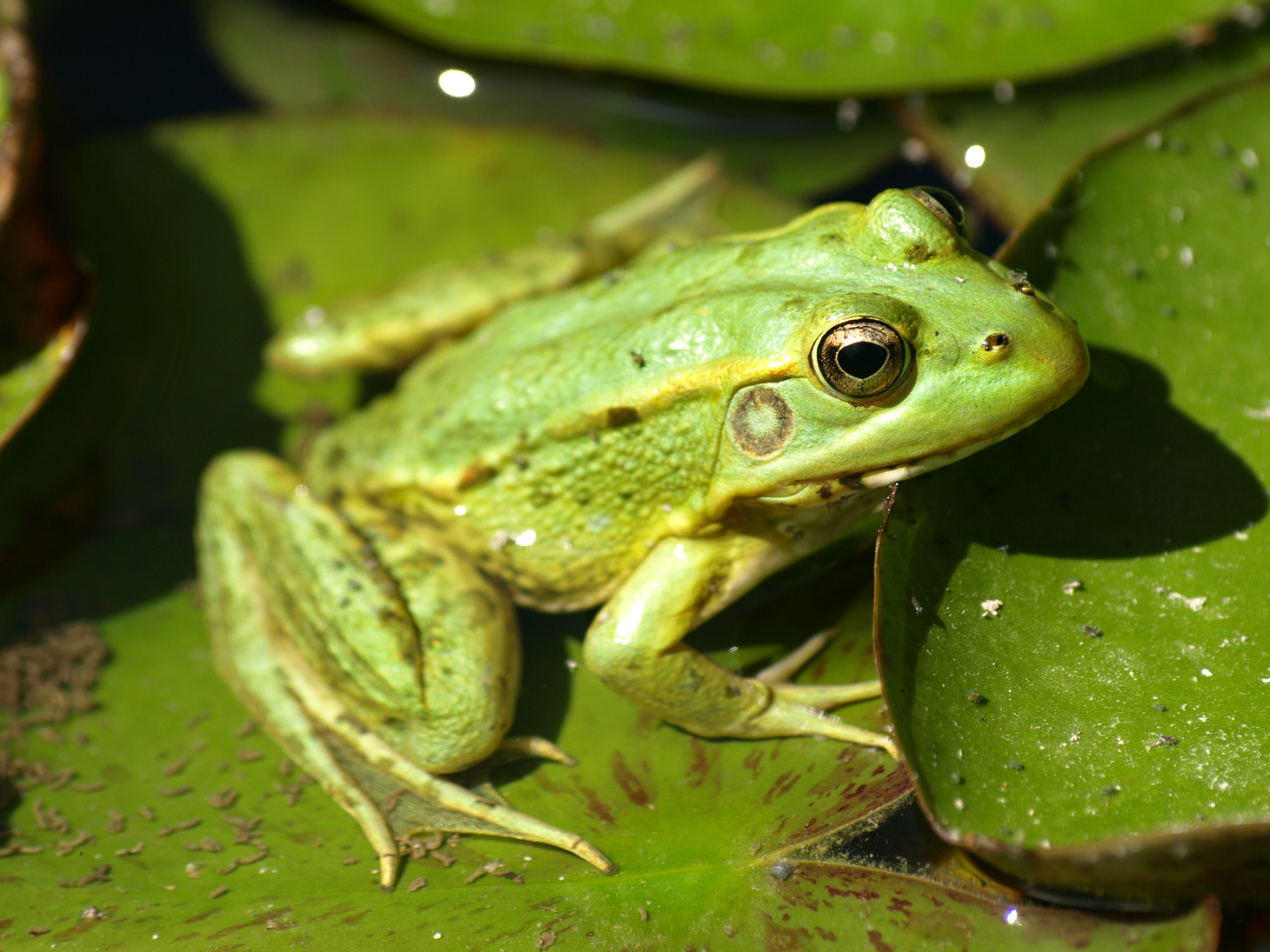 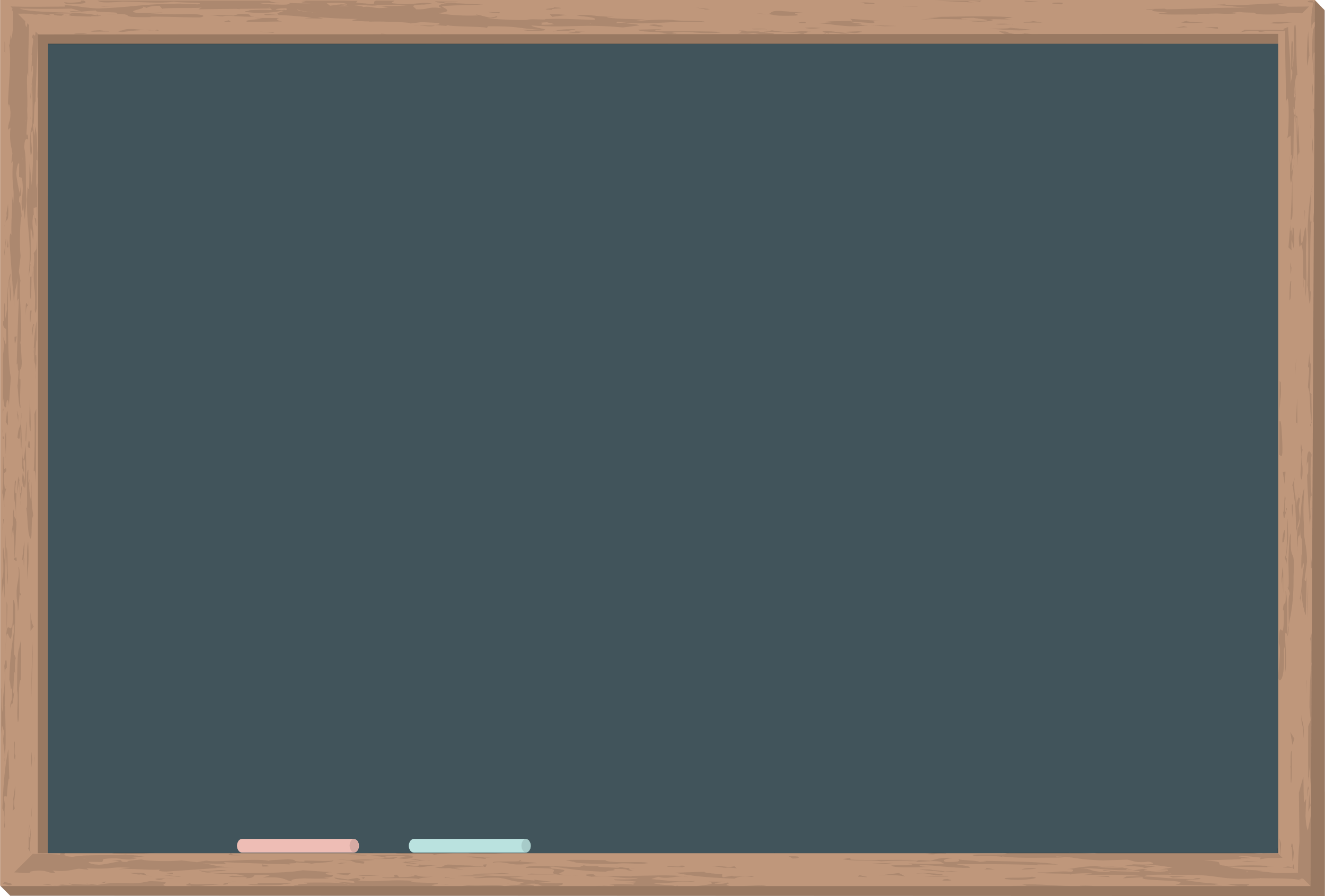 investigar
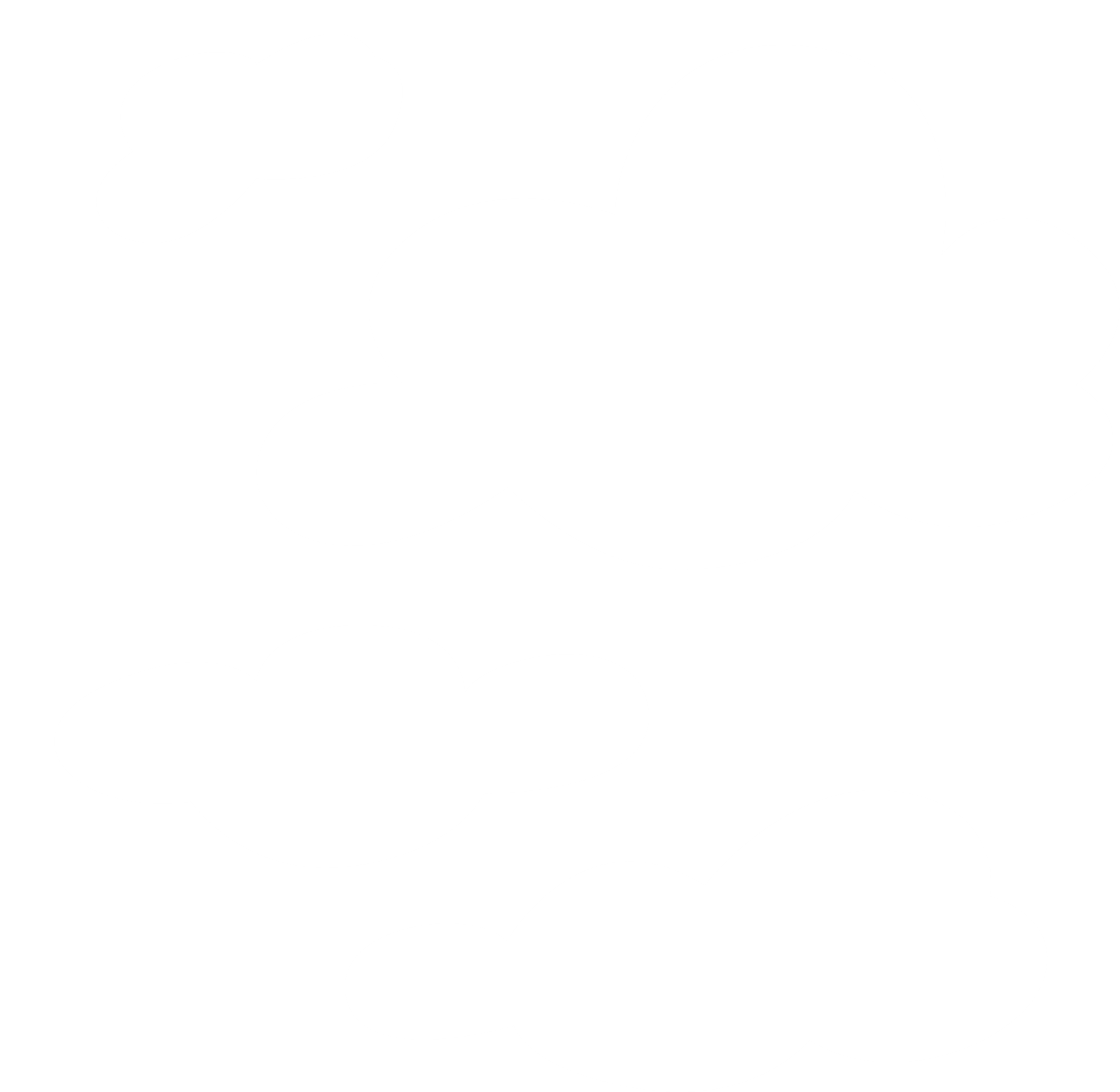 Estudiar  profundamente una materia o asunto.
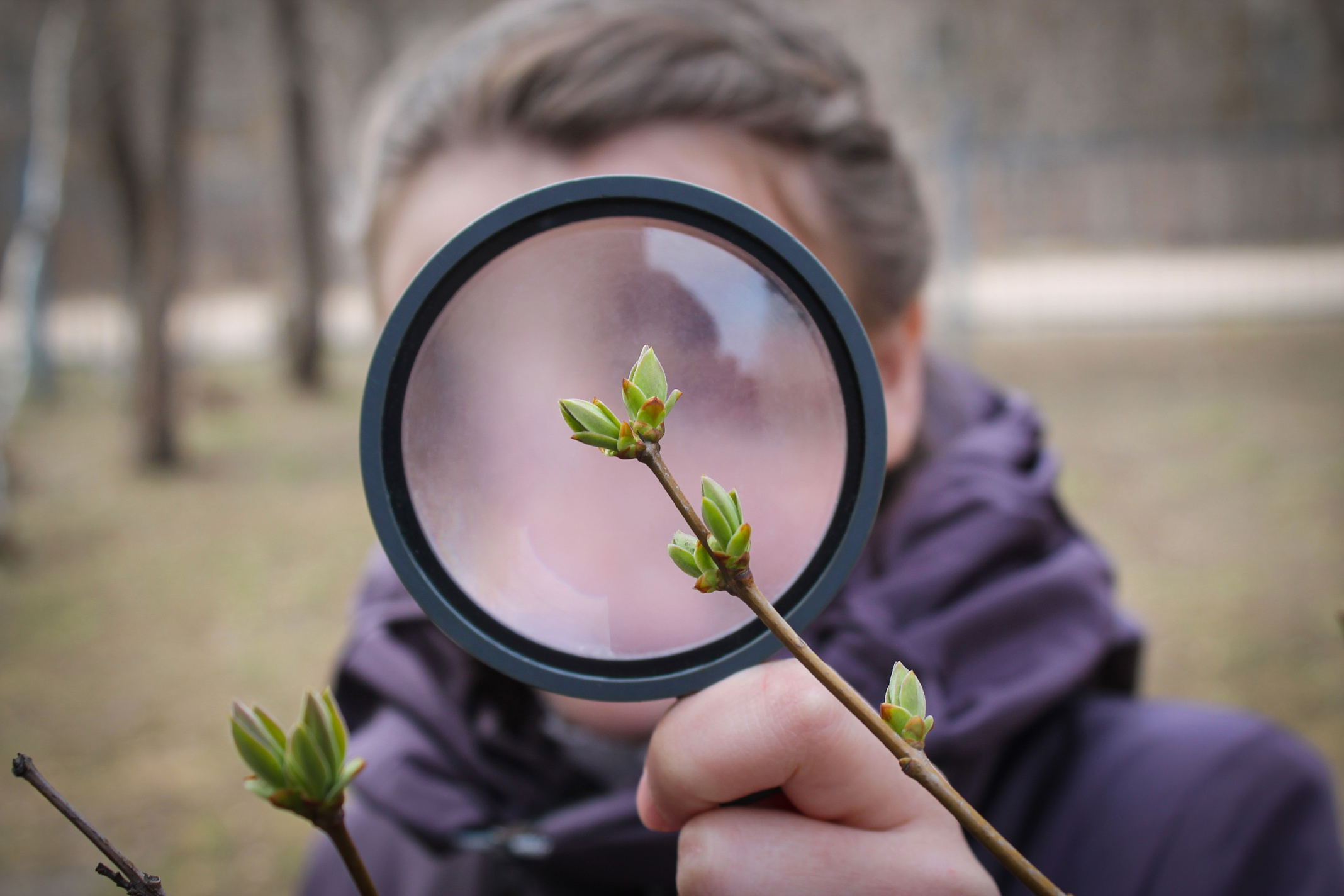 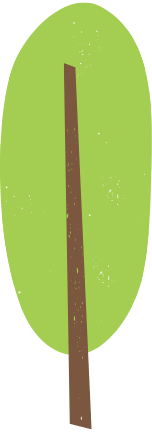 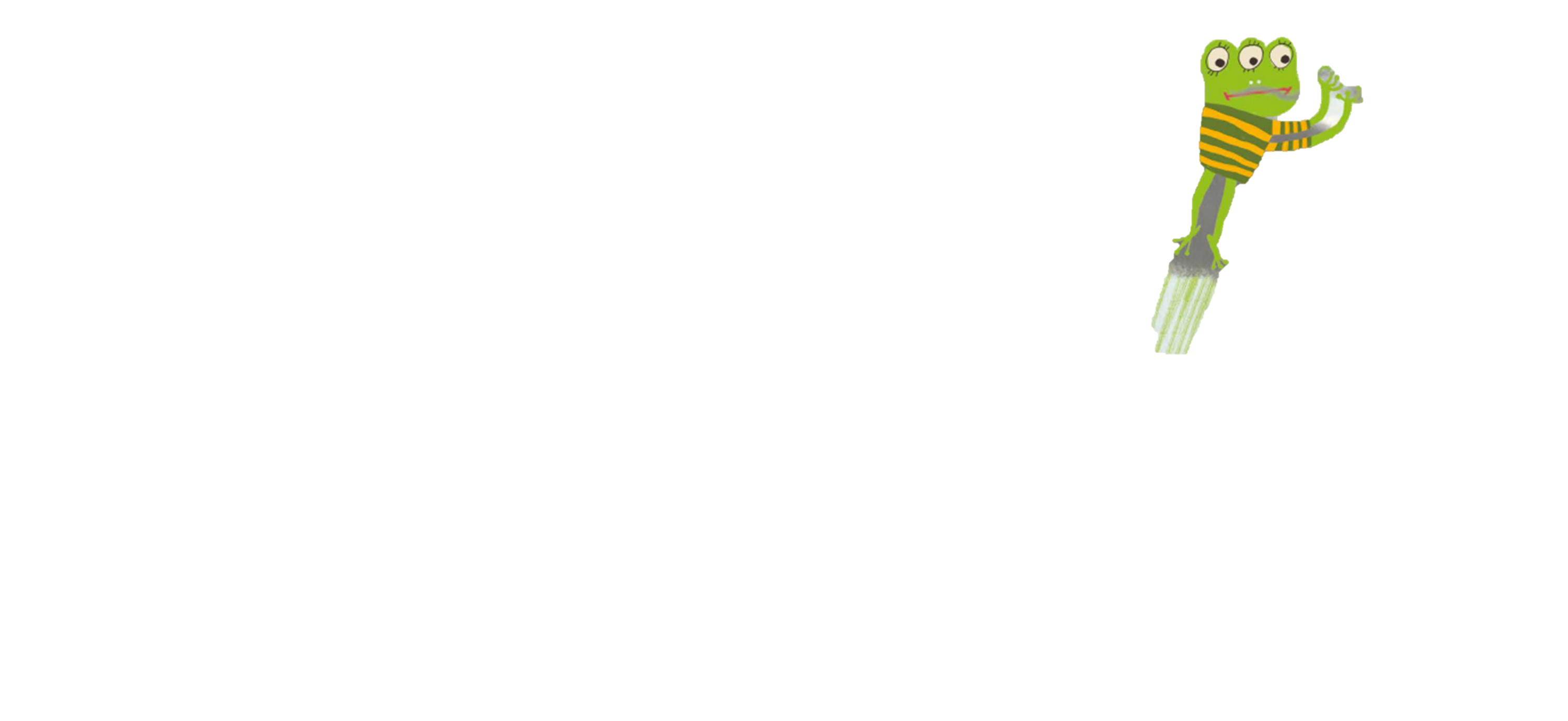 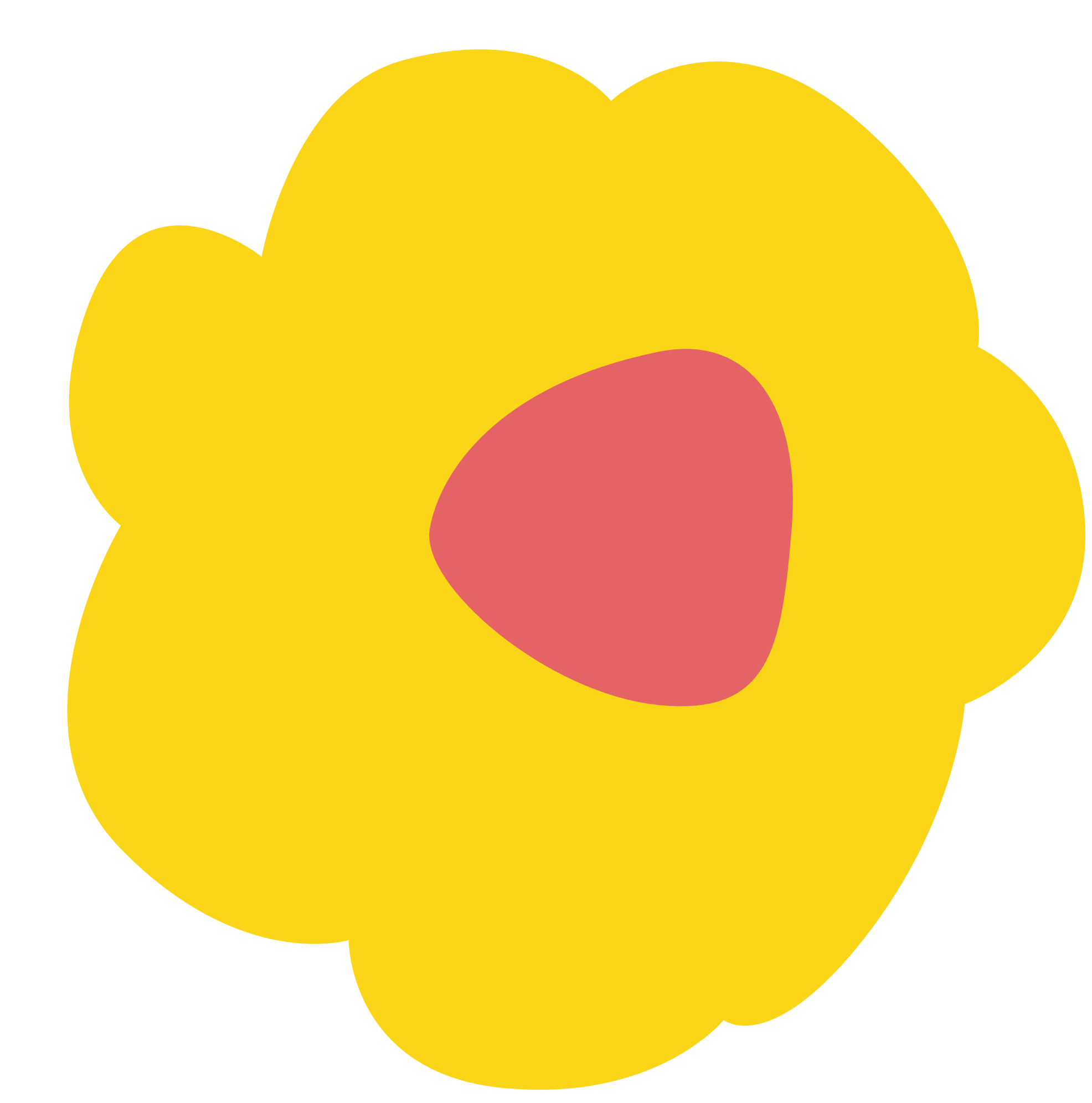 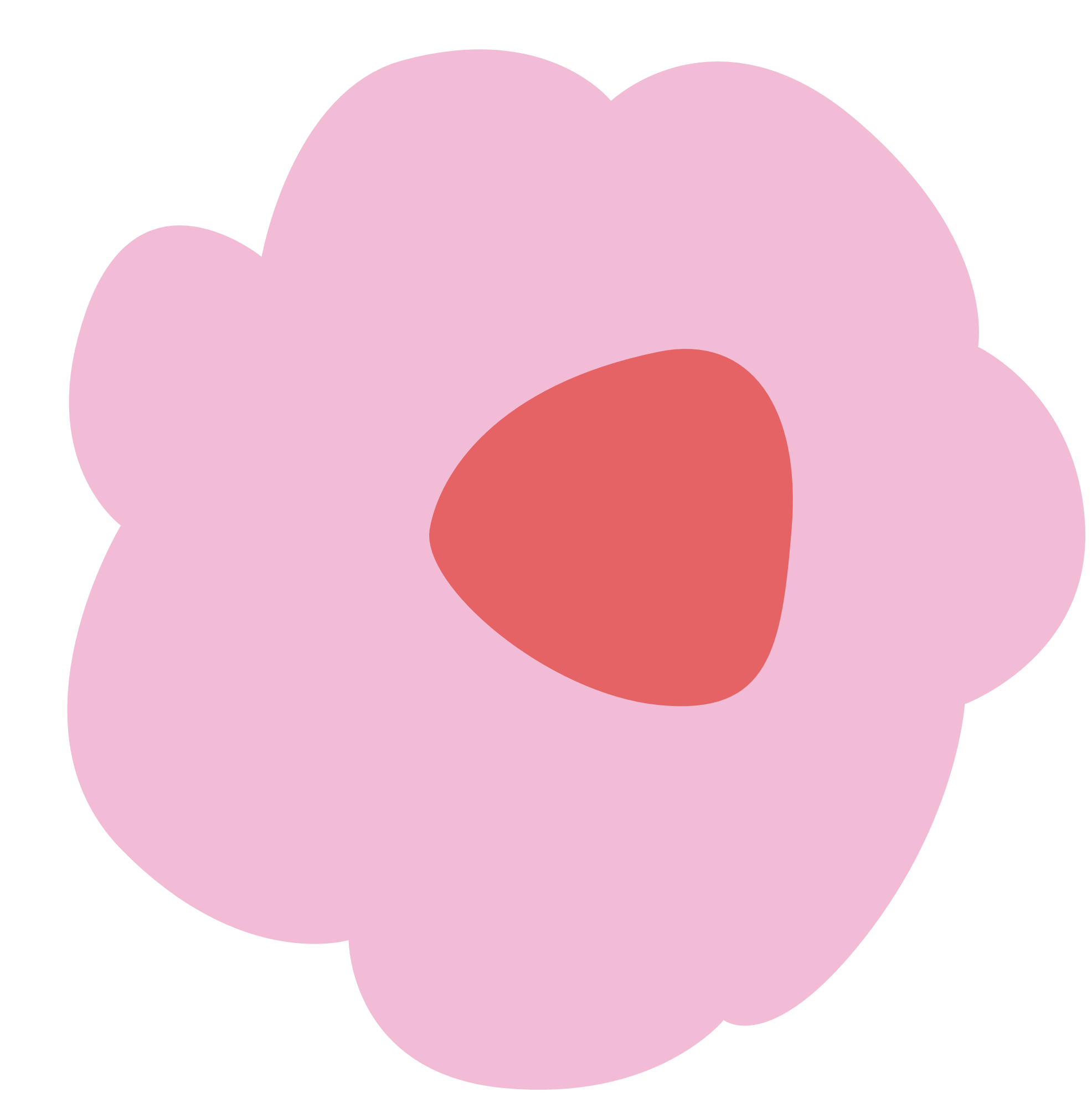 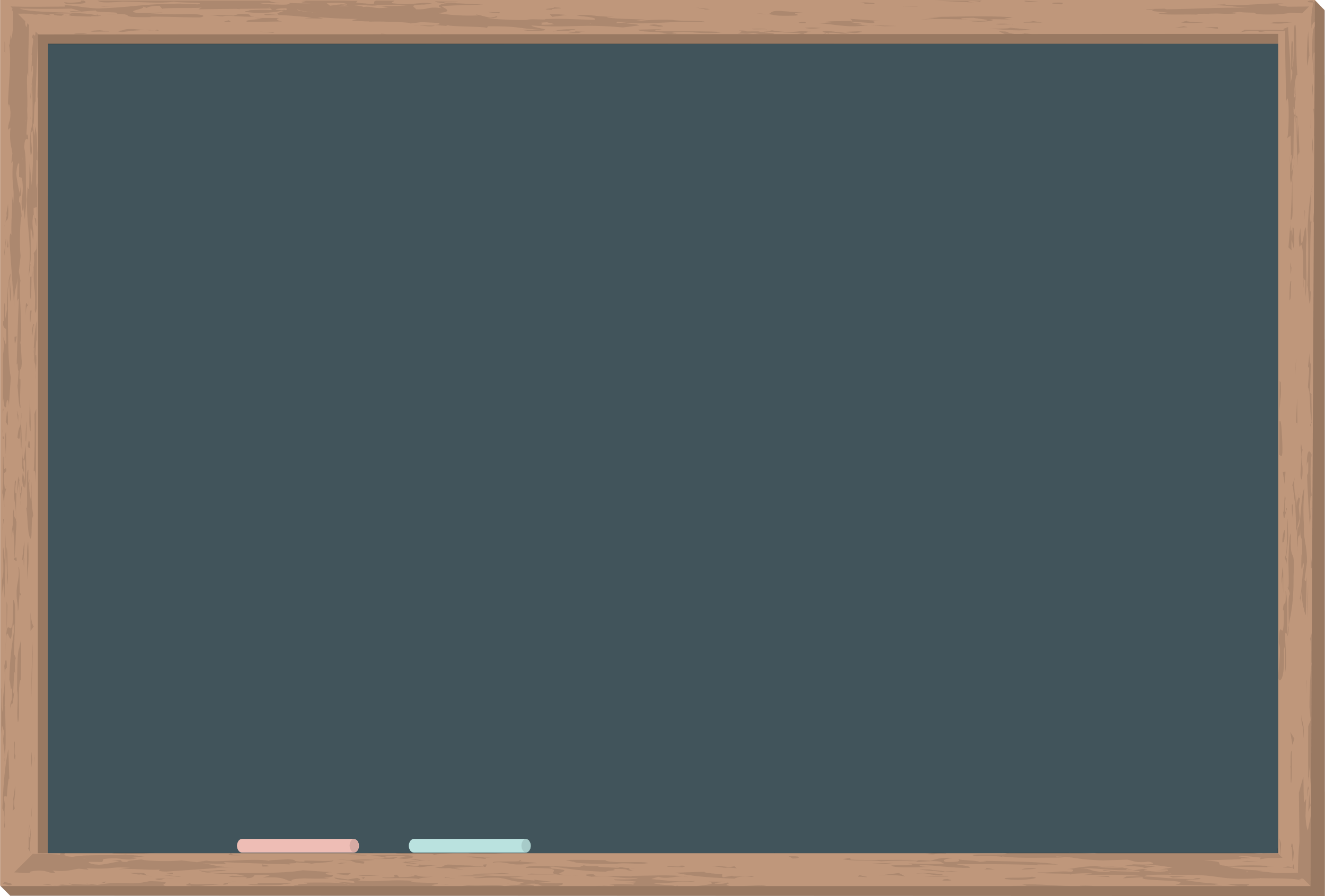 descubrir
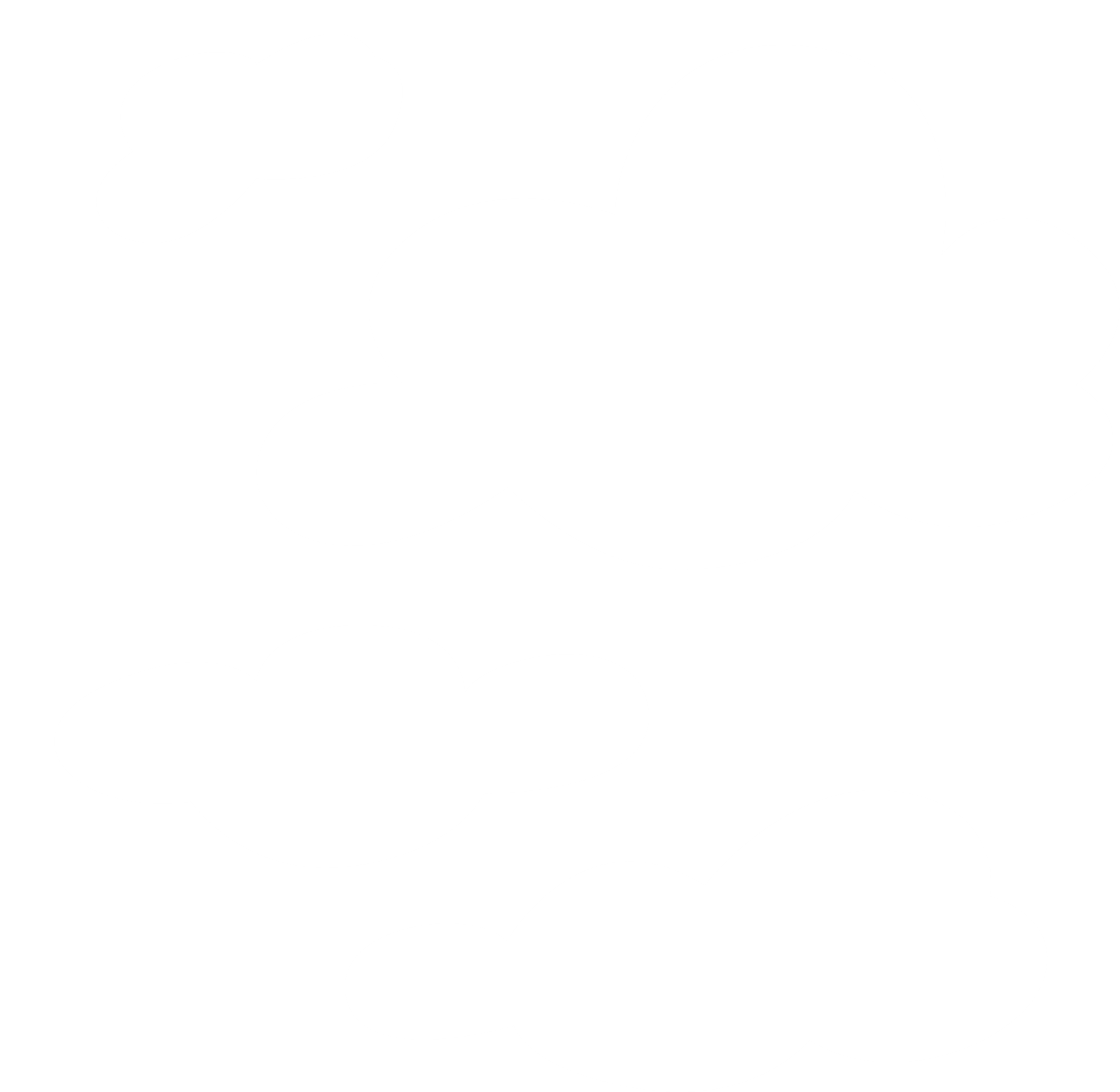 Hallar lo que estaba oculto o era desconocido.
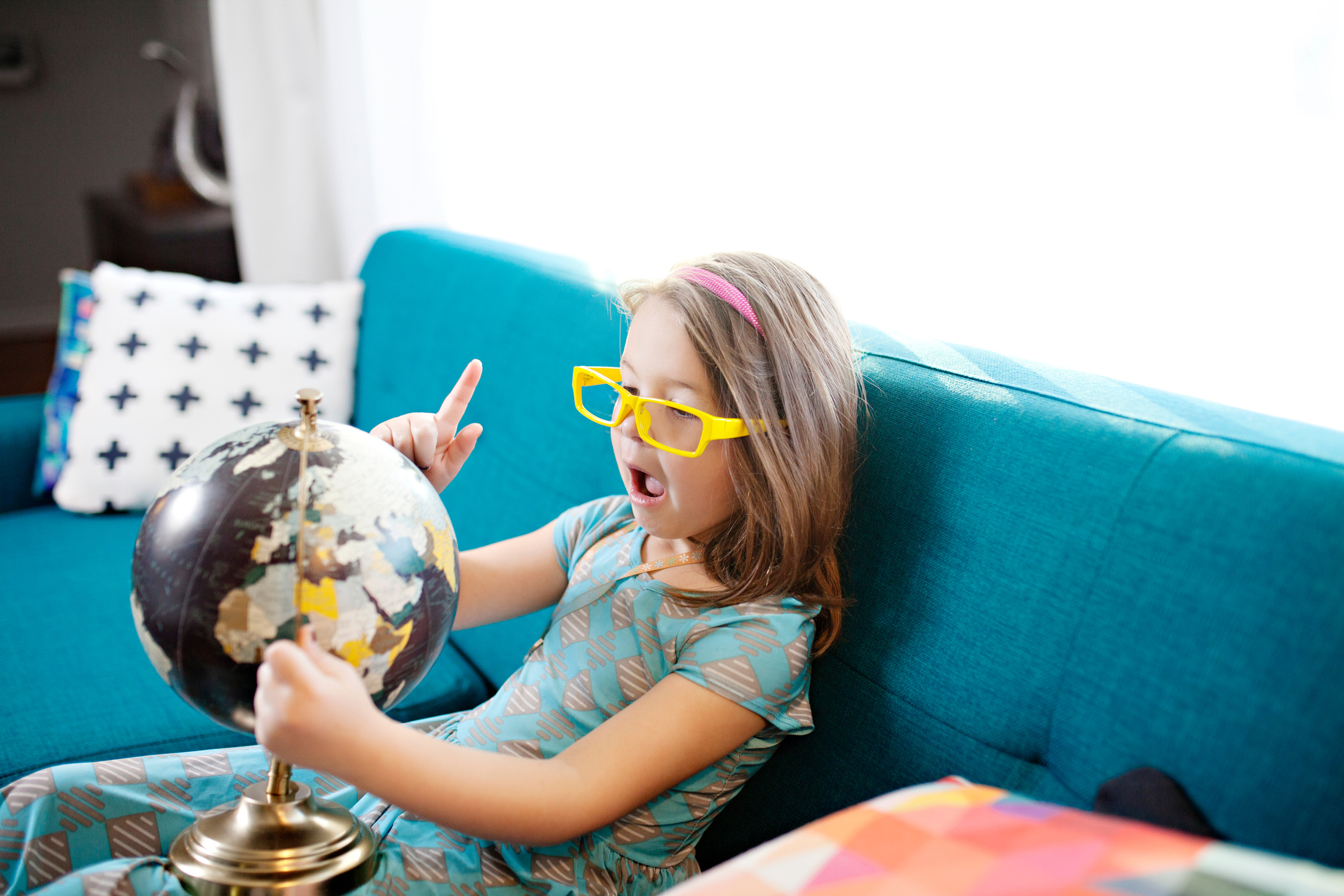 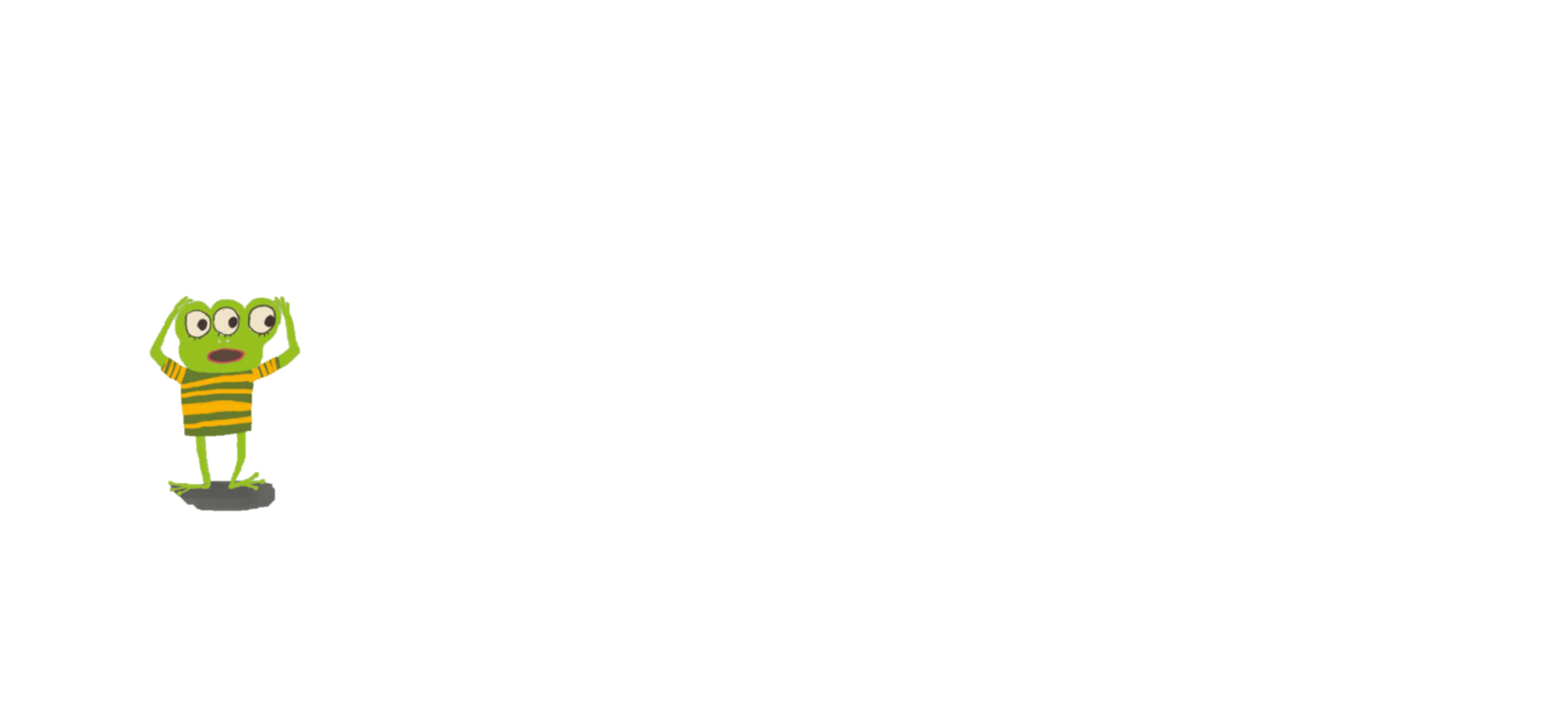 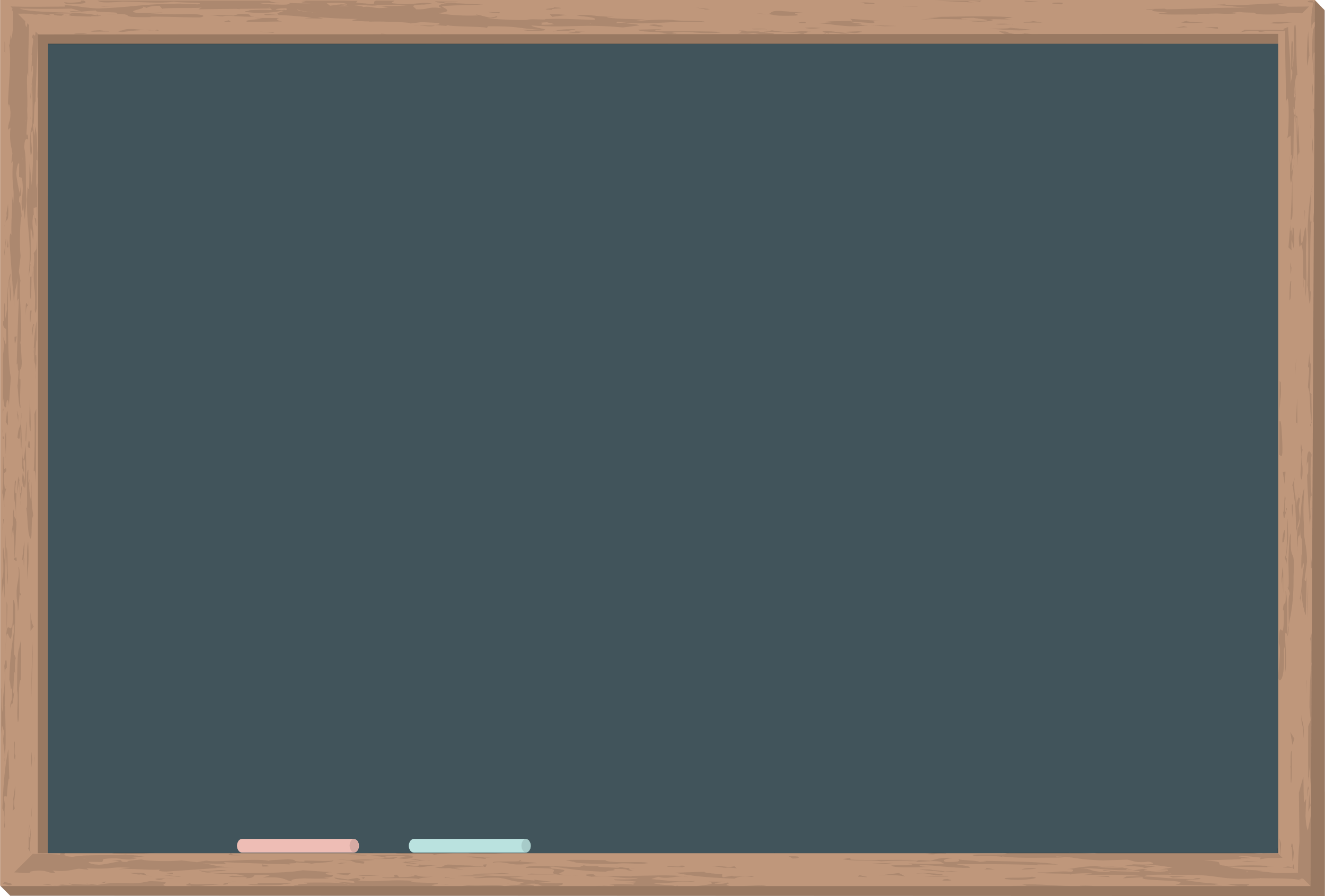 reutilizar
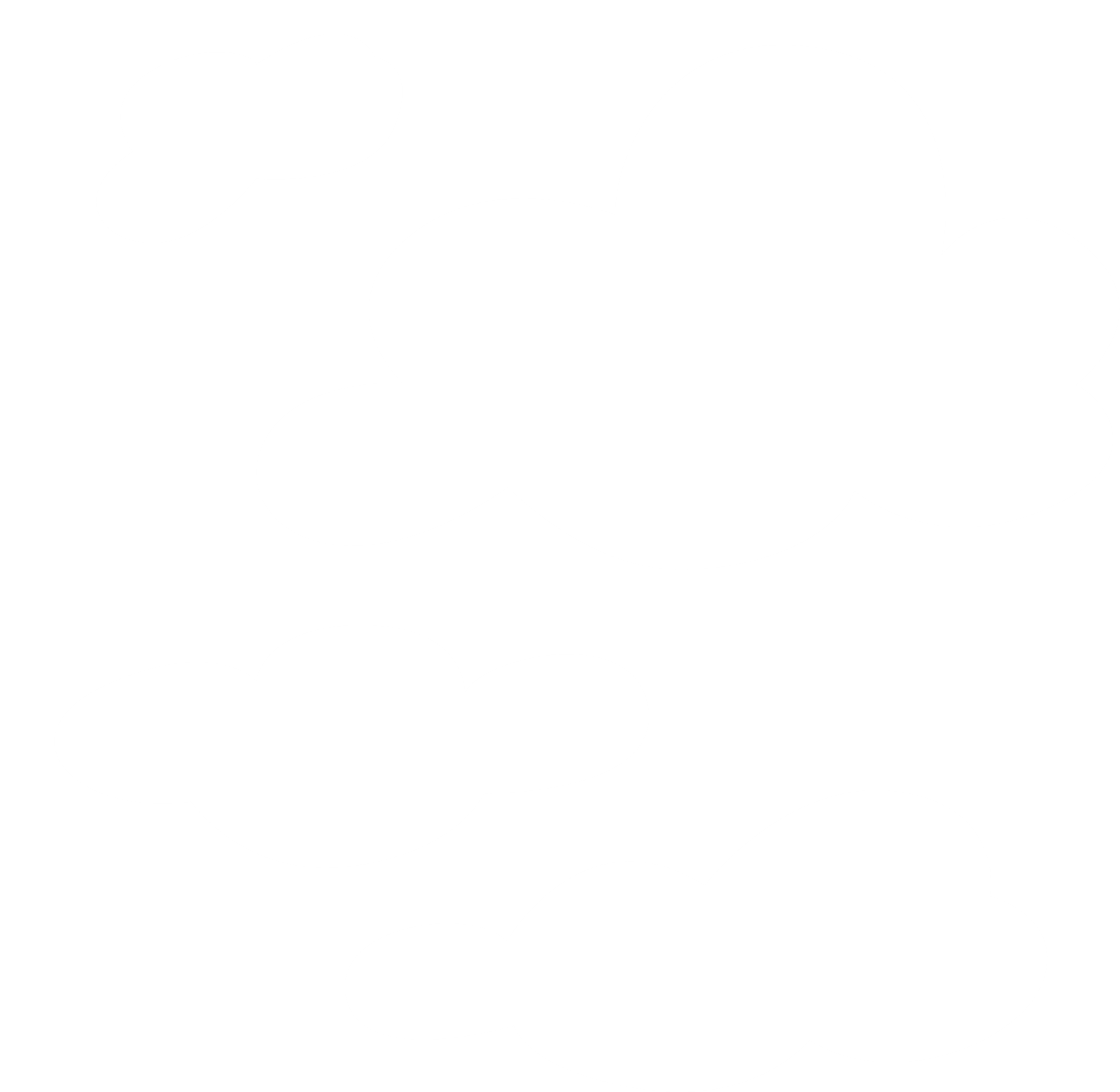 Volver a utilizar una cosa.
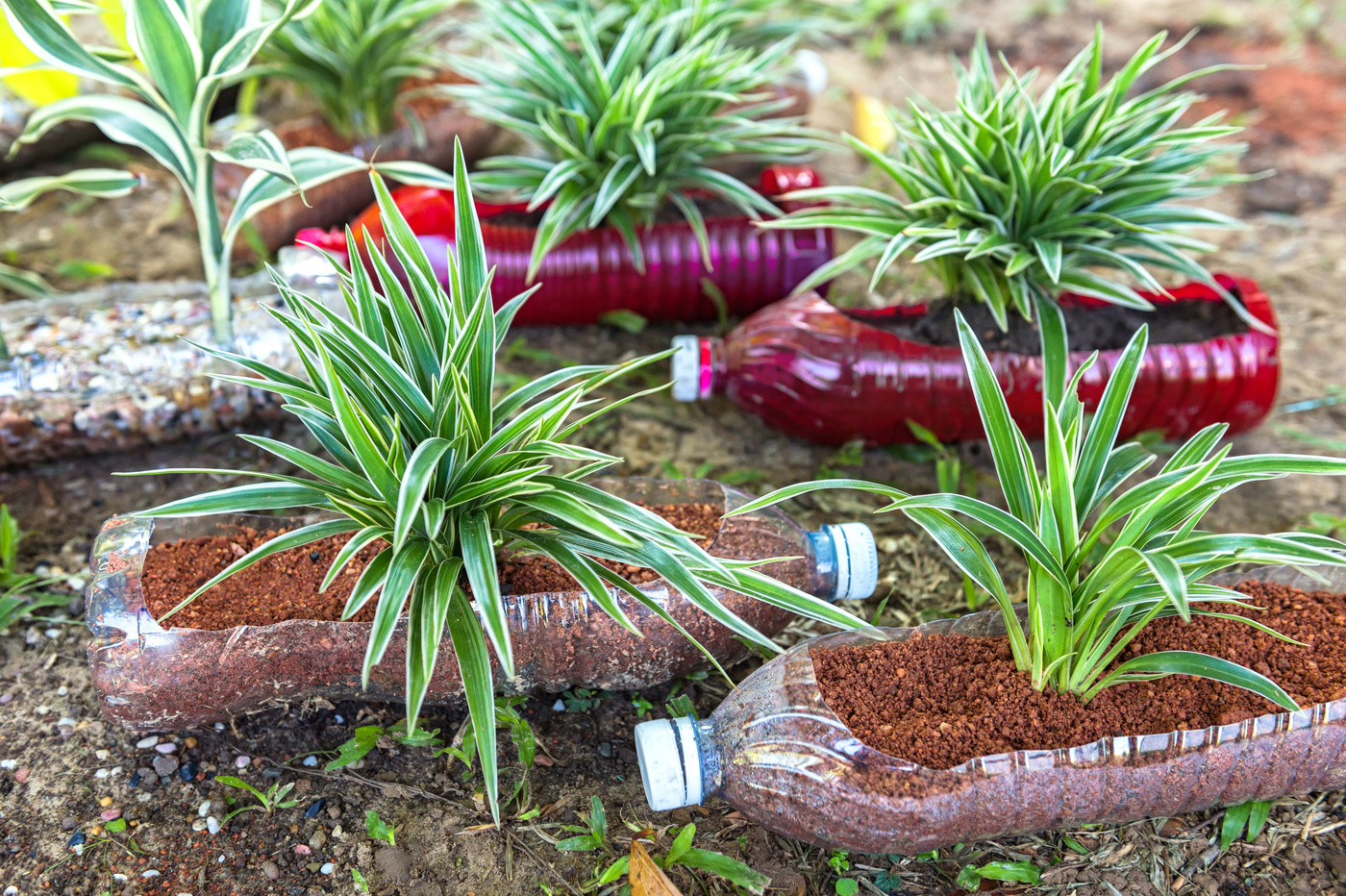 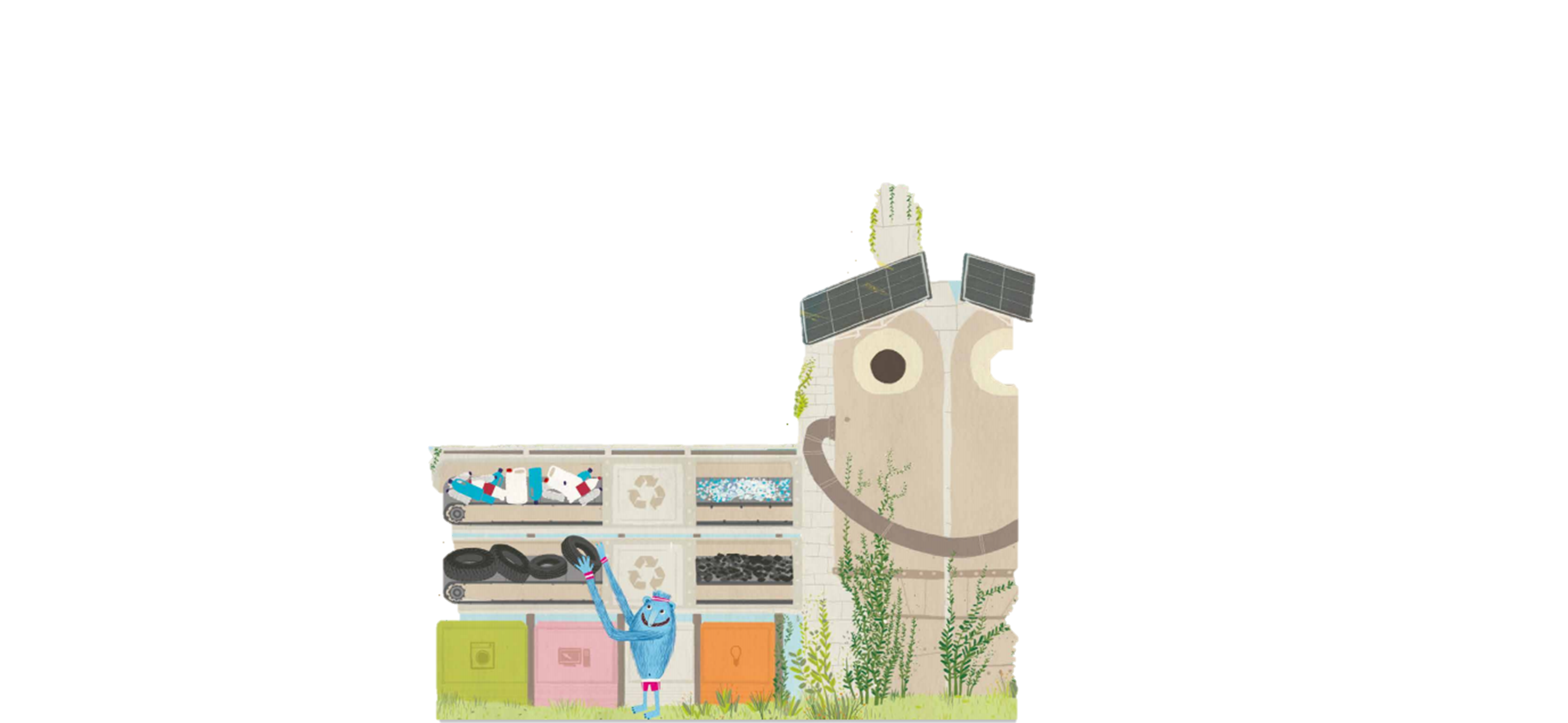 Piensen en qué ustedes han…
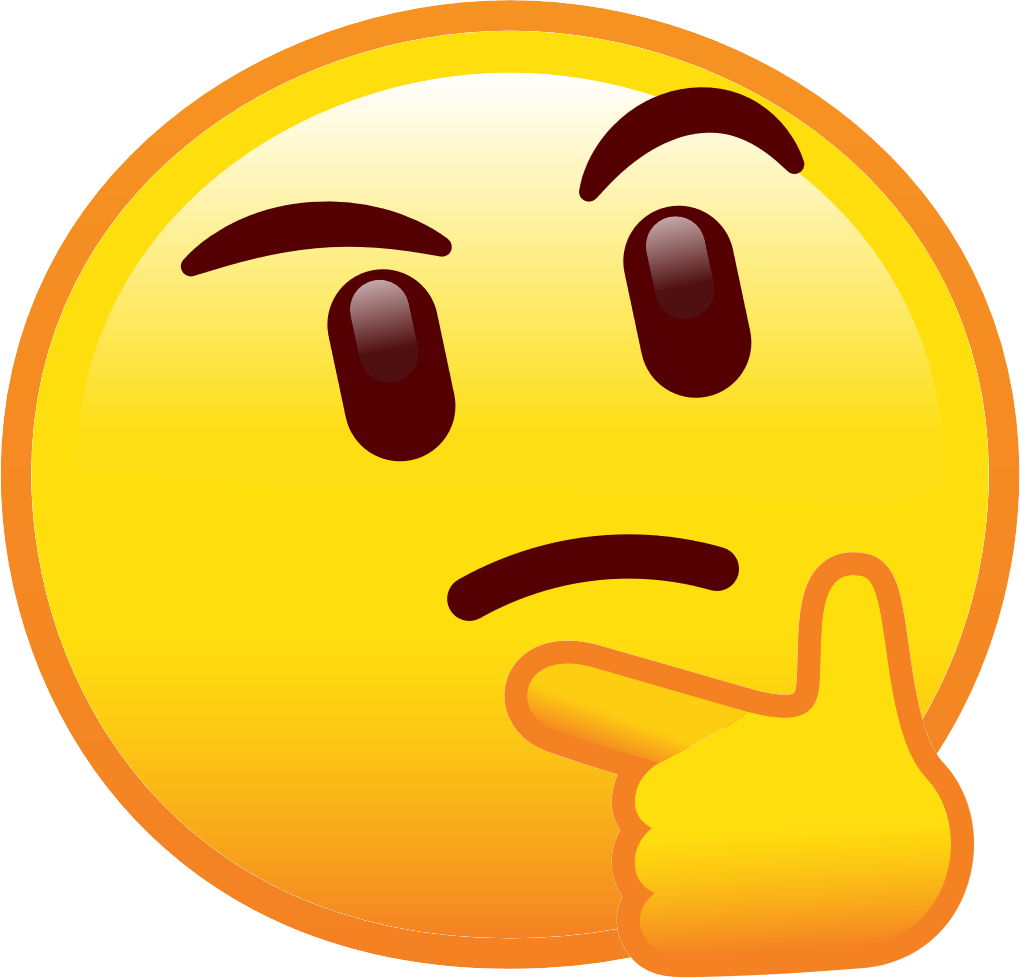 investigado
 descubierto
 reutilizado
Escribe en tu libreta una oración con palabras que aprendiste hoy.
investigar
descubrir
3. reutilizar
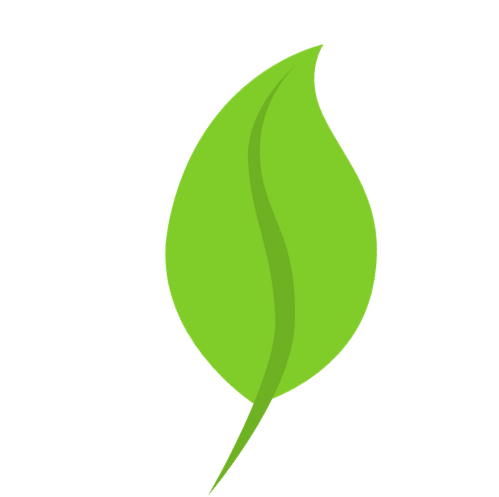 Actividad: 
Reutilizemos las sílabas
-ca
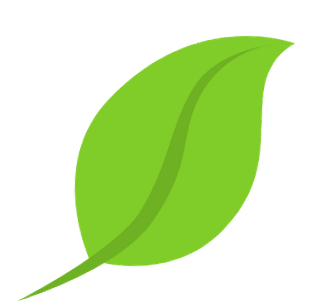 re-
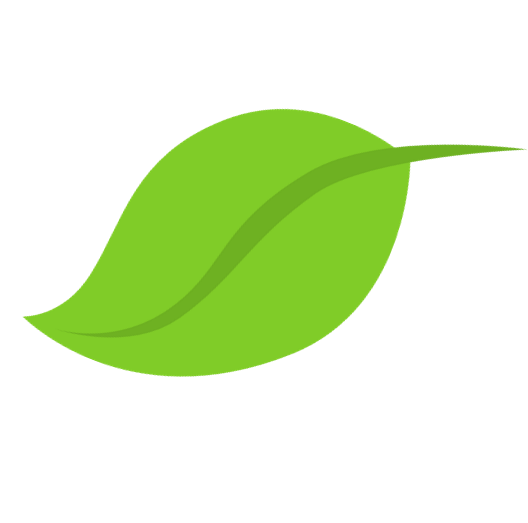 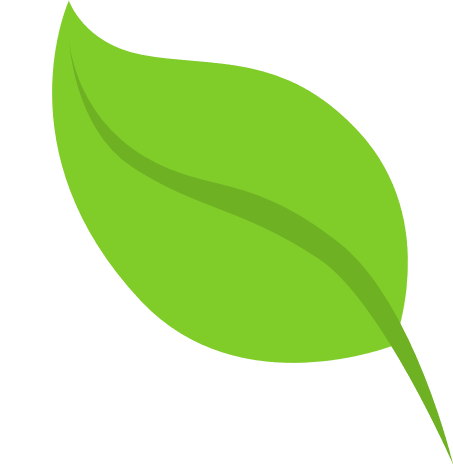 ra-
-zar
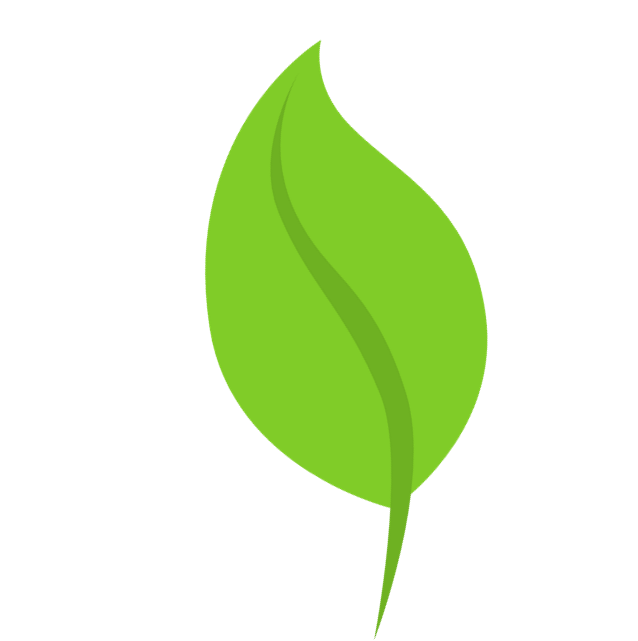 Instrucciones: 
¿Qué sílaba falta? Menciona el color dónde se encuentra la sílaba. La ranita te dirá si es la correcta o debes intentarlo nuevamente.
ru
¡Muy bien! 

Ups! 
Inténtalo nuevamente
re
ra
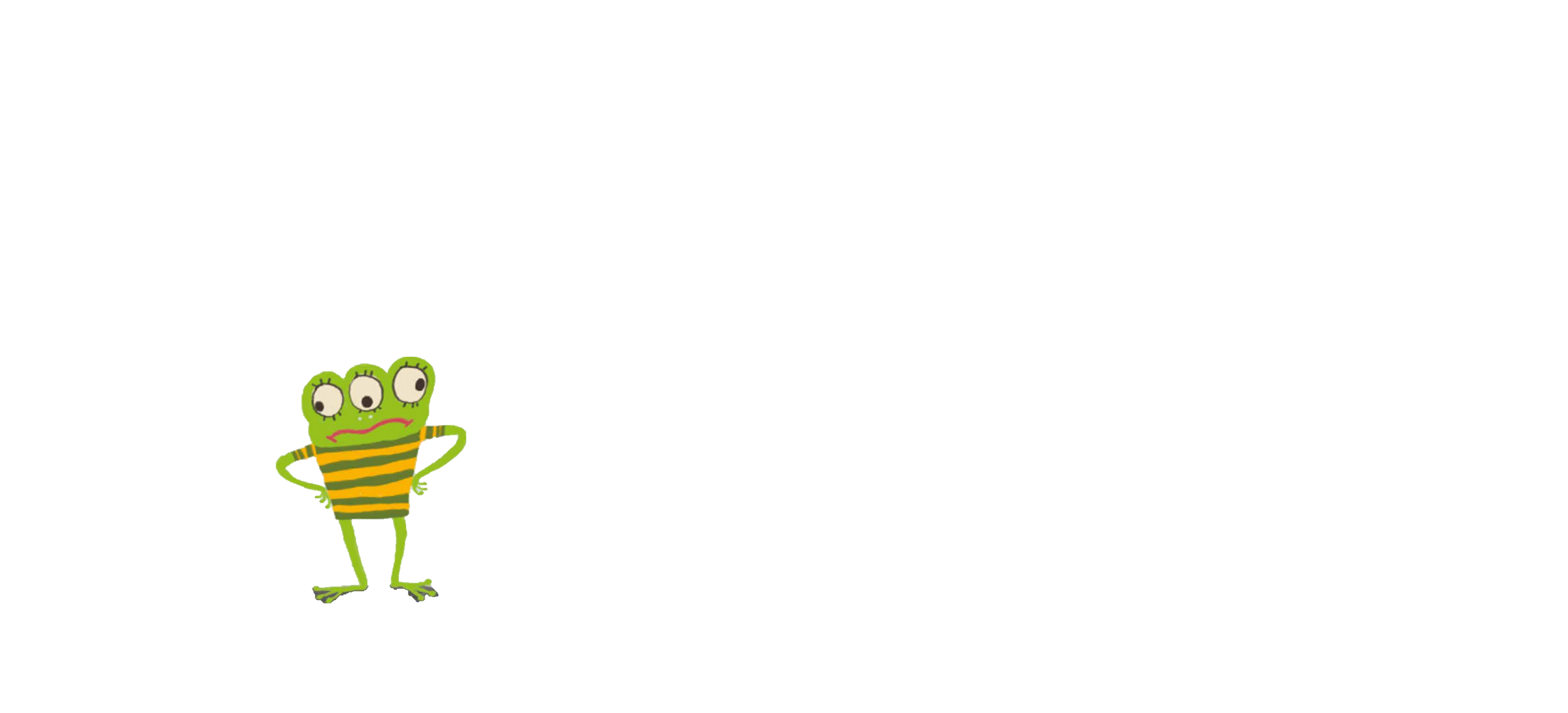 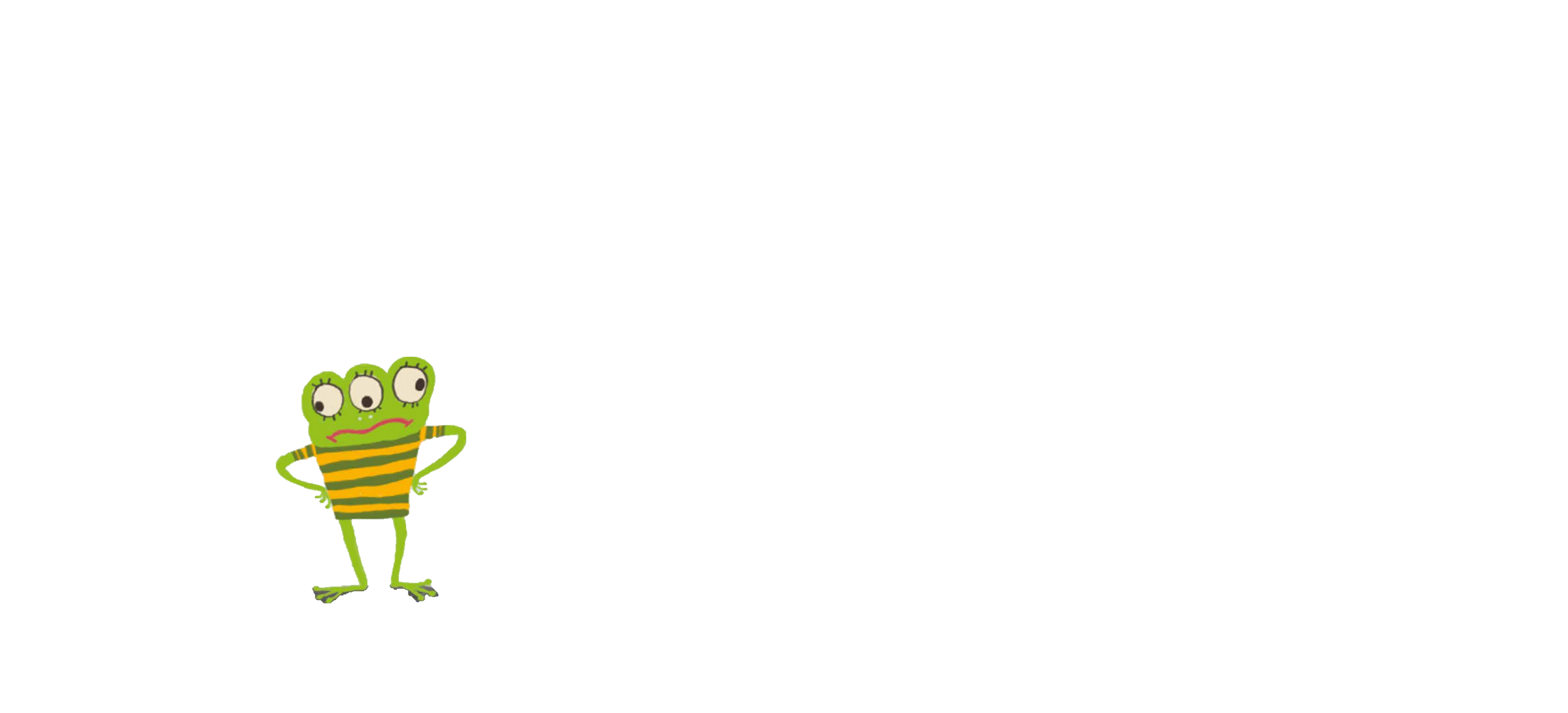 ri
_ _
na
cua
jo
ro
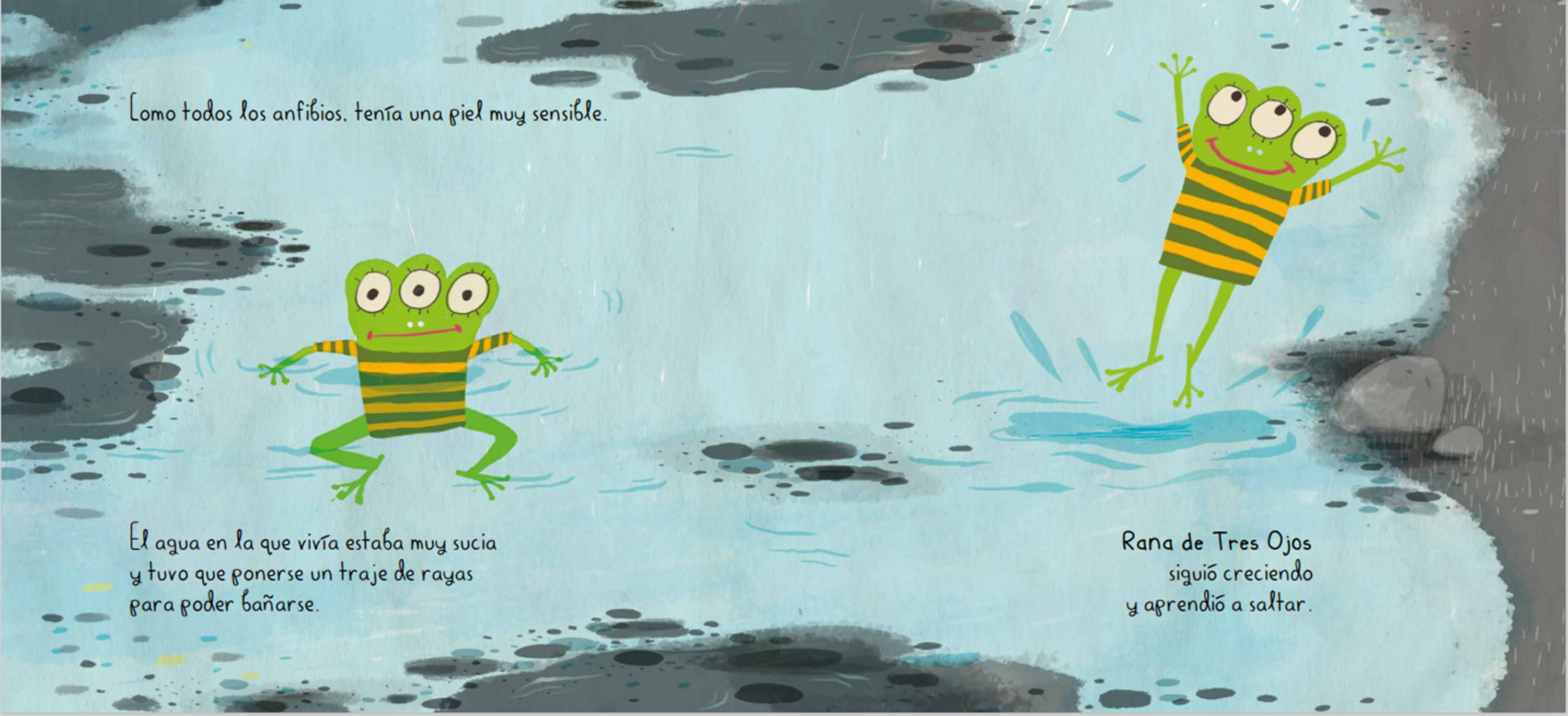 ru
¡Muy bien! 

Ups! 
Inténtalo nuevamente
re
ra
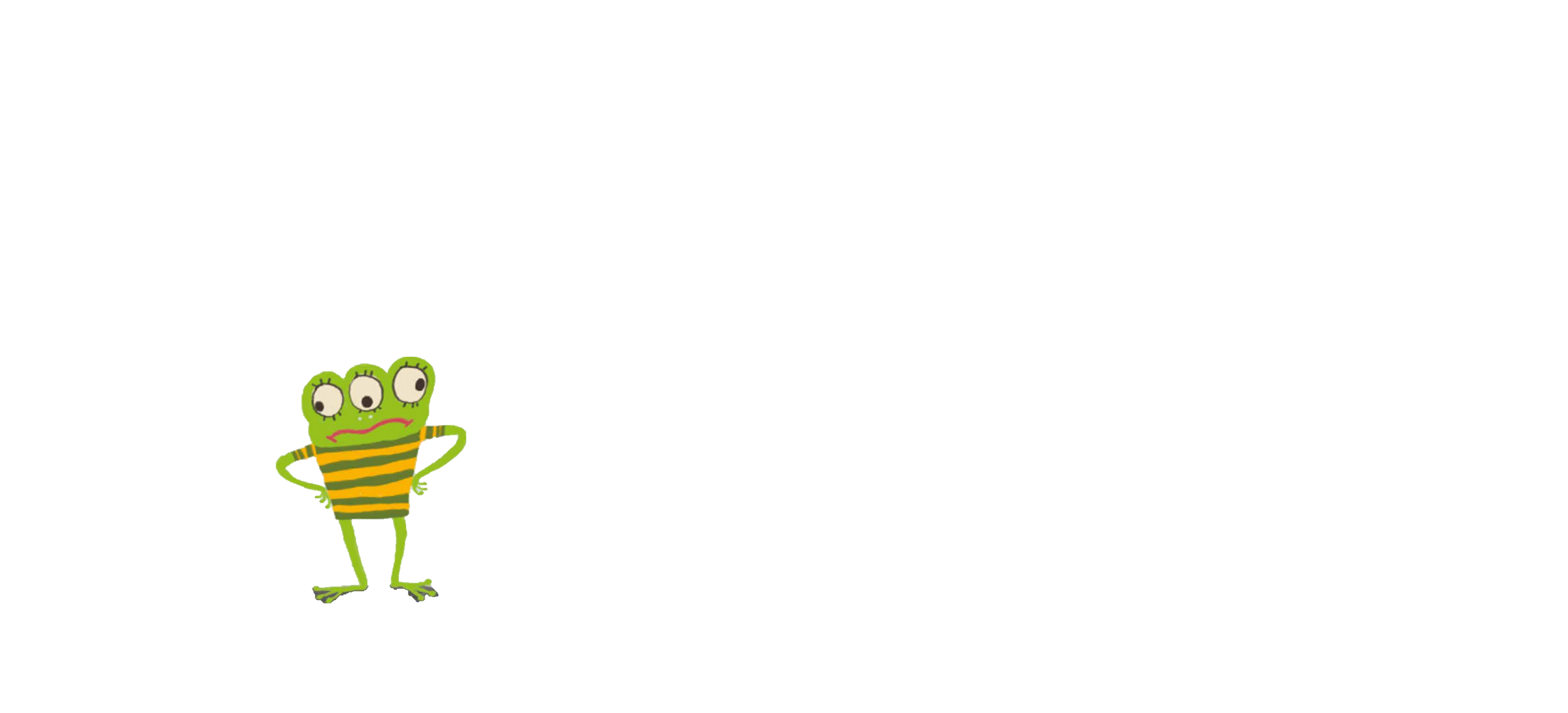 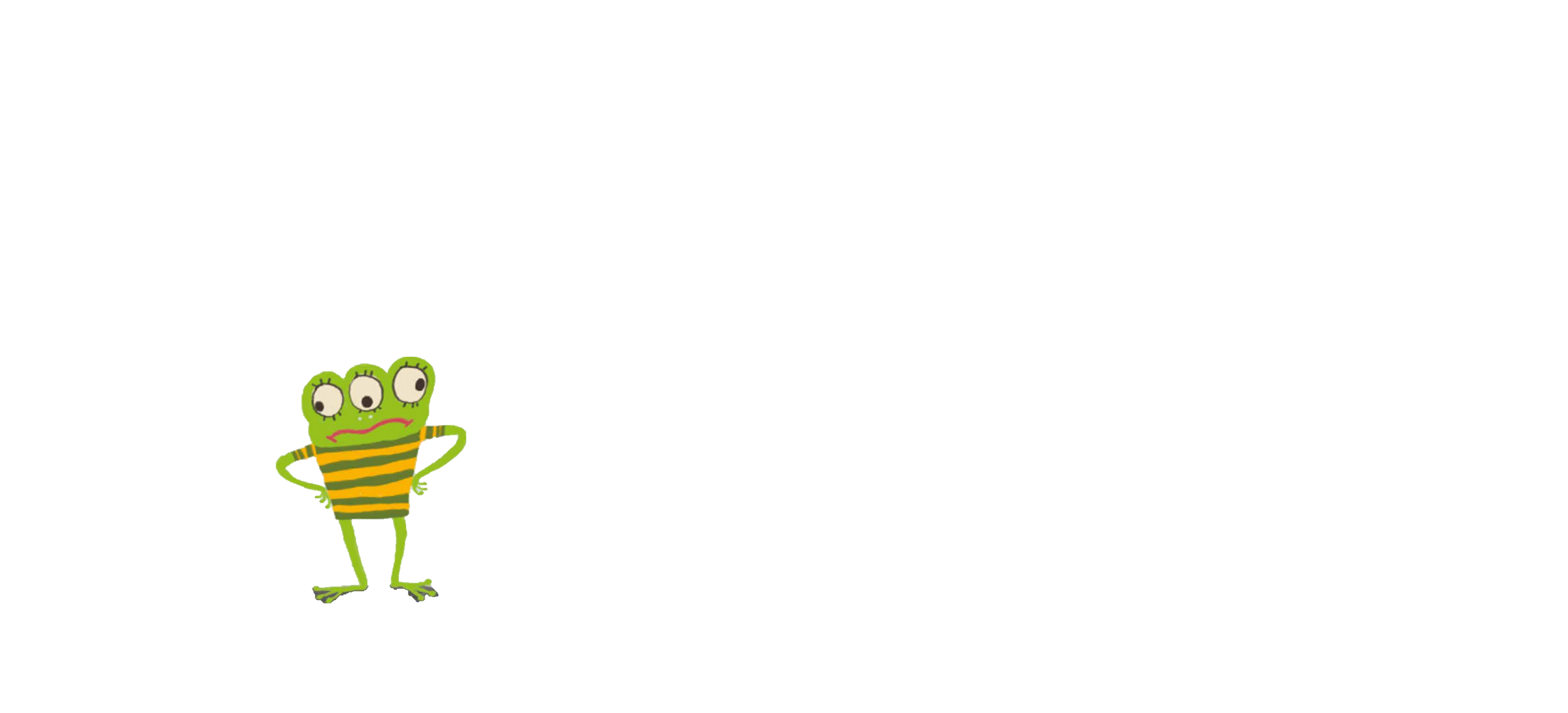 ri
_ _
na
ro
ta
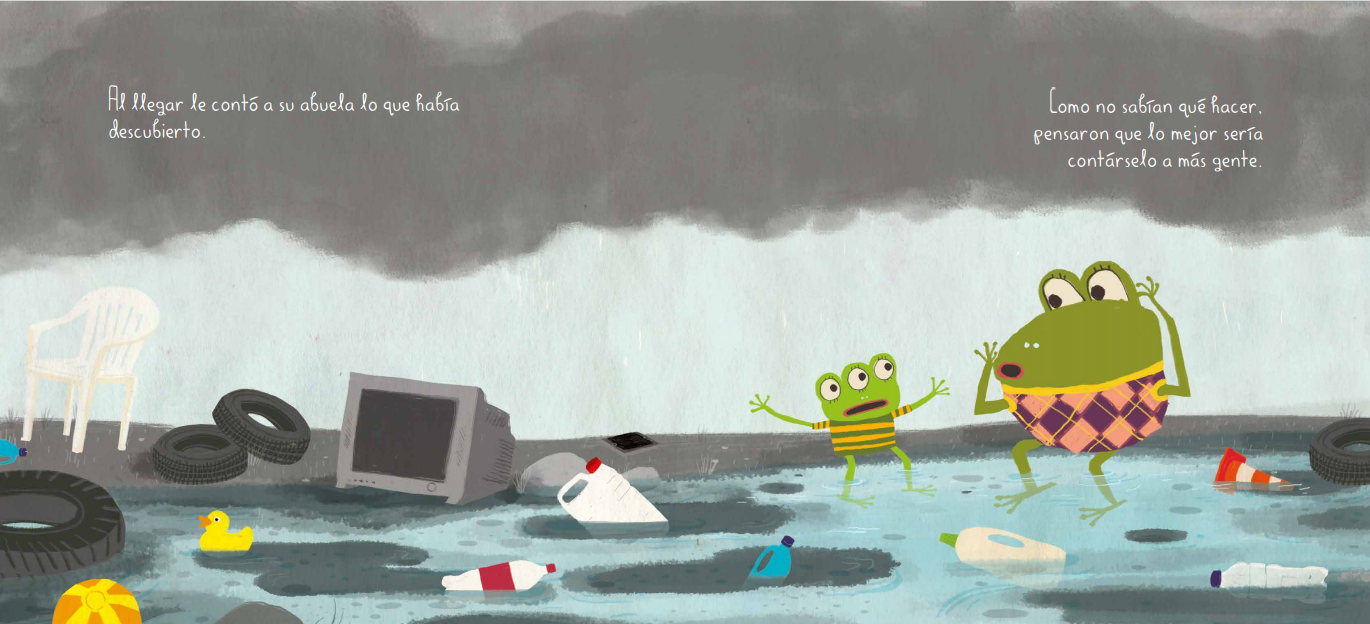 ¡Muy bien! 

Ups! 
Inténtalo nuevamente
te
to
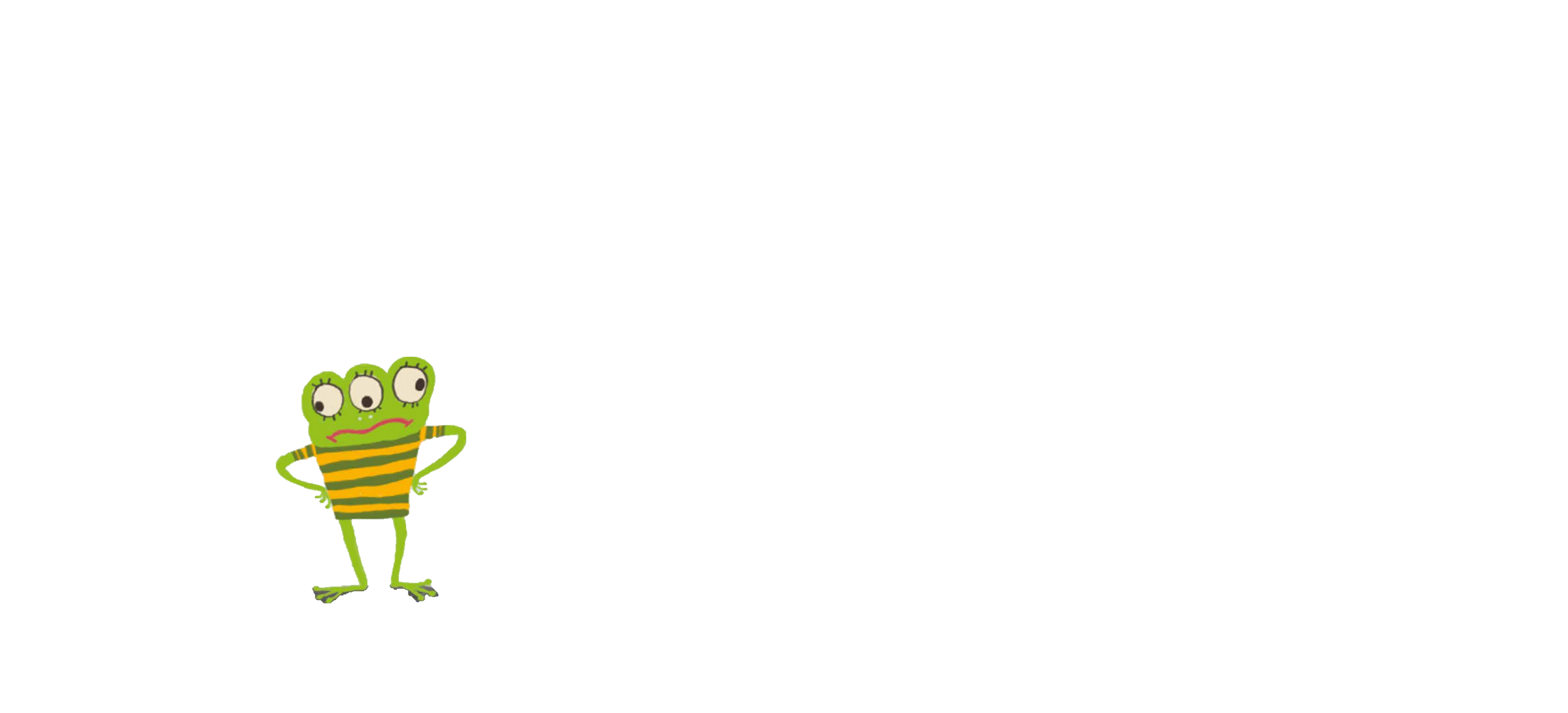 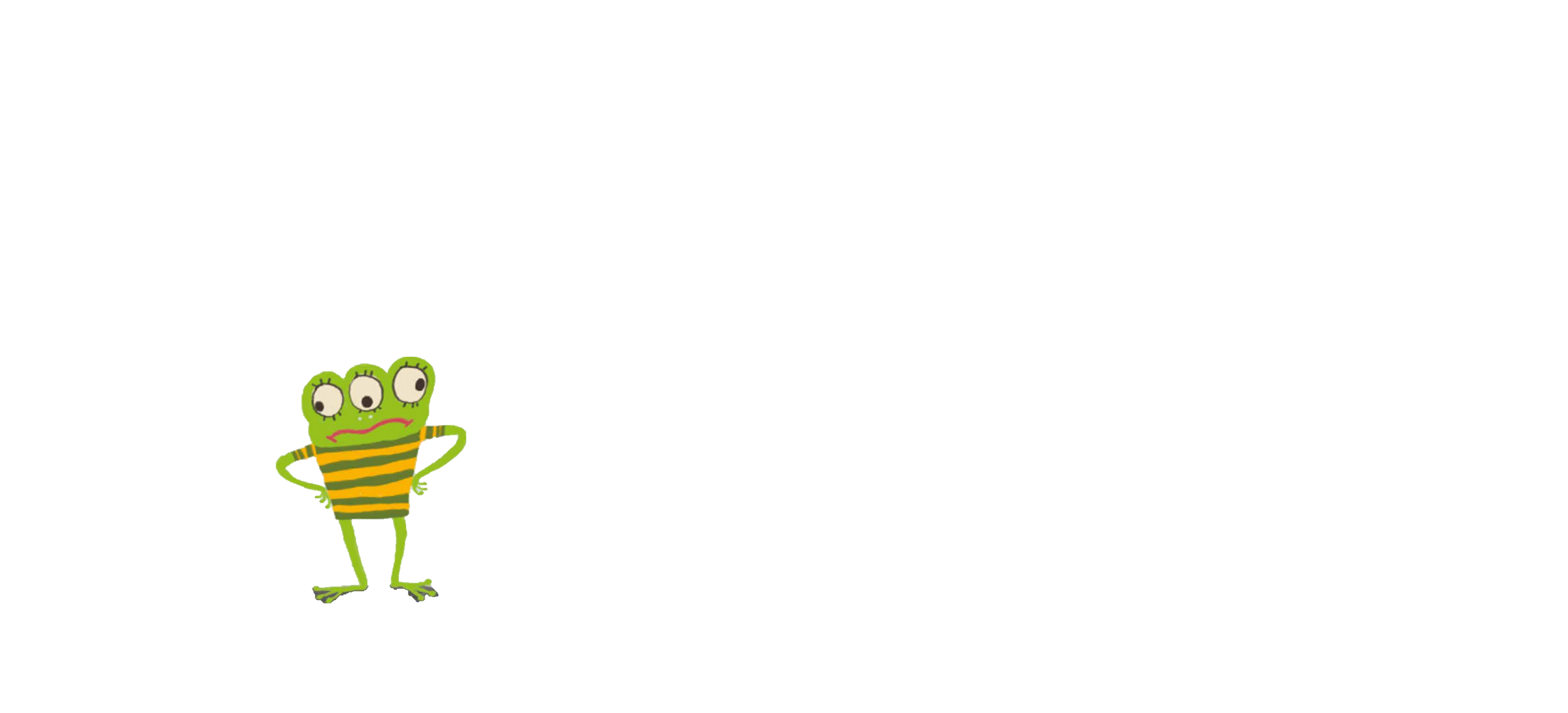 tu
bo
_ _
lla
ti
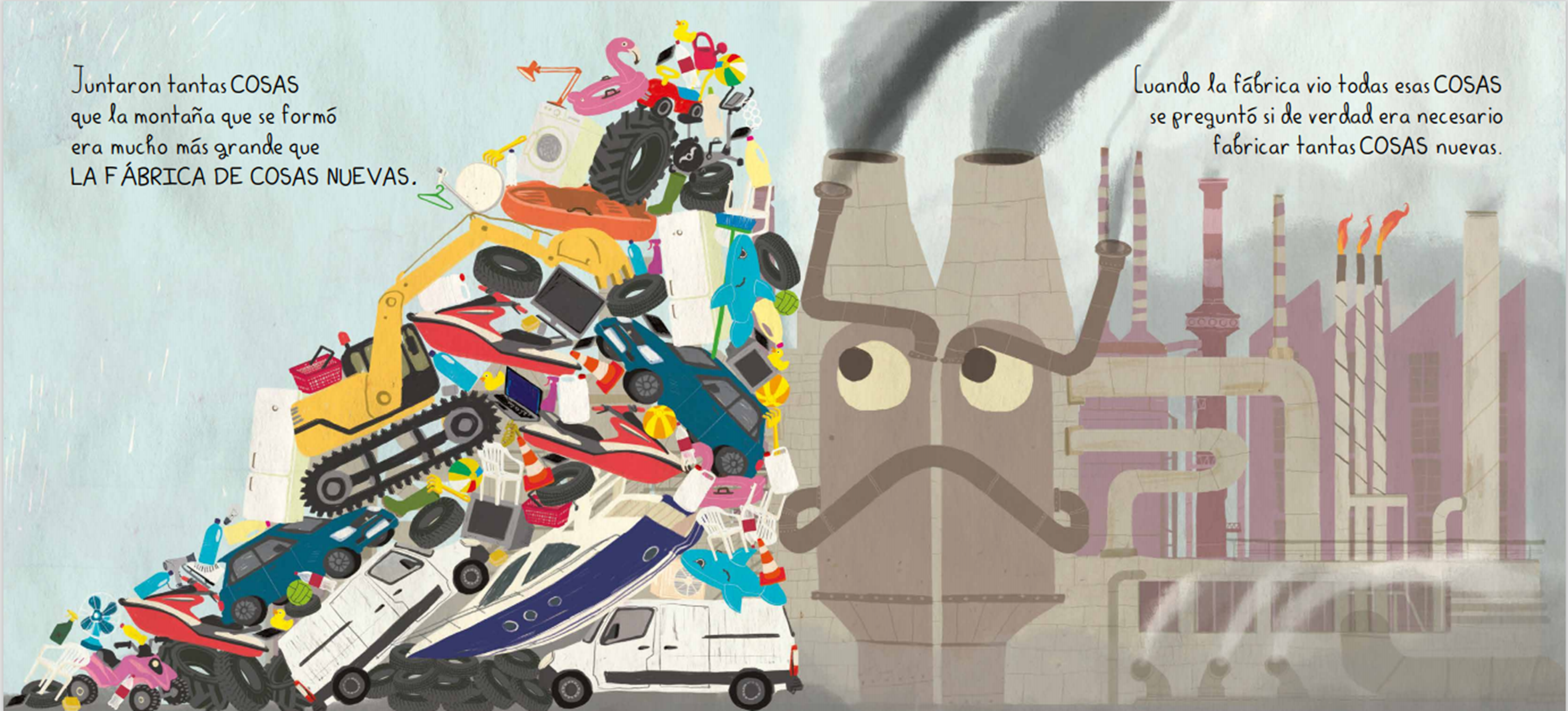 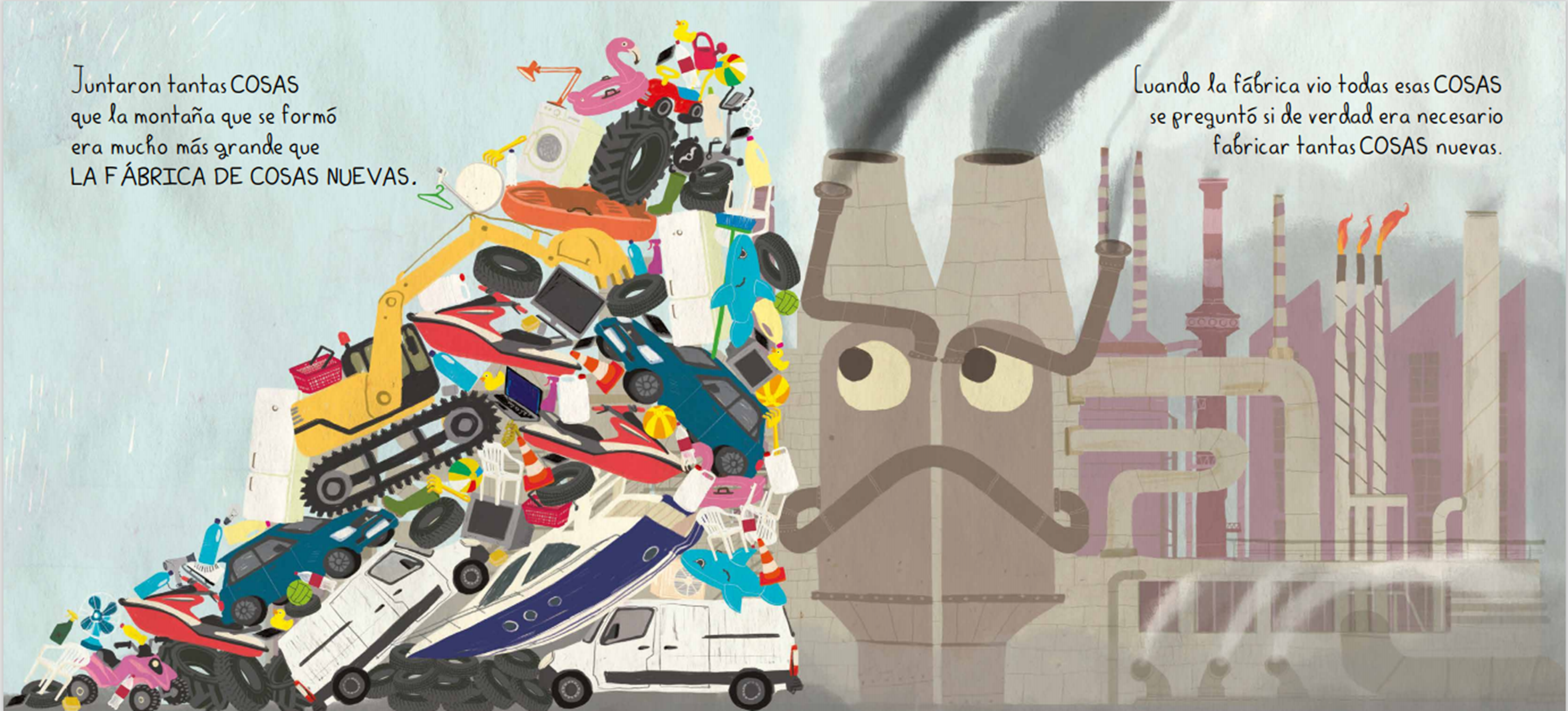 ta
¡Muy bien! 

Ups! 
Inténtalo nuevamente
te
to
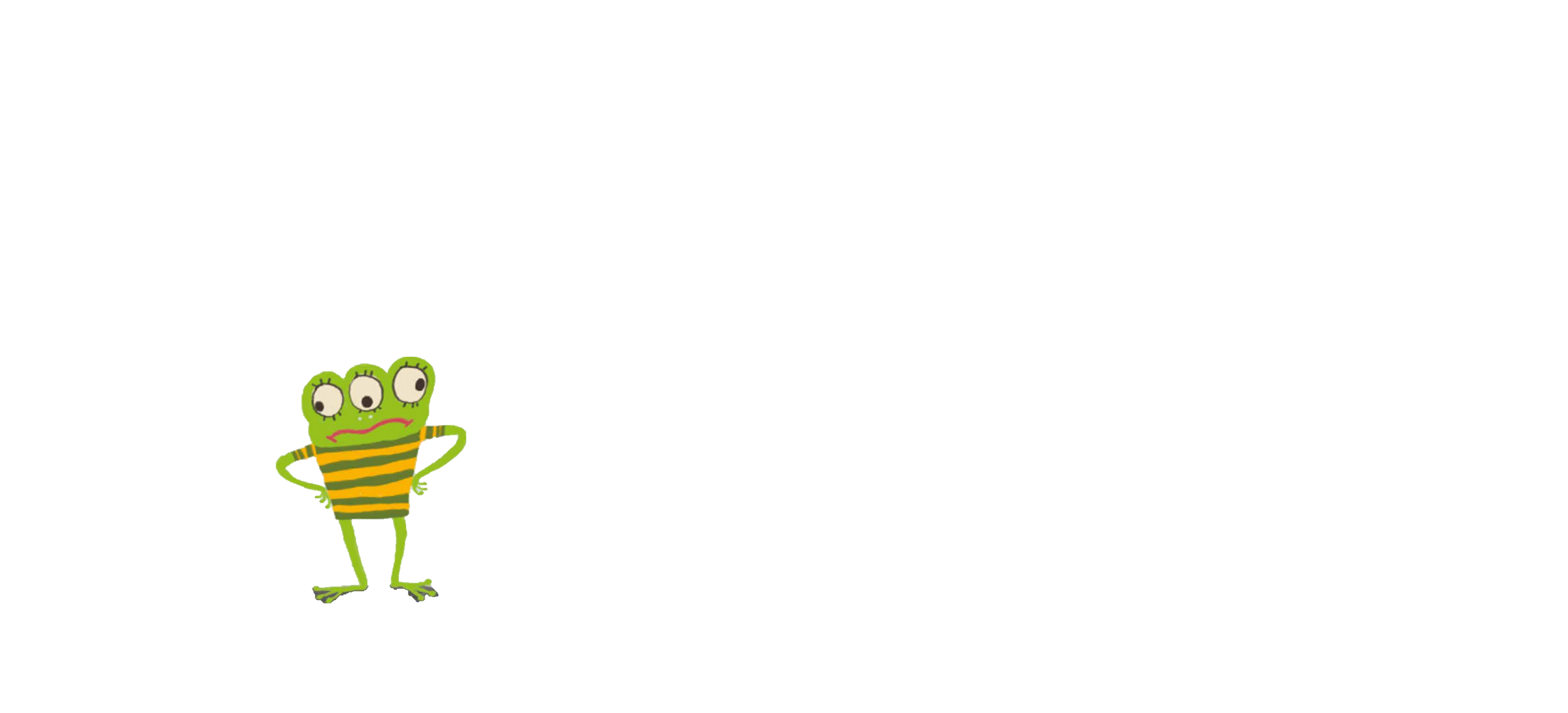 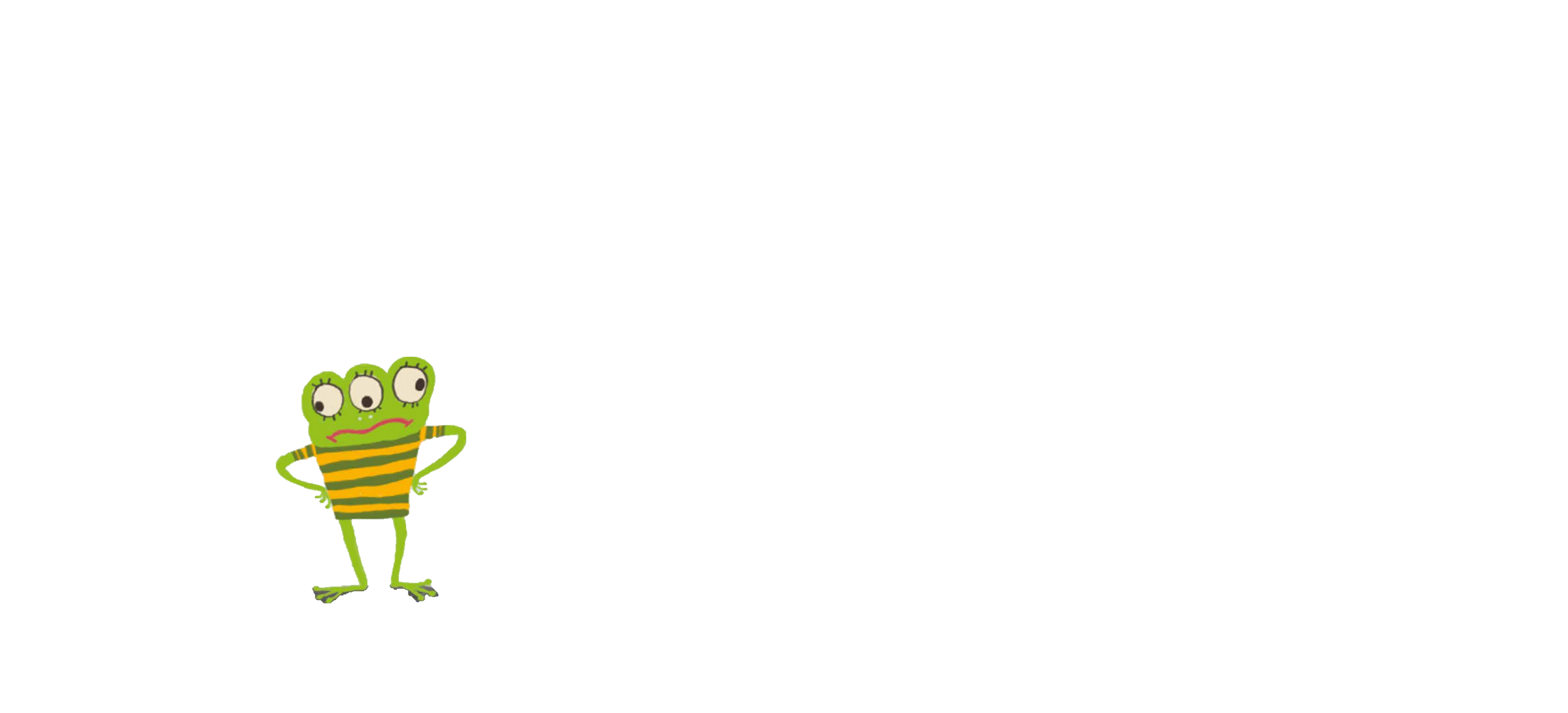 tu
mon
ña
_ _
ti
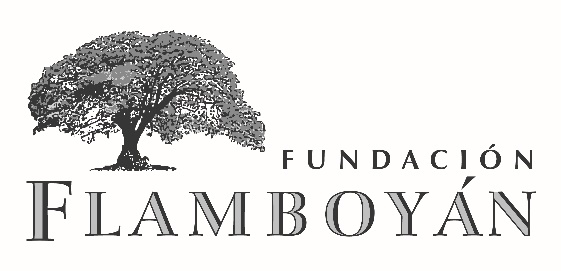 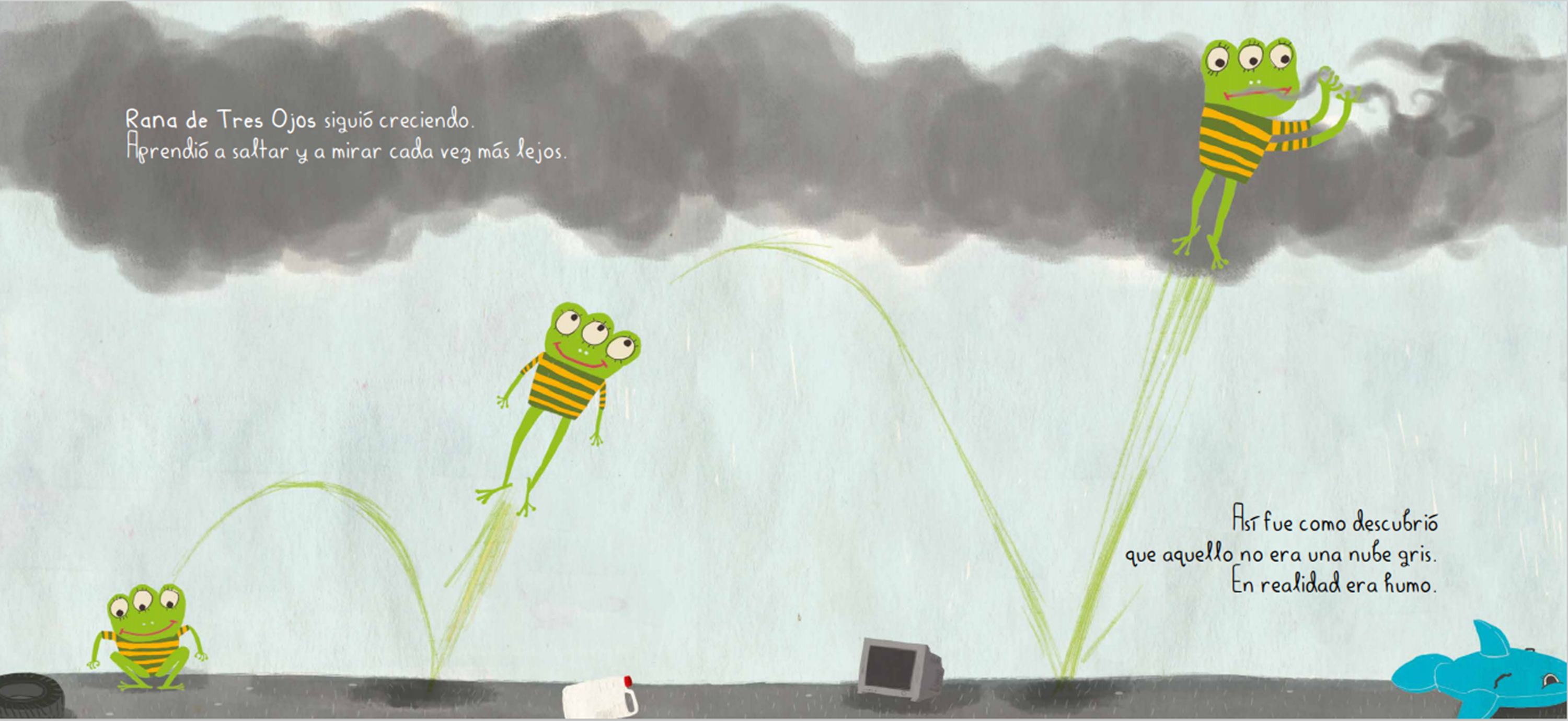 ta
¡Muy bien! 

Ups! 
Inténtalo nuevamente
te
to
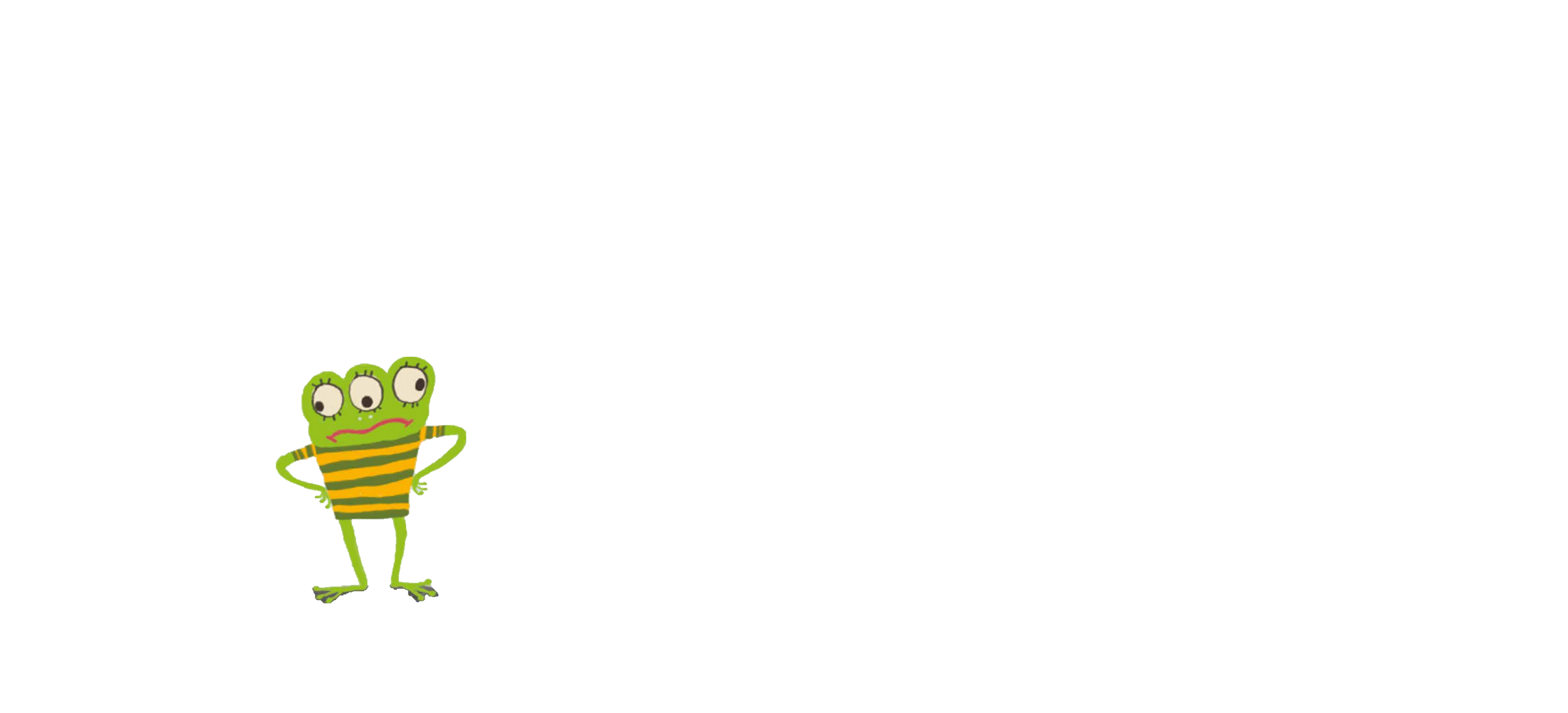 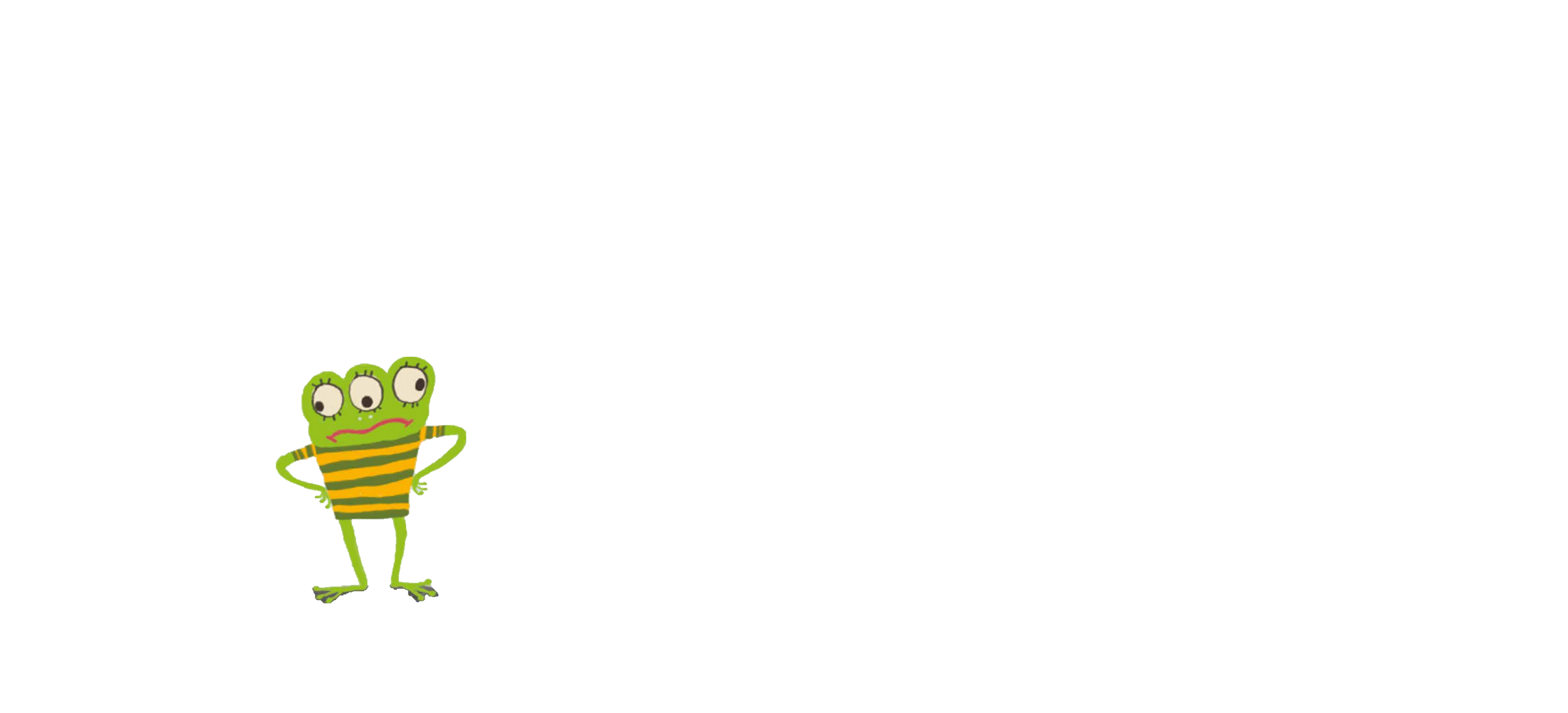 tu
ves
gar
in
_ _
ti
ba
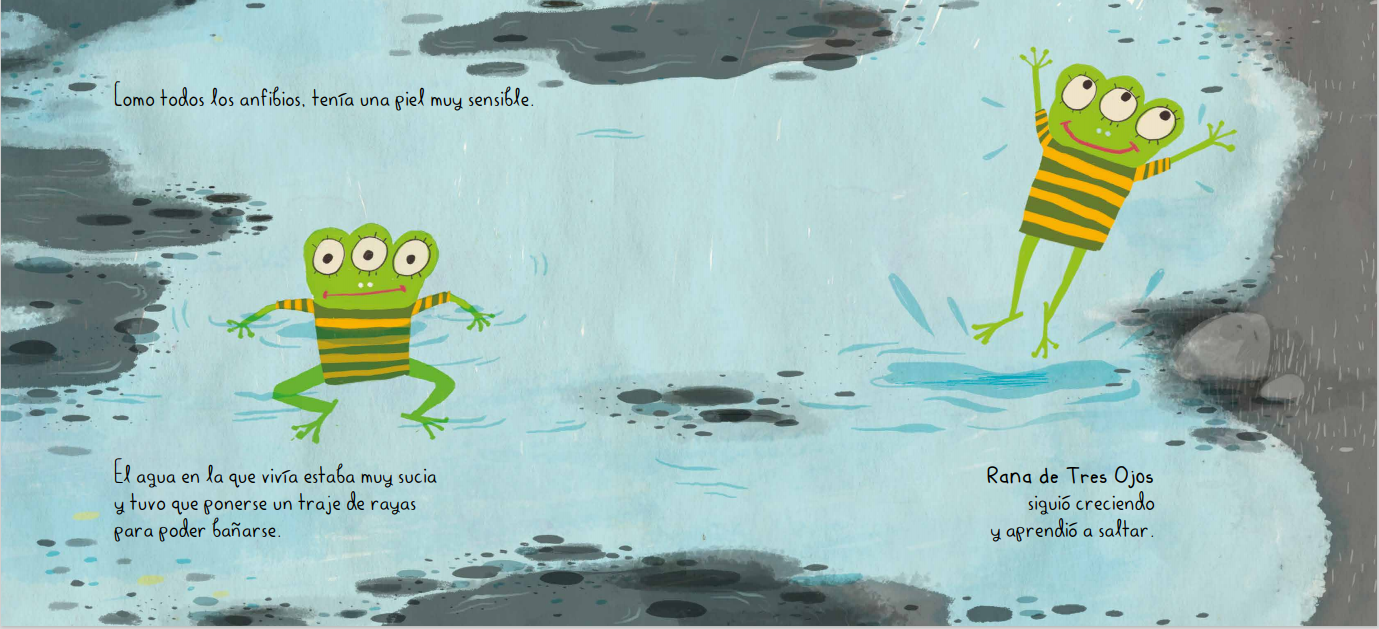 ¡Muy bien! 

Ups! 
Inténtalo nuevamente
be
bi
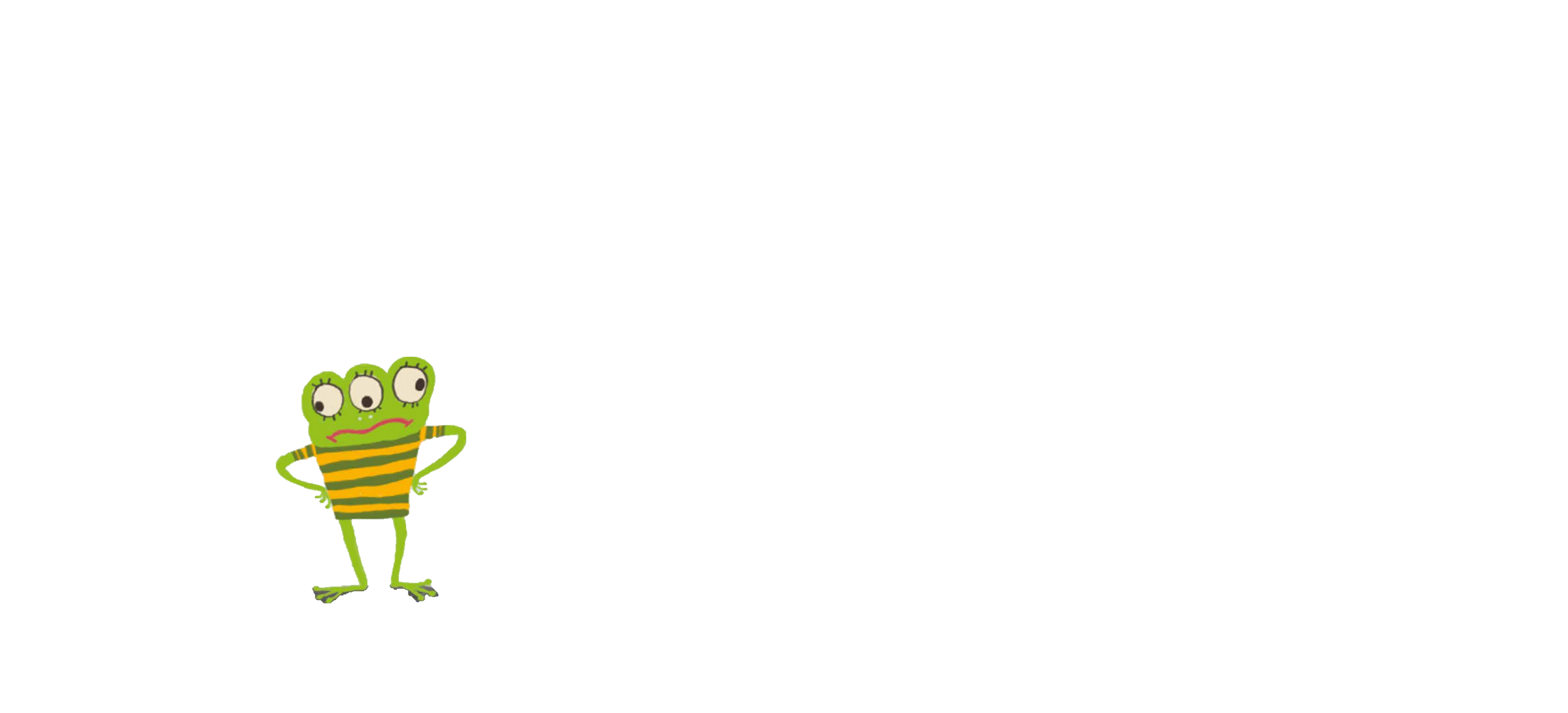 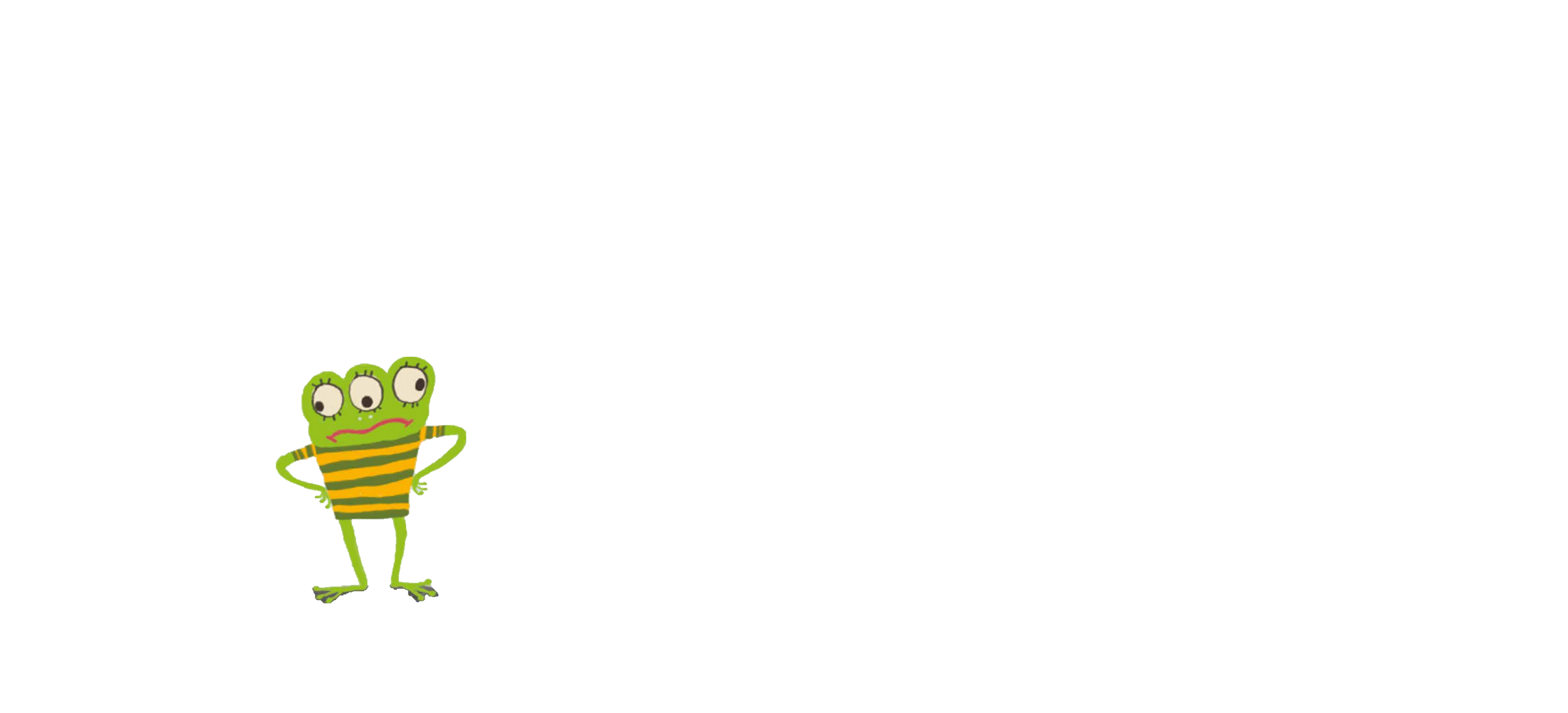 bo
ñar
_ _
se
bu
ba
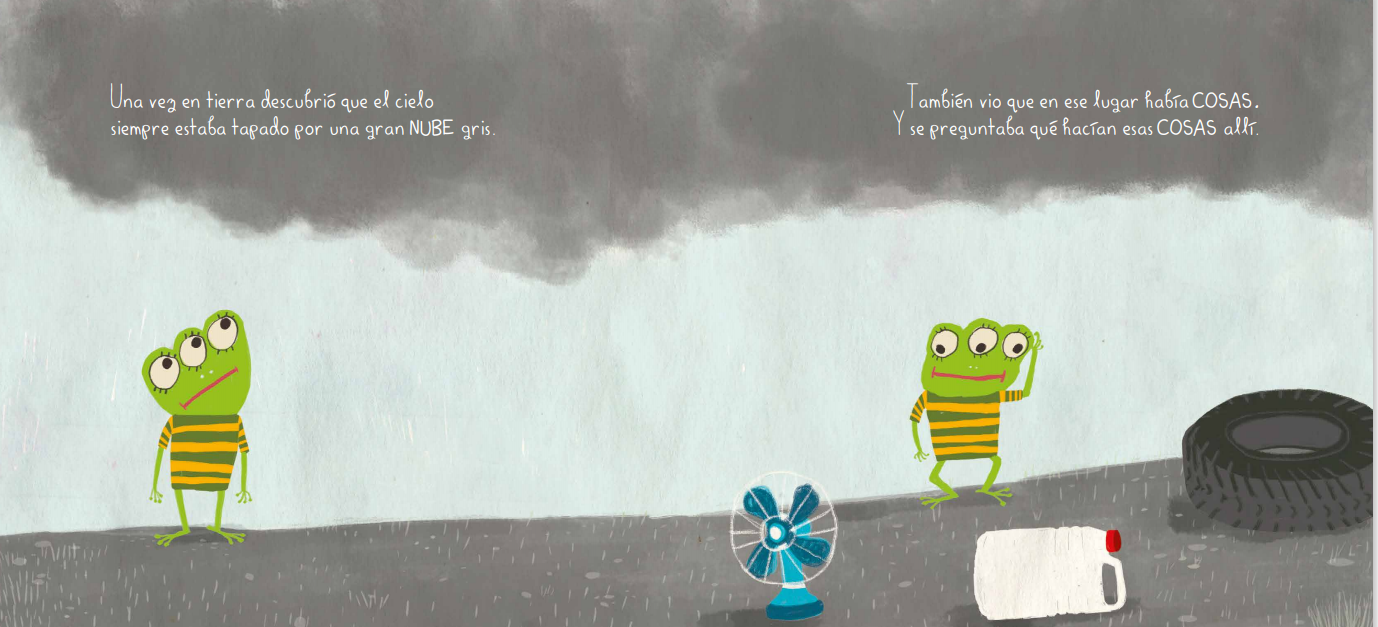 ¡Muy bien! 

Ups! 
Inténtalo nuevamente
be
bi
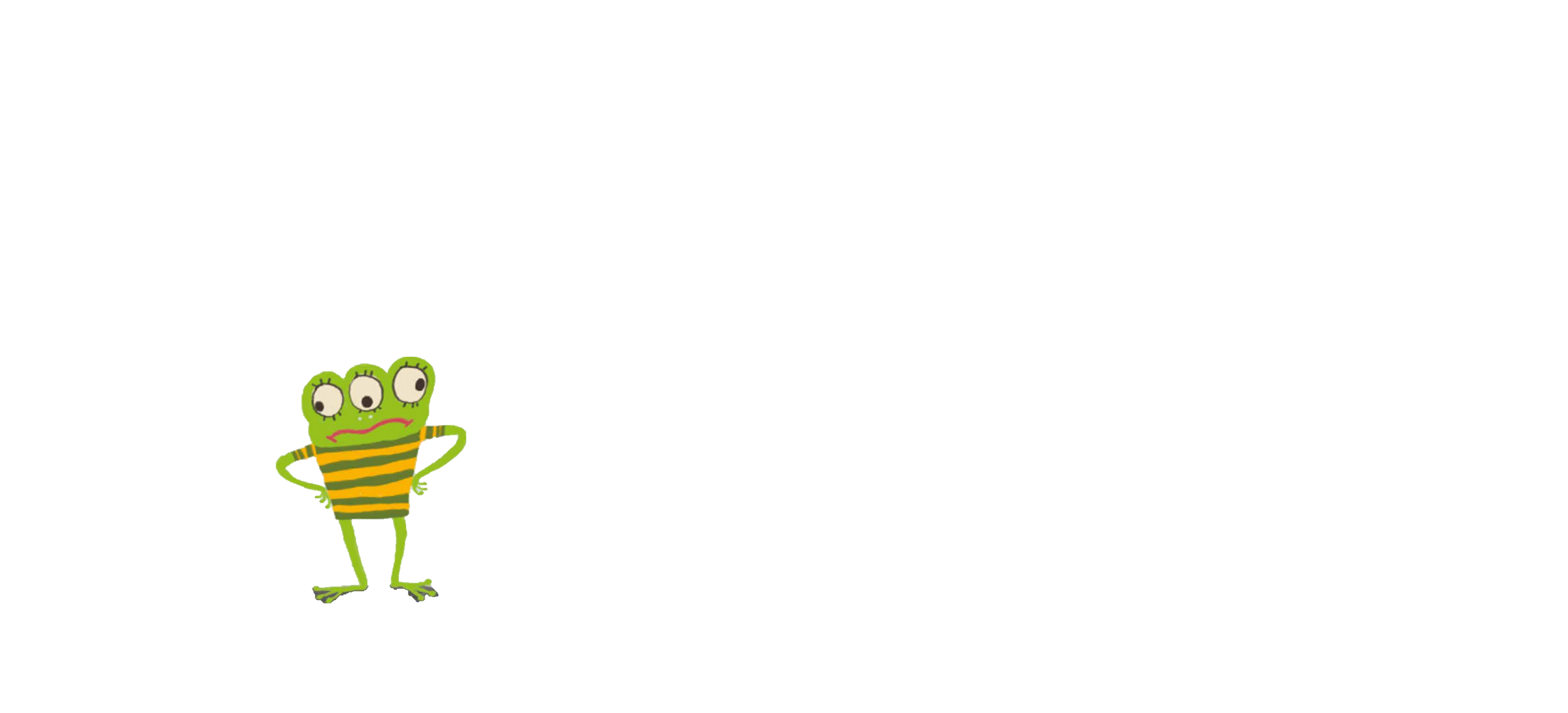 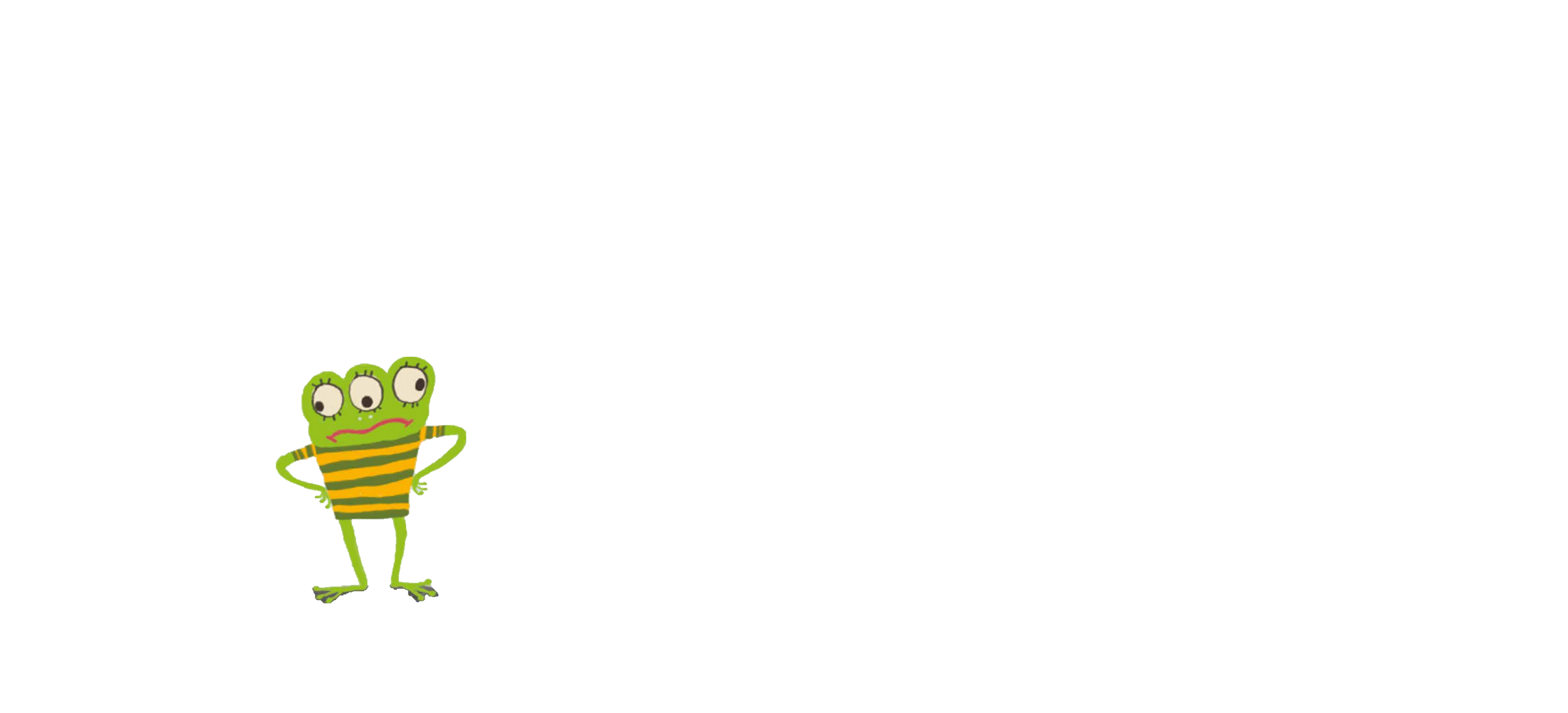 bo
_ _
co
a
ni
bu
ba
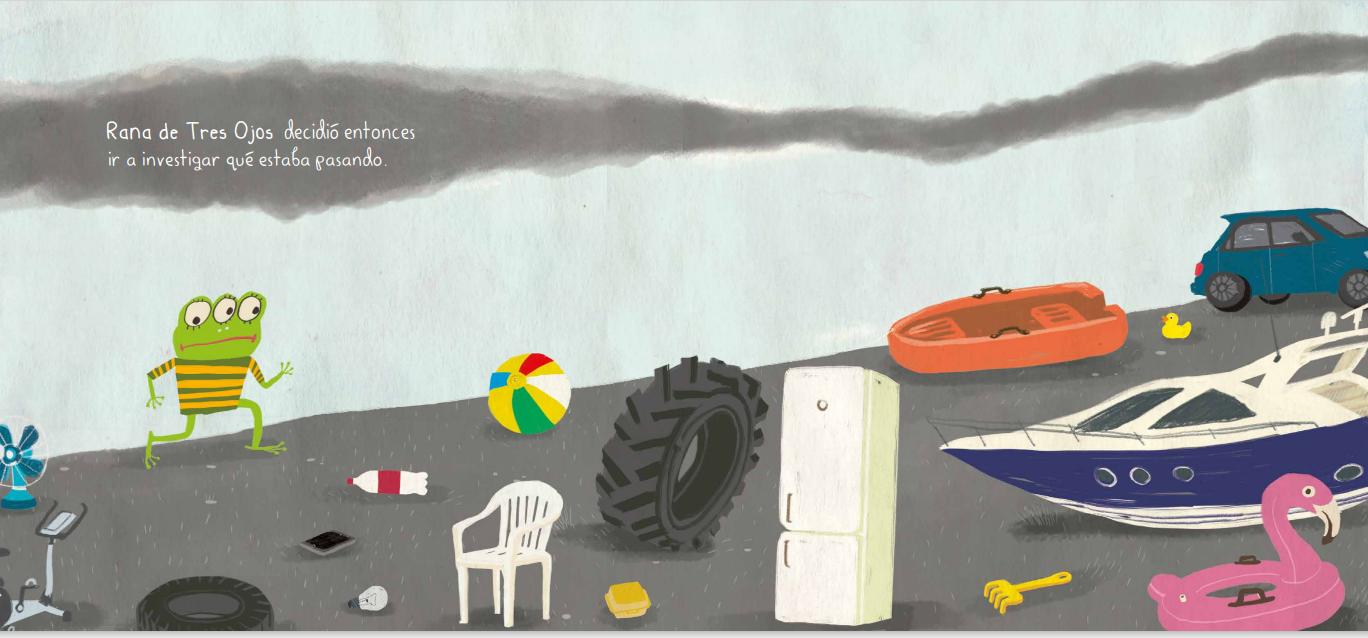 Ups! 
Inténtalo nuevamente
be
¡Muy bien! 

bi
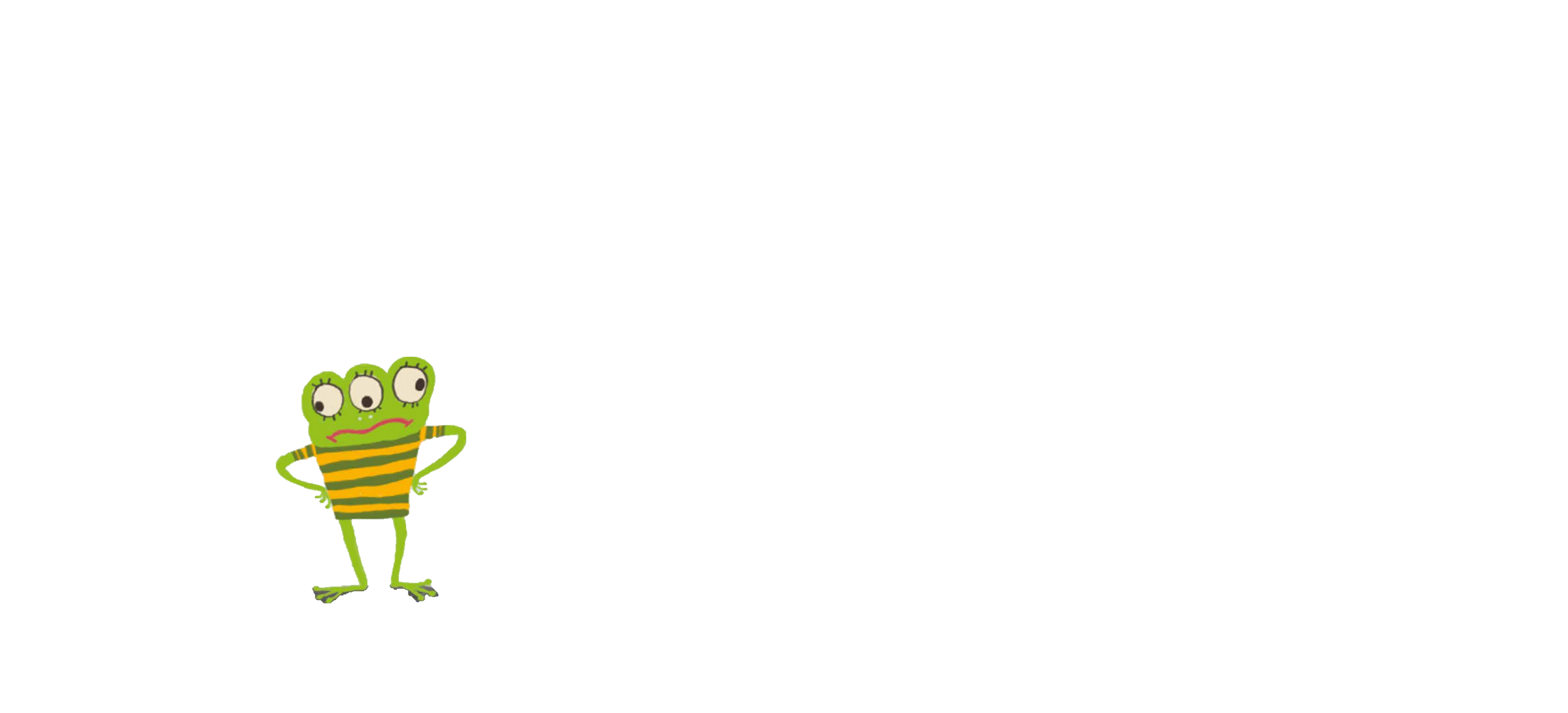 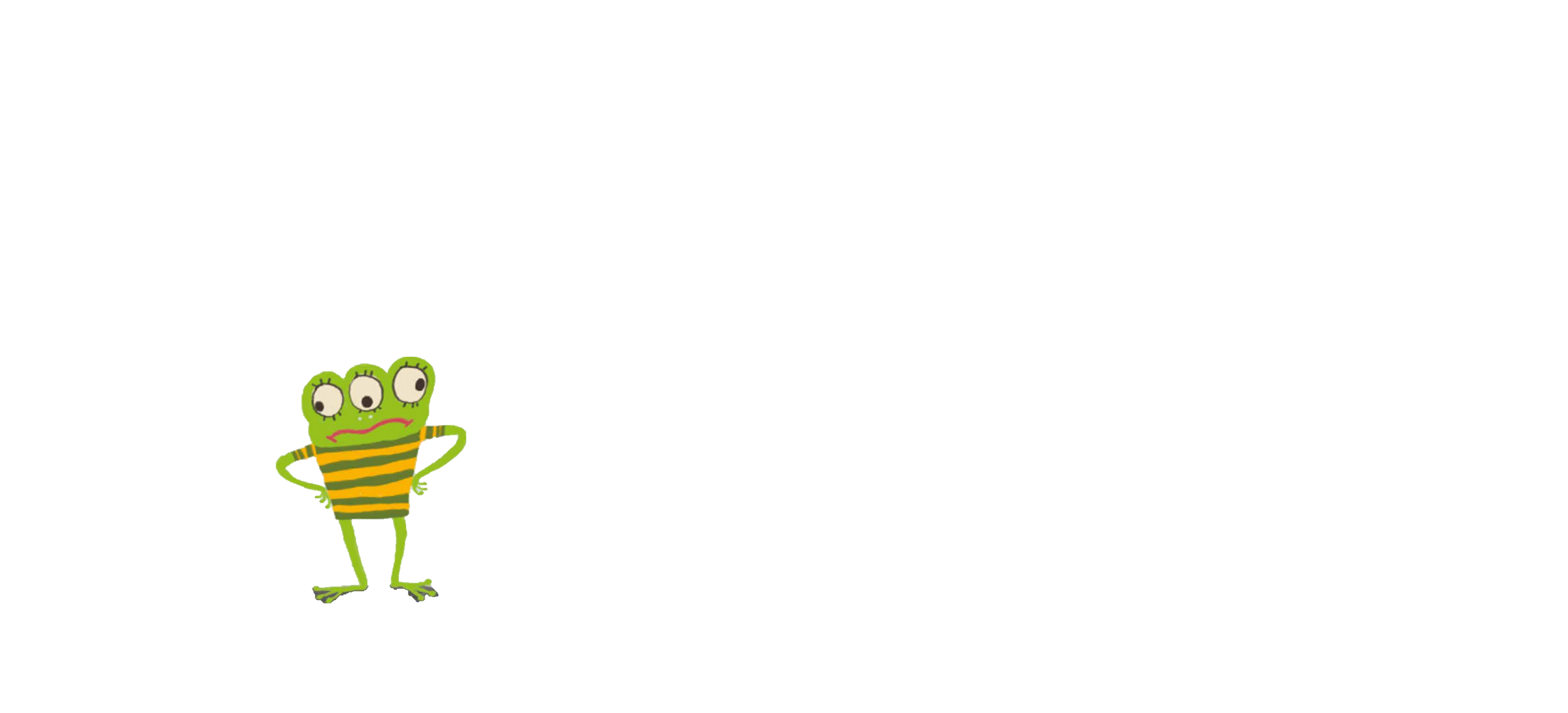 bo
_ _
la
bu